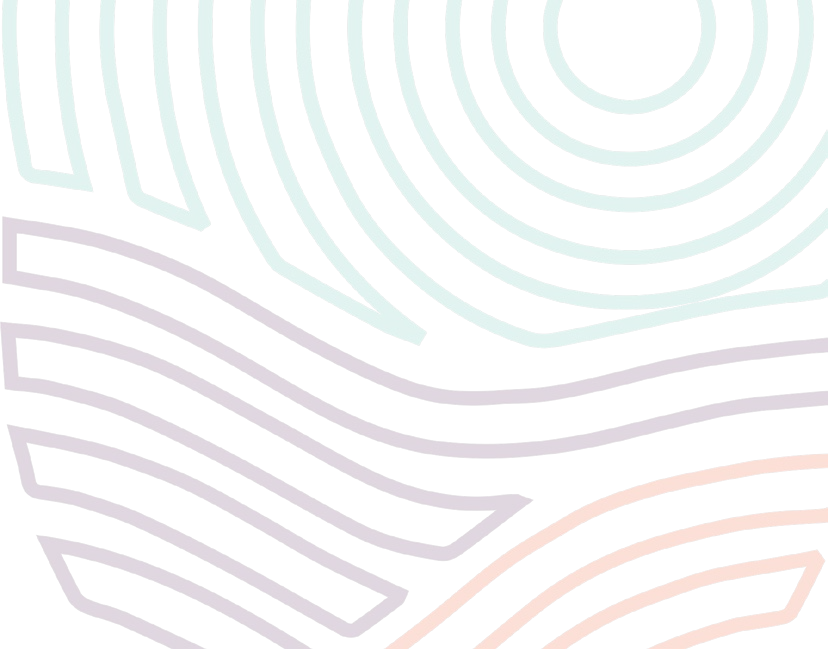 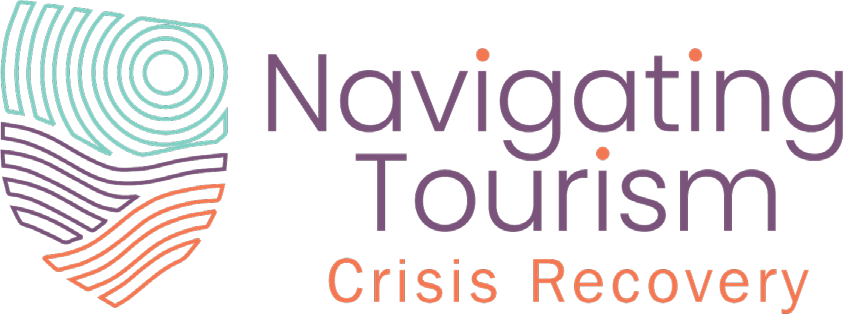 Gestión Regional de Crisis Turísticas (RTCM)  Curso IES, 2023
Desarrollado por Laura Magan (Momentum)

Módulo 4
Estrategia regional de gestión de crisis turísticas
(Prevención, mitigación y recuperación a largo plazo impulsadas por el Grupo  Director)
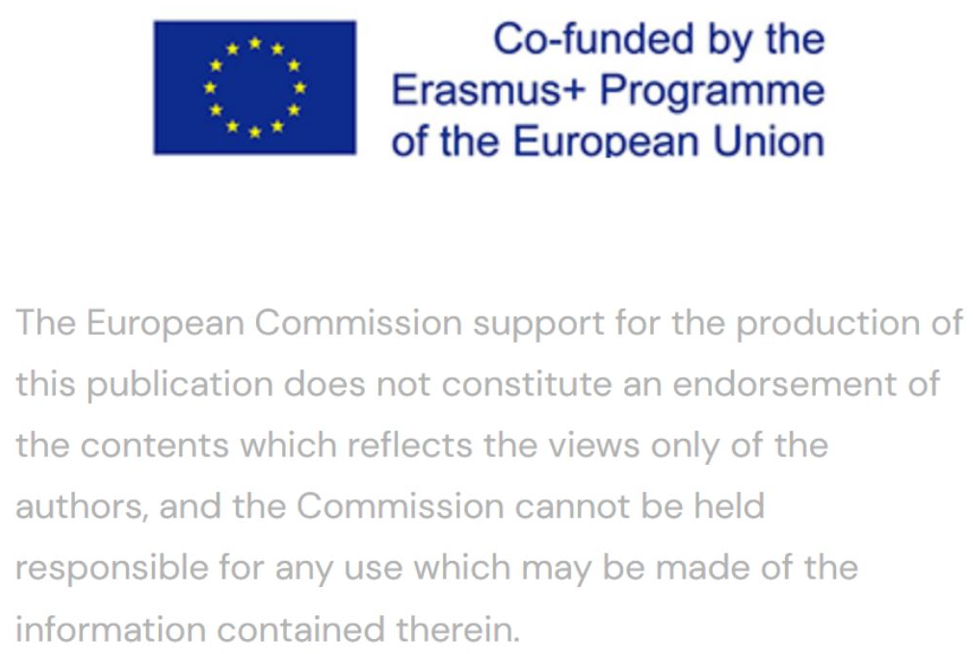 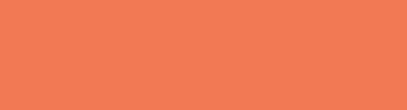 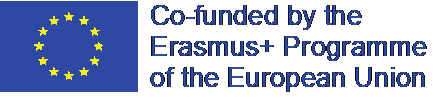 This programme has been funded with support from the European Commission. The author is solely responsible  for this publication (communication) and the Commission accepts no responsibility for any use that may be  made of the information contained therein 2020-1-UK01-KA203-079083
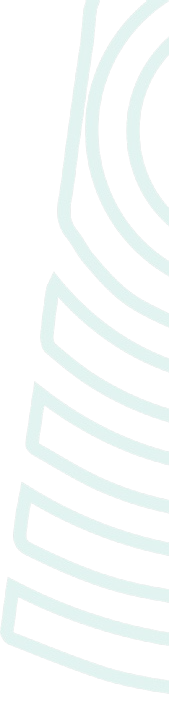 Módulo 1
Módulo 3
Módulo 2
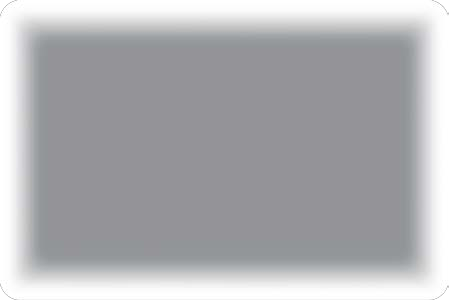 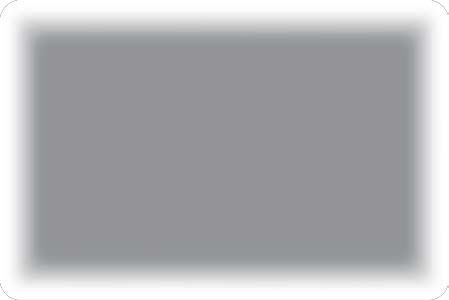 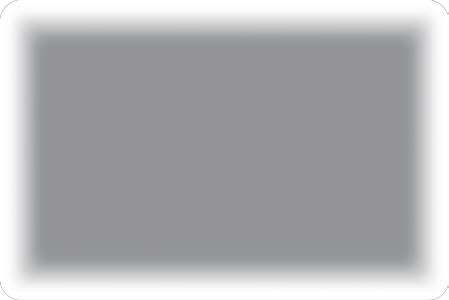 Fase 1
Preparación y  mitigación
Creación de una  asociación público-  privada regional y de un  equipo de gestión de  crisis
Introducción a la gestión  del turismo regional de  crisis y sus  complejidades
Realización de un análisis  DAFO regional de la  vulnerabilidad a las crisis y  una auditoría de destinos
Módulo 5
Módulo 6
Módulo 4
Fase 2
Planificación,  respuesta
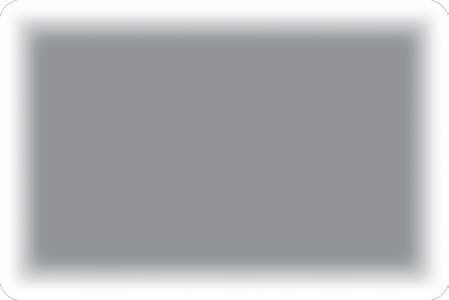 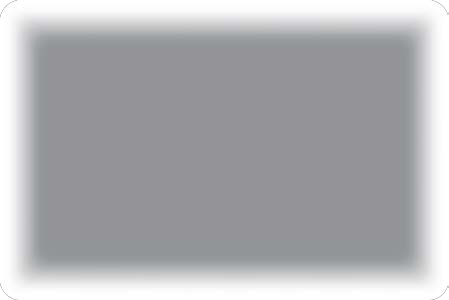 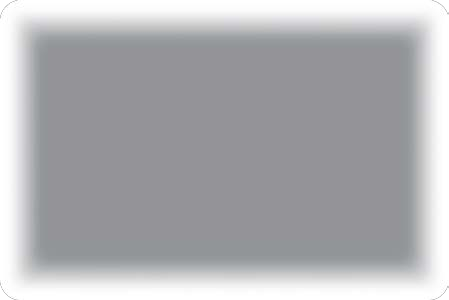 Desarrollar una  estrategia regional de  gestión de crisis  (planificación de la  mitigación a largo plazo)
Desarrollar un Plan  Regional de Respuesta a  la Gestión de Crisis (Plan  de Respuesta a
Corto Plazo)
Activación de la  respuesta y  comunicación con la  industria para la  colaboración regional
Módulo 7
Módulo 9
Módulo 8
Fase 3
Recuperación,  reconstrucción,  resistencia
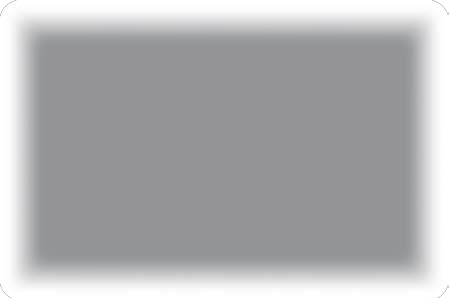 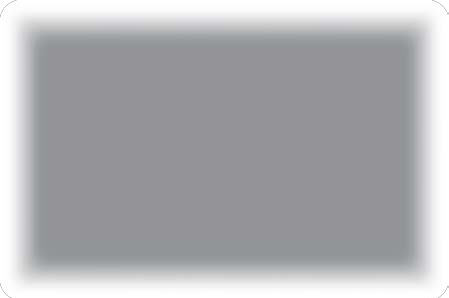 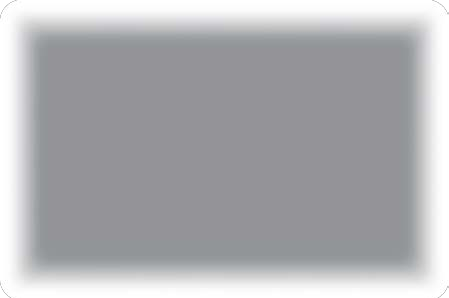 Recuperación,  reconstrucción y  resiliencia regionales:  hacia una "nueva norma"  tras la crisis
Estrategia de  comunicación y  relaciones públicas
Marketing estratégico  regional de respuesta a  crisis y recuperación
Hoja de ruta del turismo regional para gestionar una crisis
(Preparar, Prevenir, Mitigar, Planificar, Responder, Recuperar y Reconstruir)
Equipo Regional de  Gestión de Crisis  Turísticas(TCMT) Crear para una  respuestacolaborada y coordinada a  una crisis
Análisis DAFO
Analizar puntos fuertes,  oportunidades y amenazas para  revisar y reforzar una
región turística.
2
Análisis regional de riesgos  Evaluar la crisis más probable a la que  se enfrentará una región y las acciones  prioritarias para mitigar el riesgo.
3
1
Estrategia de gestión de crisis  Desarrollar un CMS para que una región  turística pueda seguir un plan a largo  plazo para mitigar y prevenir el impacto  de una crisis
Plan de gestión de crisis  Desarrollar un CMP para que una  región turística pueda seguir un plan  a corto plazo para responder y  recuperarse de una crisis
4
5
6
Auditoría regional de crisis  Auditoría de las carencias y  necesidades regionales para  aplicar las Prioridades y Acciones  de Riesgo y DAFO
Comunicación externa con  RRPP, medios de  comunicación y marketing  turístico Enfoques regionales de  respuesta y comunicación con  diferentes partes interesadas  externas. Cómo se aborda cada uno  de ellos de forma diferente en  términos de mensajería, enfoque
y calendario.
Reconstrucción,  recuperación y res iliencia  Reconstruir las regiones turísticas  a una "nueva normalidad"  utilizando enfoques de  continuidad empresarial y  resiliencia, descubriendo la  necesidad de priorizar el cambio y  adaptándose a la "nueva  normalidad".
Activación de una  respuesta a una crisis  regional
Medidas de activación de respuesta  a crisis, protocolos, sistemas de  comunicación e intercambio de  información con las partes  interesadas internas de la industria  para garantizar una
respuesta alineada.
8
9
7
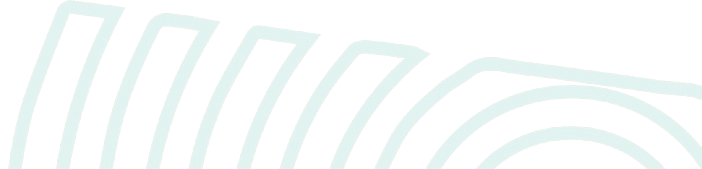 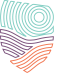 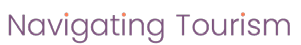 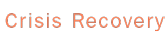 Índice
Introducción a la Estrategia de Crisis del  Turismo Regional
1
Estrategia regional de gestión de crisis  turísticas
Las regiones deben crear una estrategia de gestión  de crisis para poder planificar y prepararse para una  crisis con una perspectiva estratégica a largo plazo. El  sector turístico es especialmente vulnerable a los  efectos, a menudo inevitables, de catástrofes y  acontecimientos naturales o provocados por el  hombre, lo que hace especialmente crucial la puesta  en marcha de las actividades necesarias para mitigar  o prevenir los impactos de las crisis. La falta de un  esfuerzo planificado y coordinado puede retrasar  considerablemente el restablecimiento de la  capacidad de una región o ciudad para atraer  visitantes y generar actividad económica. Se requiere  un enfoque estructurado de la gestión de crisis para  que una región pueda responder rápida y  eficazmente a los acontecimientos de crisis y  garantizar que se minimicen sus impactos en la  industria turística.
La importancia de una estrategia  regional de gestión de crisis

Cómo elaborar una sólida estrategia de  gestión de crisis para el turismo regional

4	La estrategia de gestión de crisis influye

Una estrategia de gestión sólida se basa  en hechos, cifras y datos

Casos prácticos Regiones turísticas que  utilizan Big Data y tecnología para  ayudar a gestionar las crisis
2
3
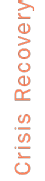 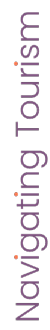 5
6
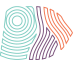 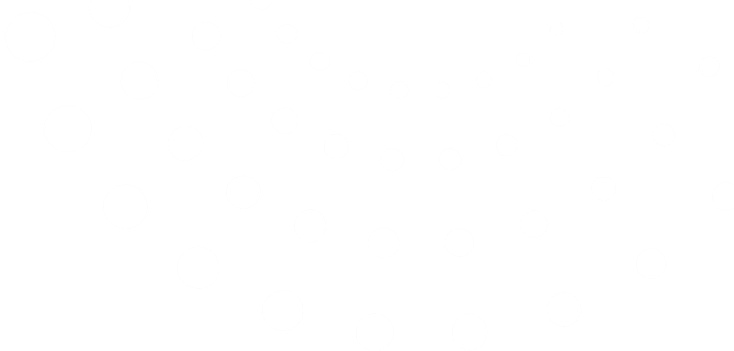 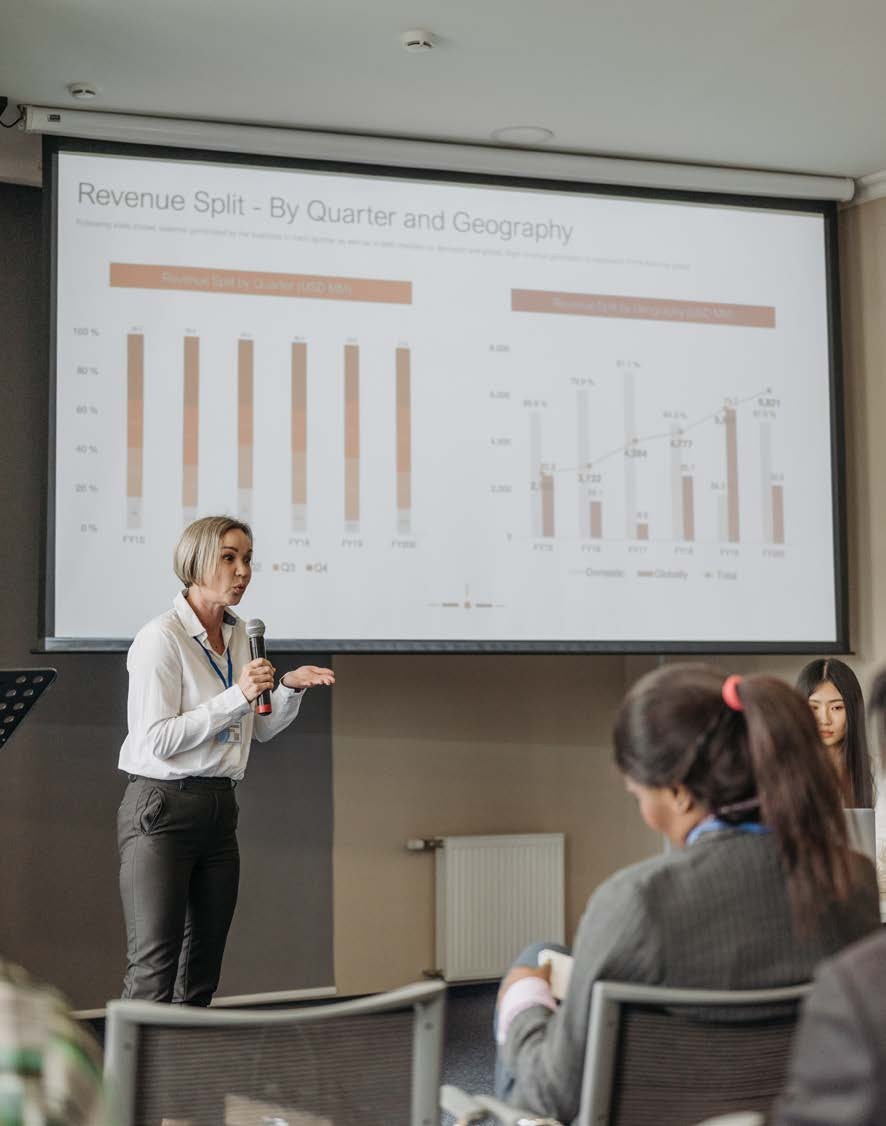 Resultados del aprendizaje
Conozca cómo una región puede planificar a  largo plazo posibles crisis o peligros aplicando  determinadas medidas y enfoques a largo plazo  para mitigar una crisis y prepararse para ella
Comprender cómo actúa el CMS como marco  de apoyo al Plan de Respuesta a la Gestión de  Crisis. Cómo minimiza la confusión entre las  partes interesadas y garantiza que la región está  preparada para responder a una crisis
Conozca cómo puede ser beneficioso pero, en  última instancia, la toma de decisiones detrás del  CMS la dirigen los responsables regionales  (Grupo Director de Crisis)
Tomar conciencia de que el Equipo de Gestión  de Crisis, el Centro y el Gestor tienen un papel  importante que desempeñar en la forma en que se  aplicará y conducirá al desarrollo final del CMP (Plan  de Respuesta a la Gestión de Crisis)
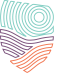 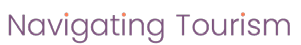 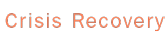 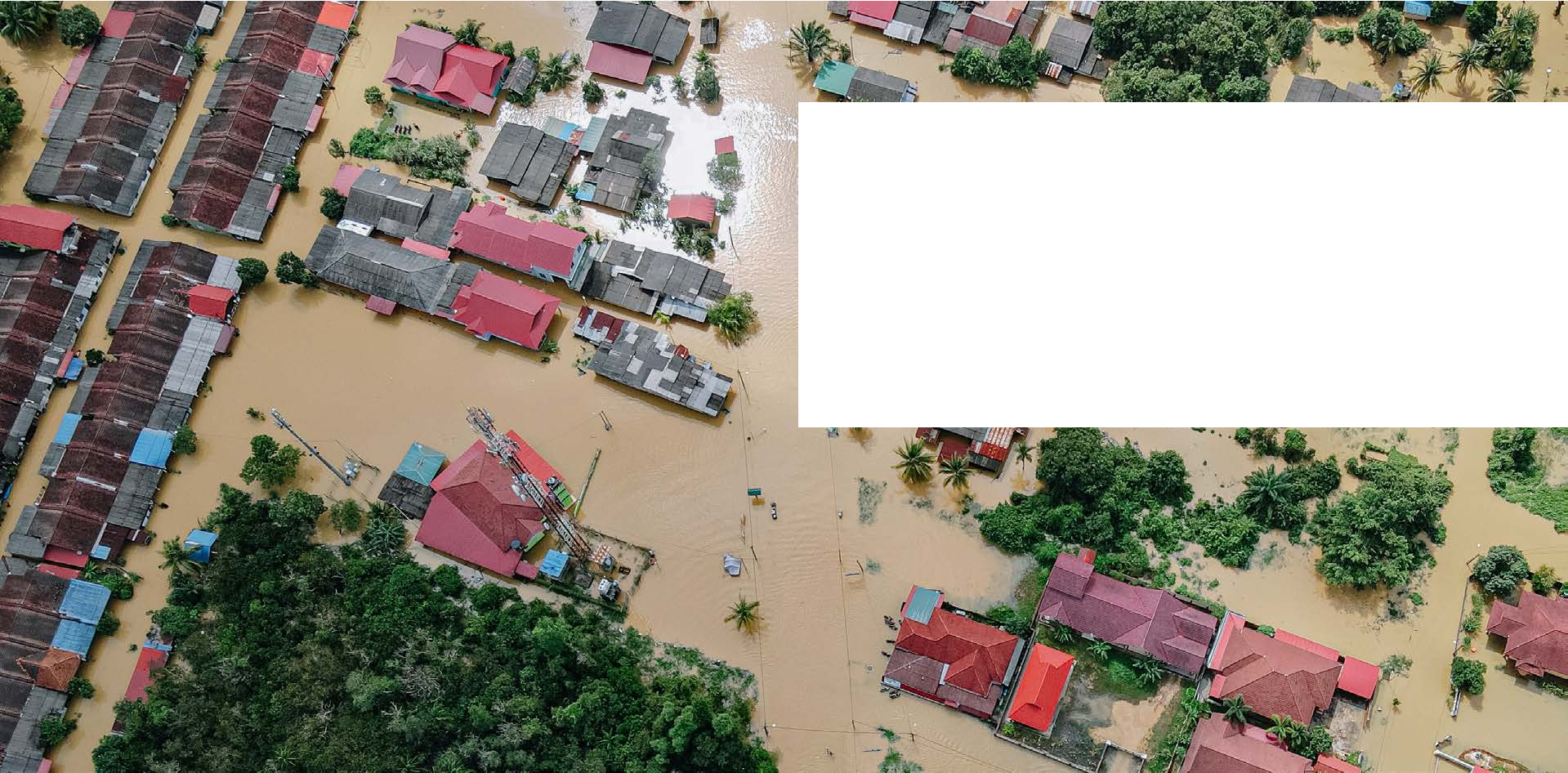 1.	Introducción a la
Estrategia regional de gestión de  crisis turísticas
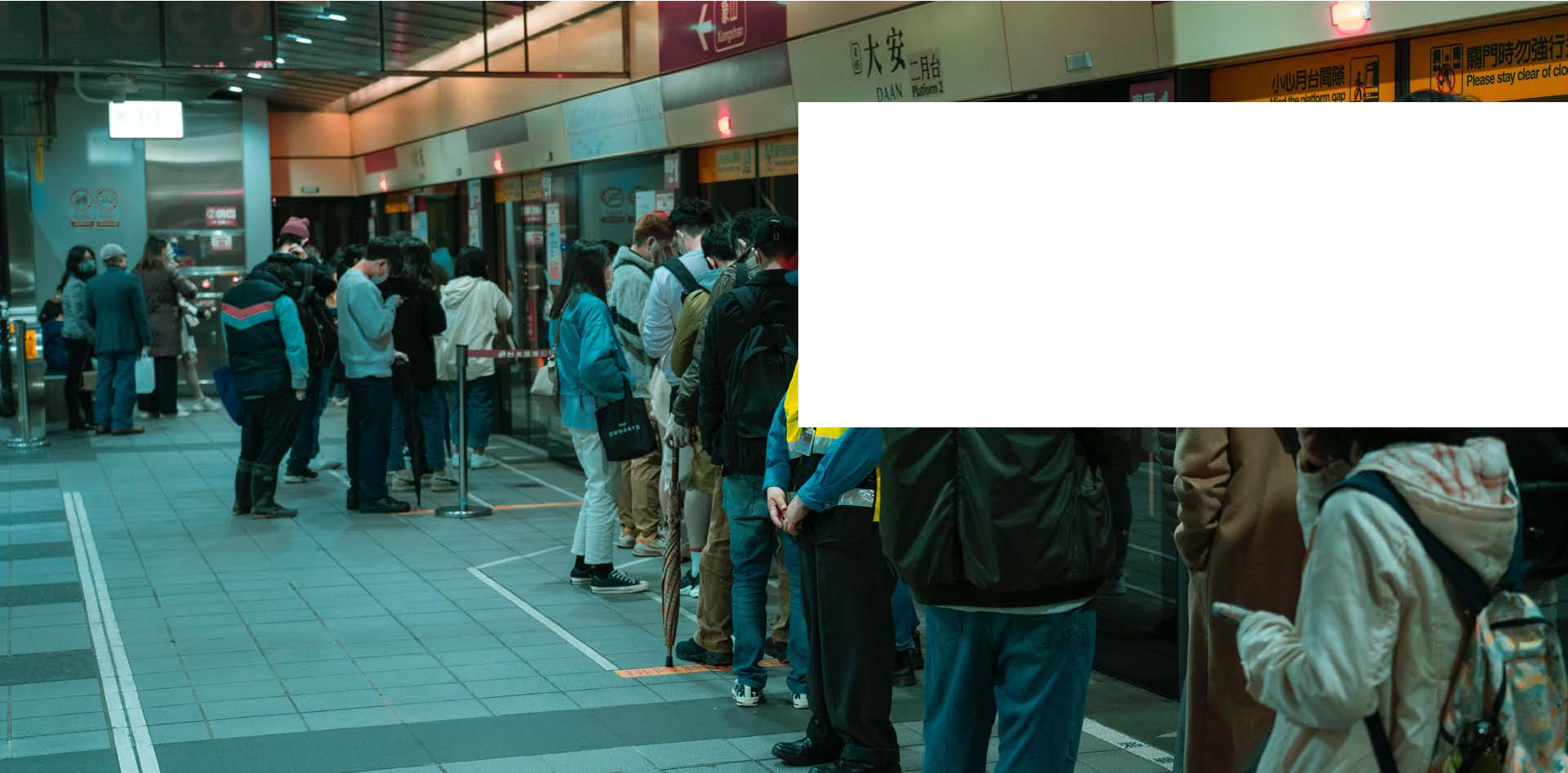 Cómo funciona la gestión de crisis
Cualquier crisis nunca se desarrolla  exactamente como se había previsto, pero con  el apoyo del proceso de gestión y planificación  de crisis, una región puede desarrollar  habilidades de respuesta a las crisis y una  mentalidad de mitigación de la preparación.
Como resultado, las regiones y las empresas  pueden hacer frente a cualquier crisis que se  produzca con mayor eficacia.
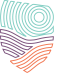 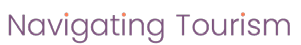 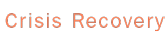 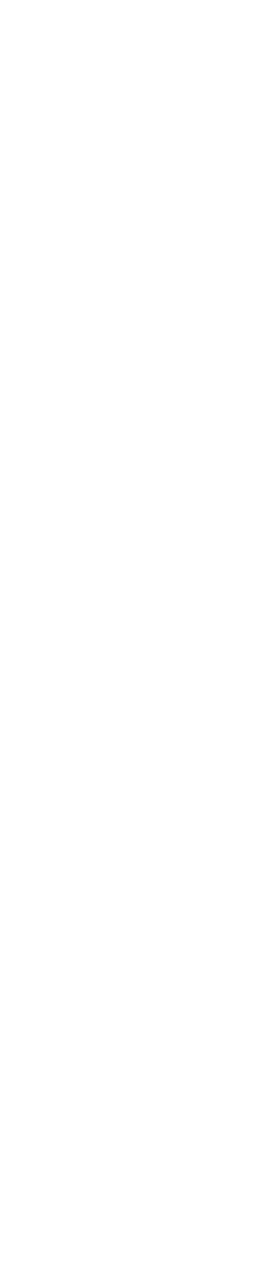 Estrategia regional de gestión de crisis
El objetivo de este CMS es proporcionar a las regiones turísticas europeas un plan eficaz de gestión de  crisis a largo plazo que pueda aplicarse en caso de crisis relacionada con el turismo. Se centra en las  tres etapas principales de la gestión de crisis: planificación, ejecución y recuperación. Atiende a cada  prioridad global de crisis para ayudar a una región en condiciones de incertidumbre. Inevitablemente  apoya y se alinea con el Plan de Gestión de Crisis (Respuesta). Su objetivo es:

Elabore un marco que sirva de guía para el desarrollo del Plan de Gestión de Crisis, de modo que el Centro de  Gestión de Crisis disponga de la orientación necesaria para prepararse y responder a una crisis.
Reducir al mínimo la confusión entre las partes interesadas y los visitantes sobre el acontecimiento de crisis,  y apoyar su seguridad y tranquilidad
Aumentar la comprensión de las necesidades de la industria turística entre las partes interesadas que toman  decisiones en respuesta a la crisis, como los organismos de servicios de emergencia. A continuación,  encontrar formas de trabajar con esas necesidades, satisfacerlas, apoyarlas y dotarlas de recursos
Minimizar la desinformación en los medios de comunicación
Ayudar a la continuidad de la actividad para reducir las cancelaciones de reservas y las pérdidas de negocio
Ayudar a proteger la marca/reputación dela región
Aumentar la capacidad de resistencia de los operadores turísticos para gestionar con éxito su negocio  durante una crisis
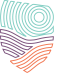 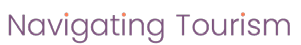 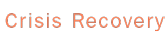 ¿Qué es una estrategia regional de  gestión de crisis?
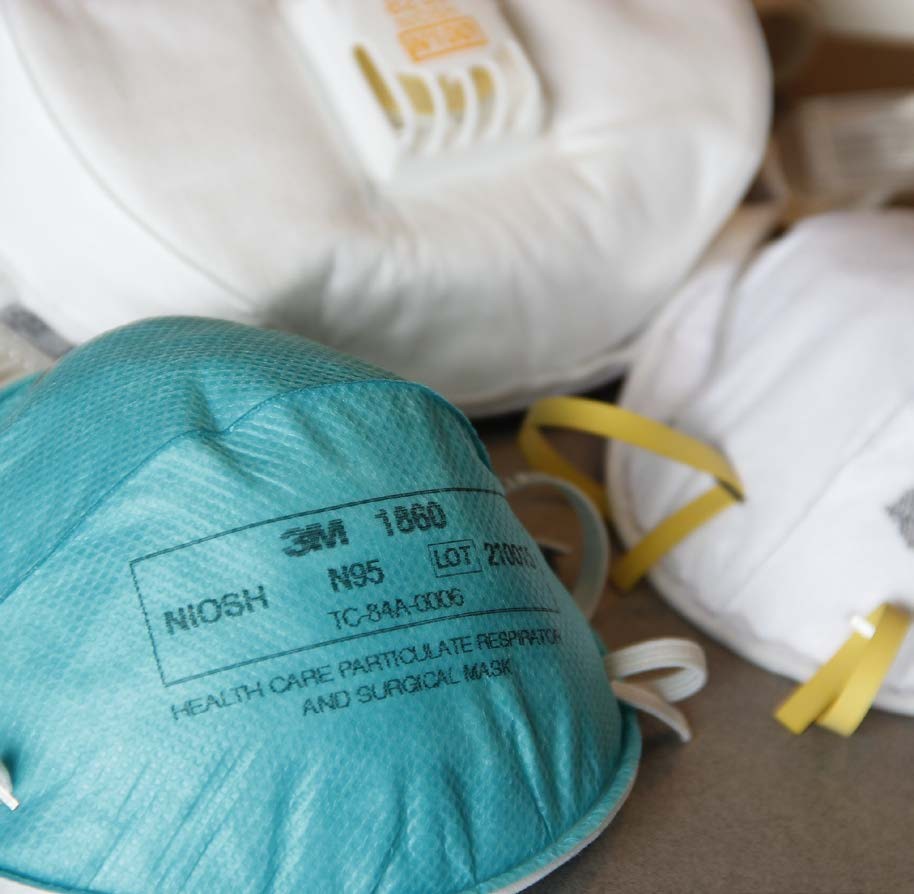 El objetivo de la Estrategia de Gestión de Crisis  es posicionar a una región o empresa de modo  que pueda maximizar su capacidad para resistir  una crisis.
Es el marco colectivo a LARGO PLAZO de las  decisiones y opciones que una región turística  necesita tomar y actuar para responder a una  crisis (o la percepción de una).
La Estrategia de Gestión de Crisis se sitúa al más  alto nivel de preparación, respuesta y  recuperación de crisis regionales. Representa la  visión amplia del enfoque regional. Por ello  incluye los valores, la visión y la misión  regionales para configurar su marco.
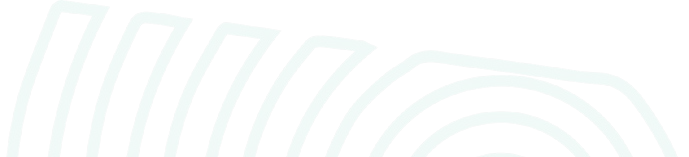 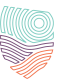 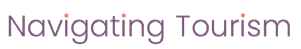 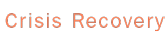 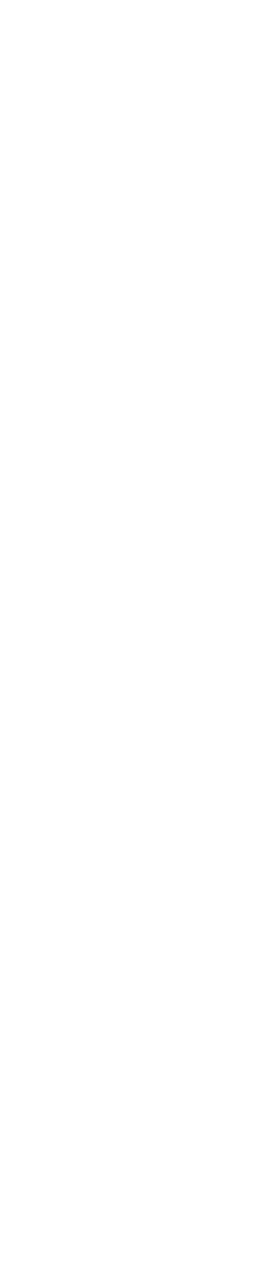 La seguridad turística es un atributo esencial del destino y debe ser un plan a largo plazo
La industria turística y sus instituciones son responsables de mitigar los  daños causados por las catástrofes a los turistas y a la sociedad. Aunque la  necesidad de planificar la gestión de riesgos a largo plazo en el sector  turístico se ha reconocido ampliamente, no se han acumulado suficientes  estudios sobre las respuestas de emergencia en las zonas turísticas.

La seguridad suele referirse a la condición de estar protegido o tener pocas  probabilidades de encontrarse con un peligro, riesgo o lesión. La seguridad  turística representa un atributo esencial de los destinos(Dolnicar & Grun,  2013; Marine-Roig & Huertas, 2020; Sönmez & Graefe, 1998a).
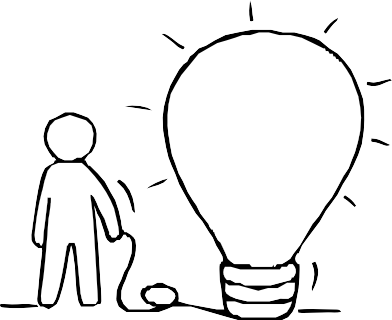 Incluye factores como la seguridad personal, la estabilidad política, los  disturbios, las violaciones de los derechos civiles y los índices de  delincuencia(Dolnicar y Grun, 2013).
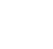 Leer artículo de
investigación
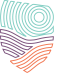 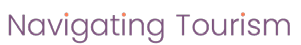 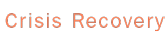 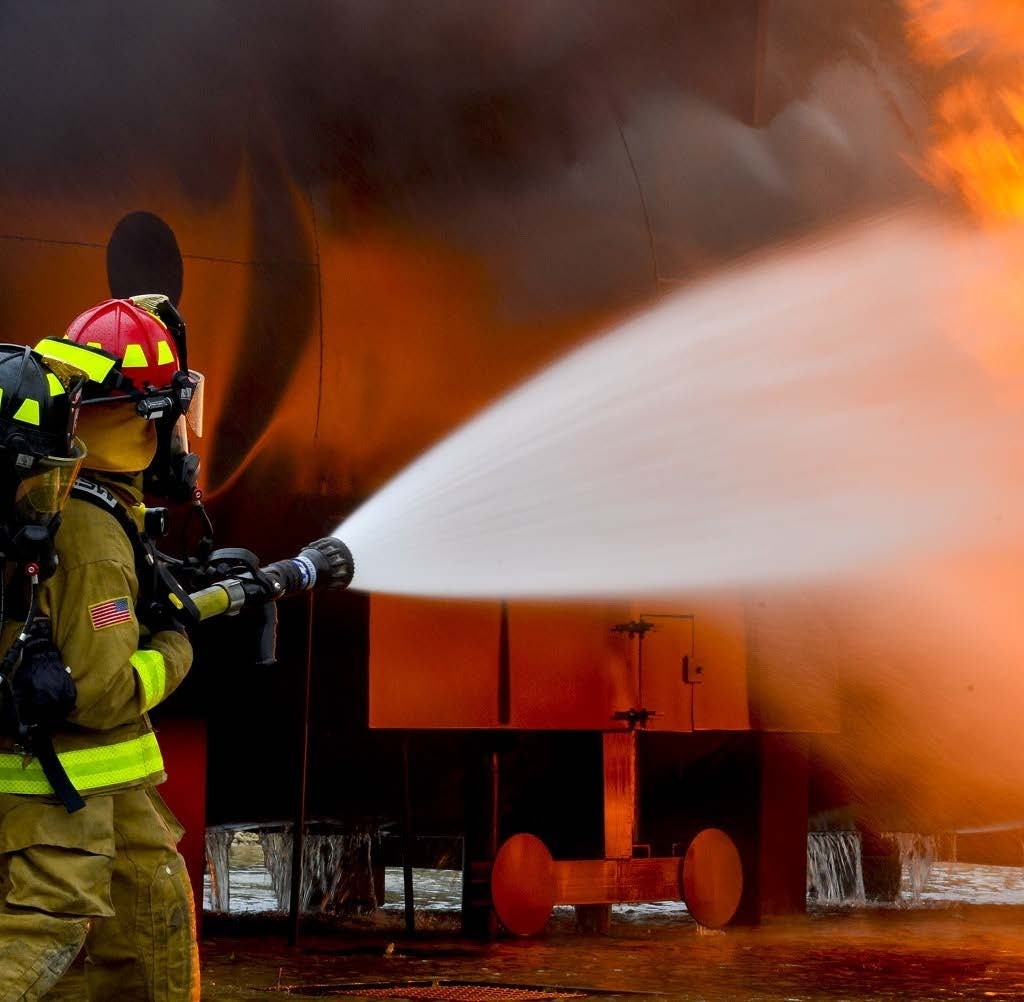 ¿Quién es responsable del CMS? El Ejecutivo  regional del Grupo Directivo de Crisis/responsable  de crisis o del consejo de administración suele ser el  responsable del desarrollo de la Estrategia de  Gestión de Crisis y de la gestión de las prioridades  estratégicas en una crisis.

Debe ser flexible y adaptable. La estrategia de crisis  debe ser flexible para poder aplicarse a múltiples  tipos de crisis. Debe poder actualizarse a medida  que se vayan realizando acciones (normalmente  cada 1-2 años). Tiene que ser capaz de adaptarse  para encajar y ajustar una serie de futuros  escenarios de crisis desconocidos. Una vez que una  región determina su estrategia, identifica las  capacidades y los sistemas que deben estar  presentes en el Plan de Gestión de Crisis para  apoyar sus estrategias identificadas estrategias  identificadas. El CMS sustenta el CMP.
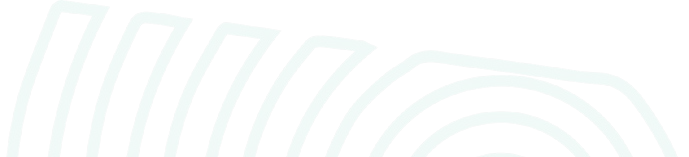 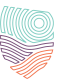 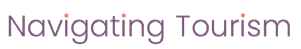 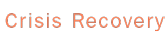 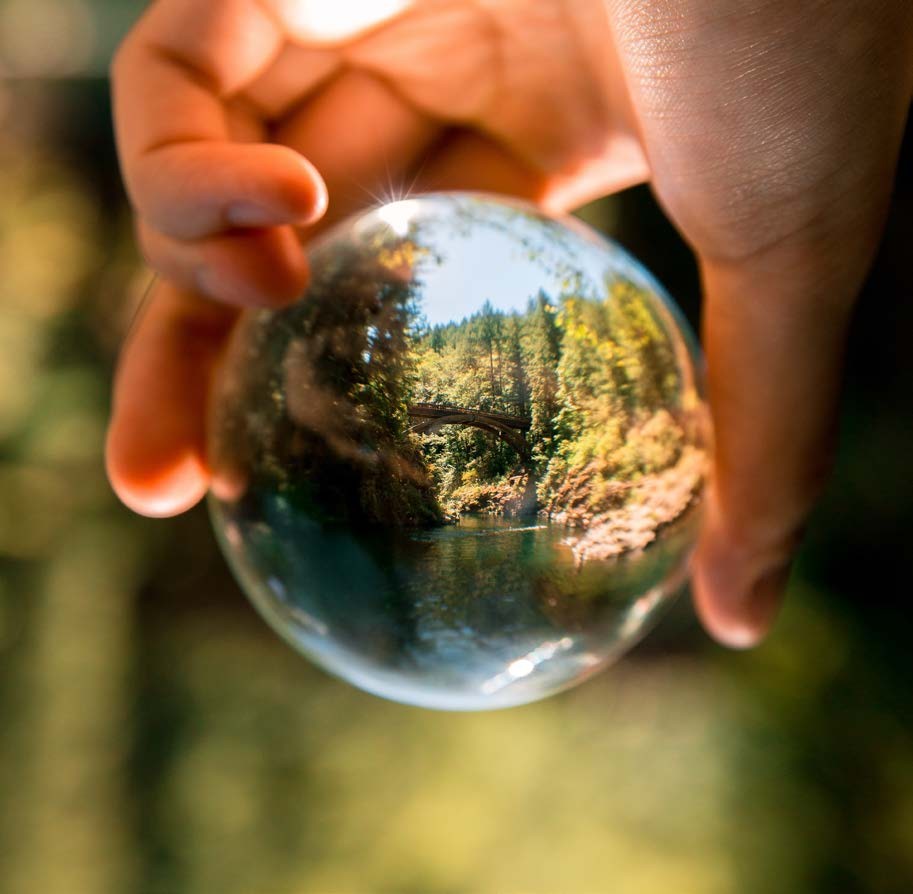 El CMS se apoya en el Plan de Gestión  de Crisis
La Estrategia de Gestión de Crisis es como mirar  a través de un cuenco de cristal e imaginar los  futuros impactos de las crisis y lo que se  necesita para gestionarlas a largo plazo.
Identifica y pone en marcha todos los activos y  elementos (por ejemplo, recursos,  infraestructuras y apoyos) necesarios en caso  de crisis.
El CMS se apoya en un Plan de Gestión de Crisis  (tratado en el Módulo 5). El Plan de Gestión  Estratégica abarca las acciones y tácticas  necesarias para aplicar o poner en práctica la  estrategia. El CMP es operativo a CORTO PLAZO  y está orientado a la acción, normalmente se  activa cuando se produce una respuesta.
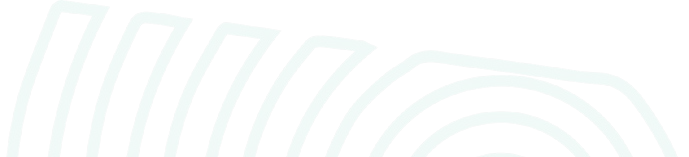 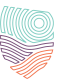 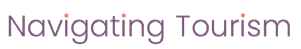 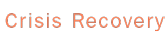 La estrategia de gestión de crisis es  Diferente del Plan de Gestión de Crisis
Las estrategias de gestión de crisis sustentan los planes de gestión de crisis
Plan de gestión de crisis
Respuesta a las crisis y recuperación a corto  plazo
A Plan de Gestión de Crisis (PGC) describe cómo responder a una  crisis o situación crítica que pueda afectar negativamente a la  rentabilidad, reputación o capacidad de funcionamiento de una  región. Es operativo y orientado a la acción, y lo utilizan los equipos  de continuidad empresarial o regional , los equipos de gestión de  emergencias, los equipos de gestión de crisis y los equipos de  evaluación de daños para evitar o minimizar los daños y  proporcionar orientación sobre la dotación de personal, los  recursos y las comunicaciones durante una crisis. Incluye todas las  cosas, personas y acciones necesarias para llevar a cabo la  estrategia general de gestión de crisis, por ejemplo, identifica  claramente los pasos a seguir en una crisis, las funciones y  responsabilidades del equipo, la comunicación, las habilidades, los  recursos, etc.
Estrategia de gestión de crisis
Se centra en la preparación y mitigación de crisis a  largo plazo
Las estrategias son de alto nivel y representan la visión general a  largo plazo del planteamiento regional. A Estrategia de gestión  de crisis es el marco colectivo de decisiones y opciones que una  región turística o una empresa turística toma para prepararse y  mitigar sus efectos, de modo que esté en mejores condiciones de  responder a una crisis (o a la percepción de una crisis). El  objetivo de la Estrategia de Gestión de Crisis es posicionar a la  región turística de modo que pueda maximizar su capacidad para  resistir una crisis. La estrategia regional incluye los valores, la  visión y la misión que el enfoque de crisis.
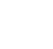 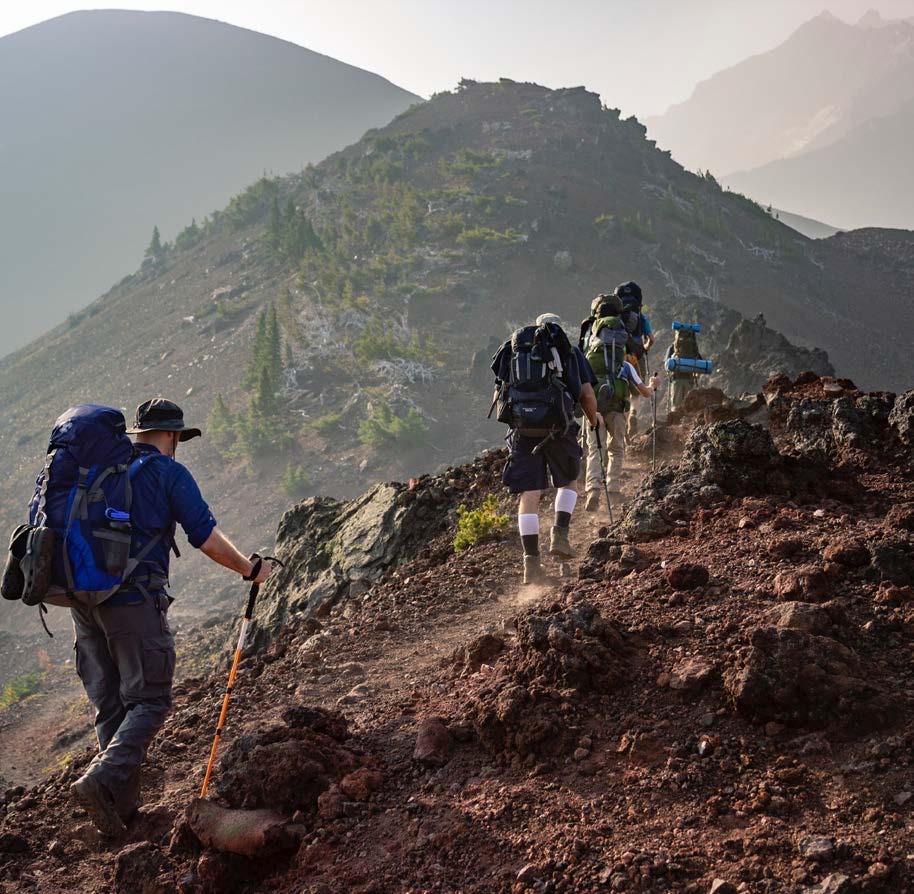 El CMS precede a todos los demás planes de  gestión de crisis El CMS debe preceder a todos los  demás pasos de la planificación de la gestión de crisis,  ya que la estrategia sienta las bases de estos planes  que garantizan la longevidad y la planificación futura  de una región.
La CMS gestiona las repercusiones de una crisis  en la región turística poniendo en marcha  medidas en torno a áreas clave, como:
atención al público y a los medios de  comunicación y comunicación
resultados de la industria regional y  finanzasempresariales
protege las relaciones importantes, (por ejemplo,  los turistas, los visitantes, los operadores, las  compañías aéreas, la comunidad y las  emergencias)y
salvaguarda la reputación y la imagen pública de  una región
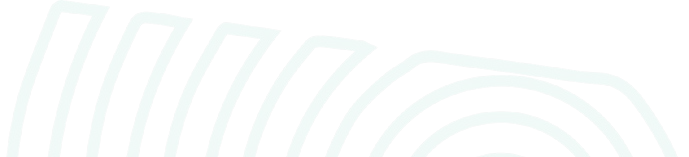 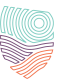 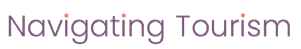 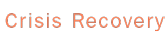 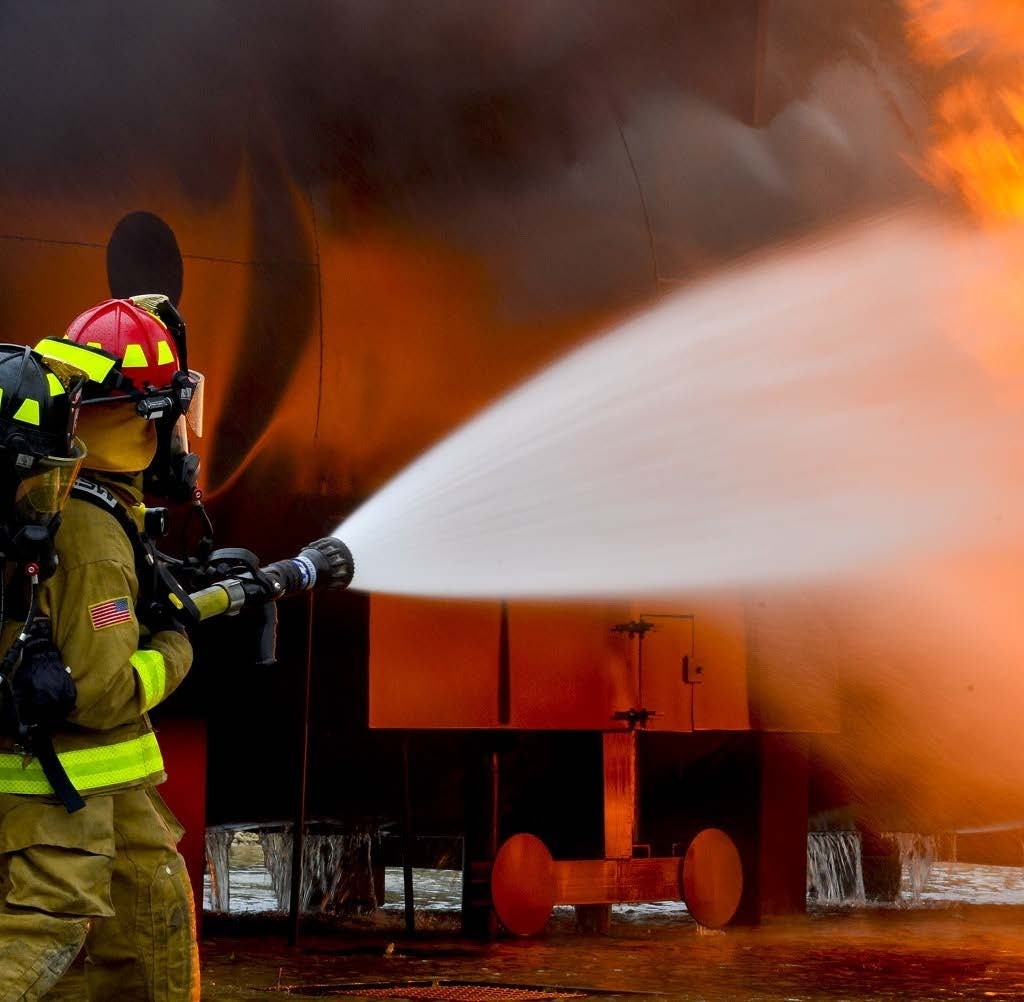 ¿Quién es responsable del CMS? El Ejecutivo  regional del Grupo de Dirección de  Crisis/responsable de crisis o del consejo de  administración suele ser el responsable del  desarrollo de la Estrategia de Gestión de Crisis y de  la gestión de las prioridades estratégicas en una  crisis.

Debe ser flexible y adaptable para que pueda  actualizarse y aplicarse a todo tipo de crisis. La  estrategia de crisis debe ser flexible para adaptarse  a múltiples tipos de crisis. Debe desarrollarse de  modo que pueda adaptarse a una serie de  escenarios futuros de crisis desconocidos. Una  estrategia sólida permite a una región ser flexible y  ágil en caso de crisis. Una vez que una región  determina su estrategia, identifica las capacidades y  los sistemas necesarios para apoyar sus estrategias  estrategias identificadas.
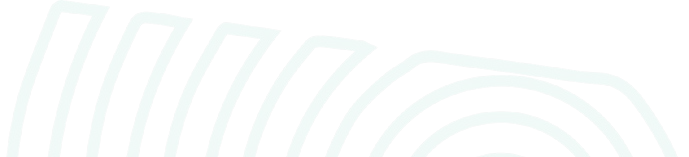 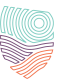 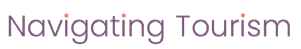 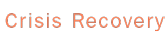 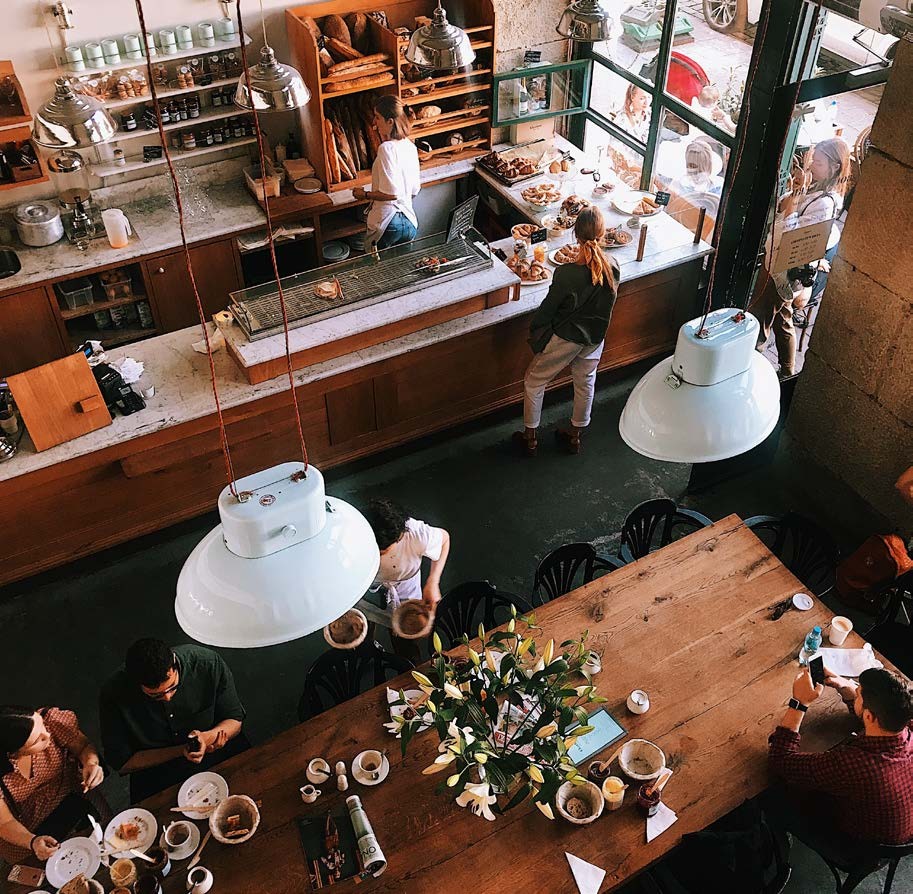 El CMS debe ser revisado y apoyado  para desarrollar un análisis detallado y  sólido de la crisis y el posterior plan de  gestión de crisis. Su desarrollo debe  incluir:
otros expertos (por ejemplo, industria  turística, gestión de crisis)
apoyo gubernamental (por ejemplo  apoyo de la industria turística local), y
especialistas externos (por ejemplo,  medio ambiente y emergencias)

Mantener una comunicación abierta y  cultivar las relaciones importantes son  dimensiones clave de las estrategias de  gestión de crisis.
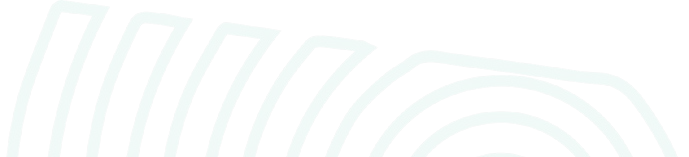 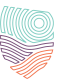 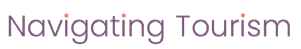 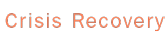 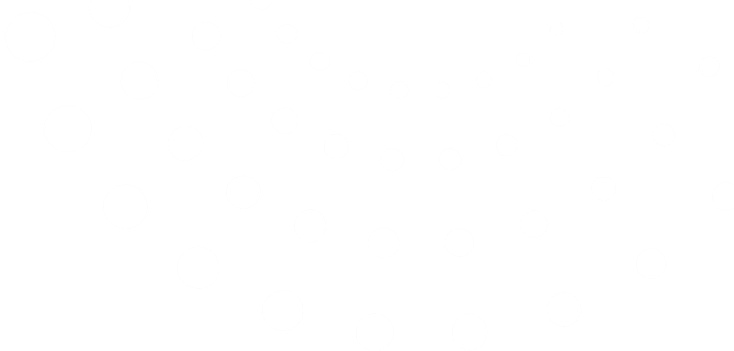 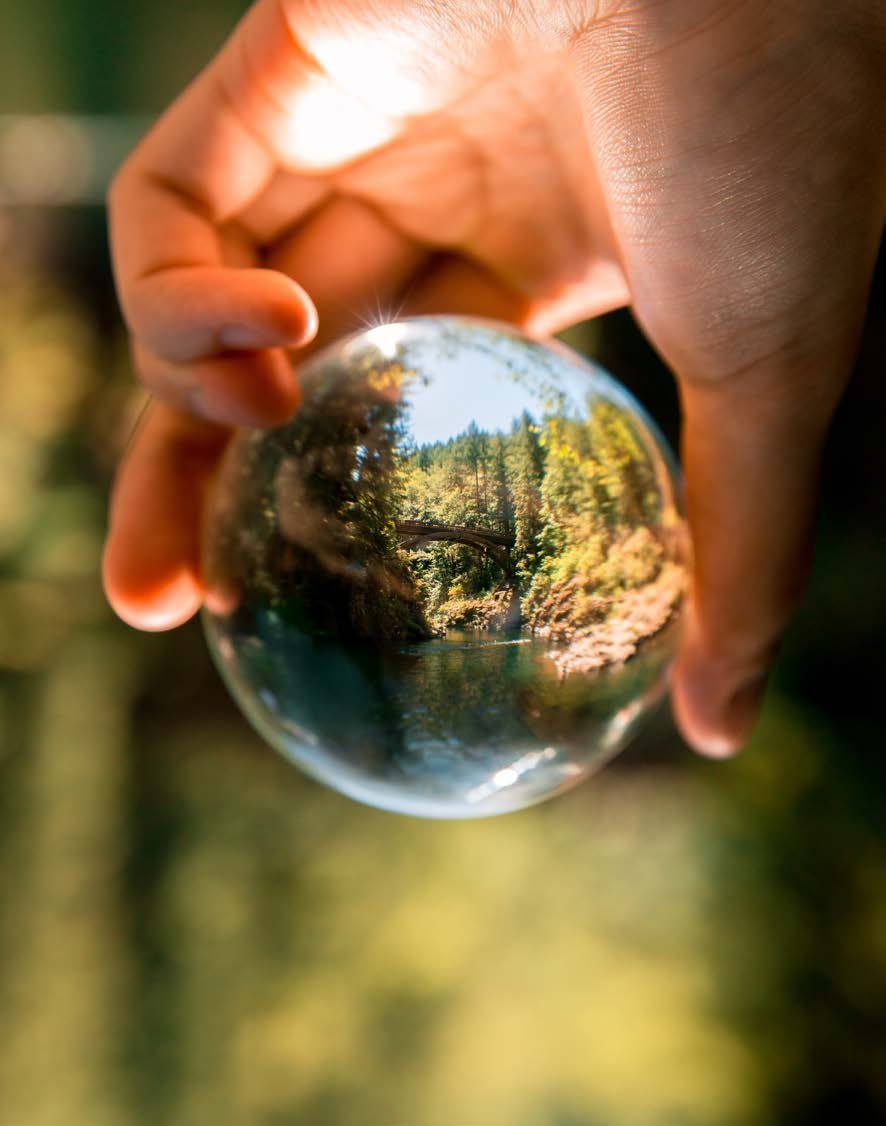 Prueba rápida de preparación ante una  crisis
Si una región gestiona bien una crisis, debería  emerger con estabilidad regional, visitantes e  ingresos en los niveles anteriores a la crisis,  con la reputación, la imagen de marca y la  confianza de los clientes intactas. Una  Estrategia de Crisis es sólo una dimensión de la  gestión de crisis.

Para una visión general de la gestión de crisis, véase "The Essential  Guide to Crisis Management"
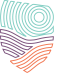 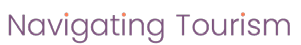 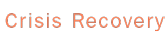 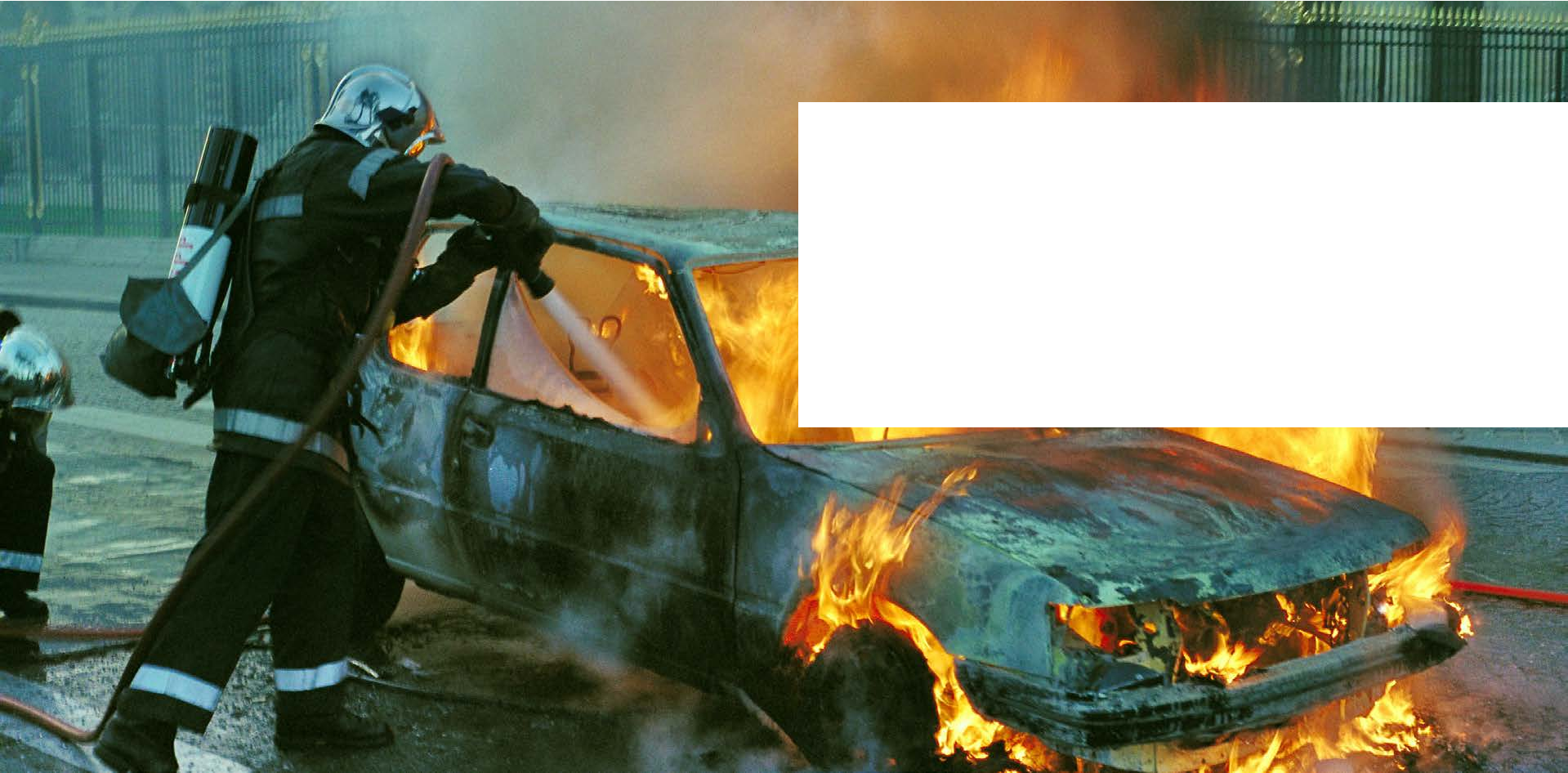 2.	La importancia de una  estrategia regional de gestión de  crisis
Estudio sobre la fiebre aftosa en el Reino Unido: la falta de una estrategia de gestión de  crisisles impidió reaccionar de forma suficiente y eficaz
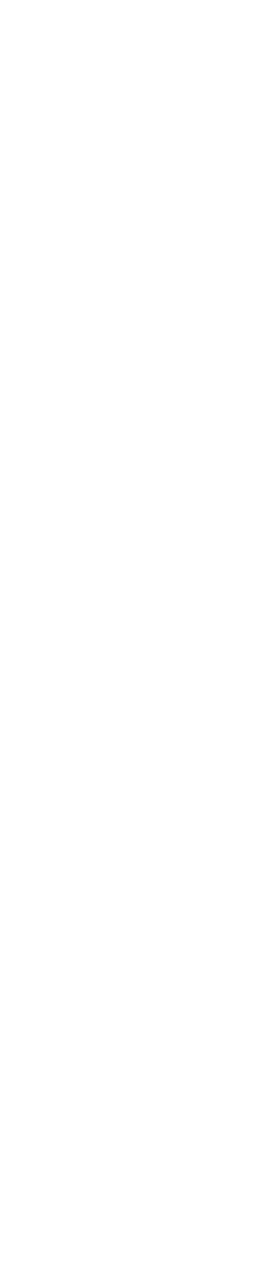 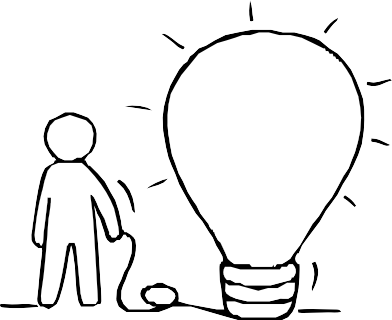 A escala nacional, los representantes del sector turístico consideraron que la BTA  no reaccionó de forma suficiente y eficaz, ya que no parecía contar con una  estrategia de gestión de crisis antes del brote. No obstante, la BTA subrayó que  contaban con una "estrategia de gestión de crisis bastante básica", aunque la  British Hospitality Association creía que era demasiado poco y demasiado tarde  (Cotton, 2001). Contar con una estrategia de comunicación de crisis establecida y
formal puede haber reducido el tiempo de respuesta y desarrollado canales de  comunicación más rápidos para facilitar la distribución de información y la  reducción de mensajes incoherentes (tema que se tratará más adelante). La BTA  (Asociación Británica de Turismo) excusó la insuficiencia explicando que no se  podía prever la intensidad de la fiebre aftosa. No obstante, reconocieron que la  fiebre aftosa les ha enseñado "cómo tener una estrategia de respuesta a las crisis  aún mejor (en el futuro)"
Leer artículo de  investigación
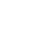 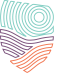 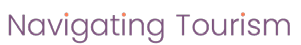 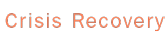 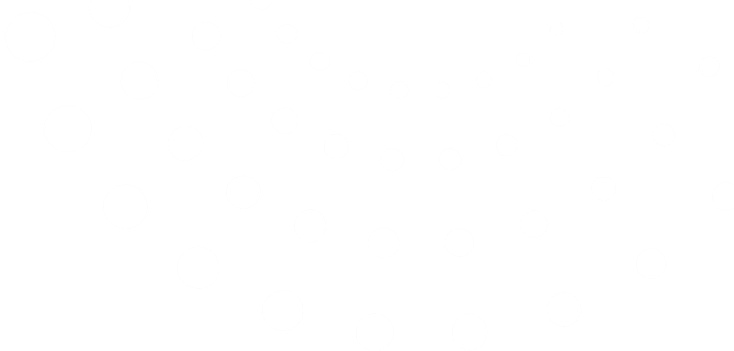 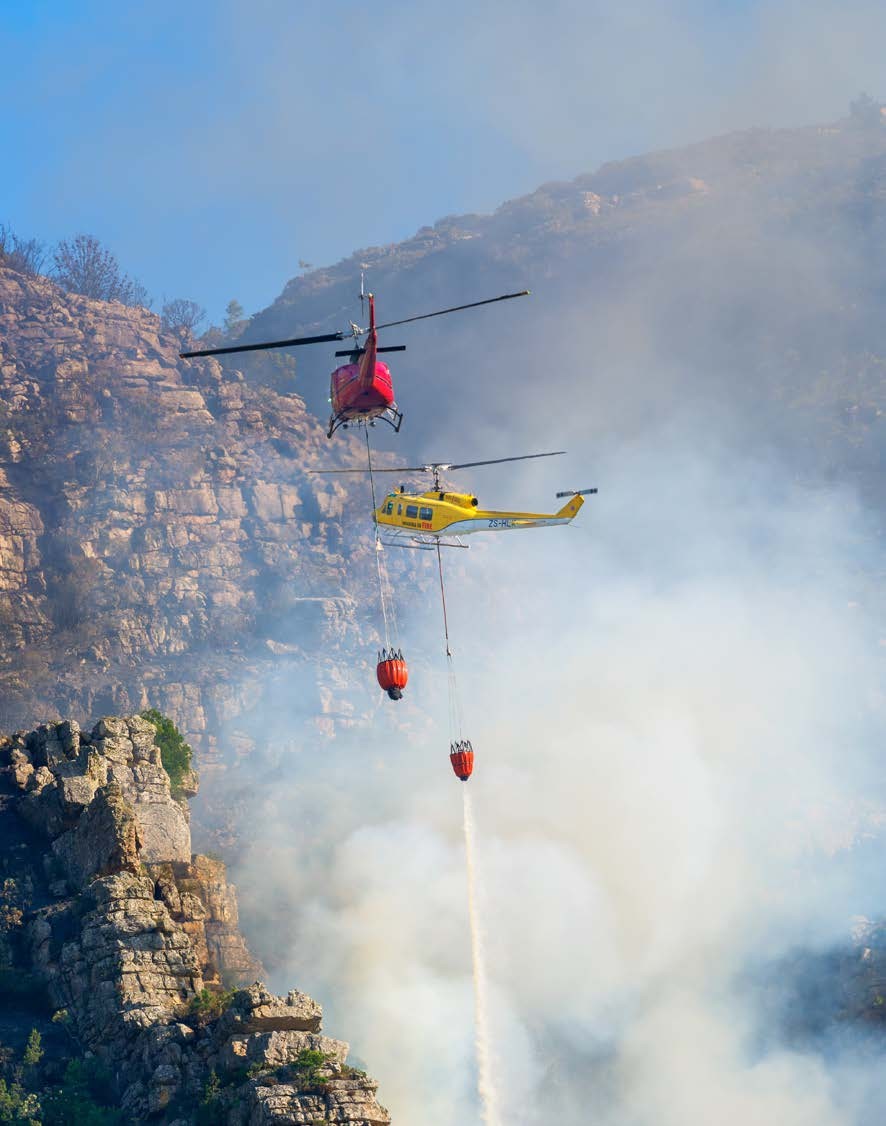 La importancia de las estrategias de  gestión de crisis en el turismo regional
Daños duraderos y reputación. Sin una  estrategia de gestión de crisis, las regiones son  más propensas a cometer errores que  provoquen pérdidas económicas o daños  duraderos a su reputaciónturistas y relaciones  clave. Además, en ausencia de una estrategia  de crisis, la estrategia regional más amplia está  en peligro.

La CMS se centra en las prioridades de la  crisis. Actuar estratégicamente requiere  disciplina, toma de decisiones y análisis  objetivo. Por ejemplo, una región no puede  planificar todas las posibles emergencias, ya  que hacerlo tendría un coste prohibitivo. En su  lugar, debe elegir y prepararse sólo para los  escenarios más probables.
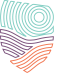 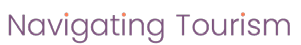 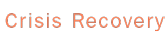 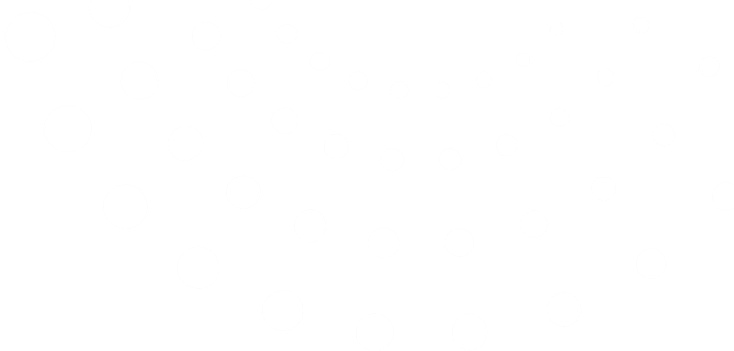 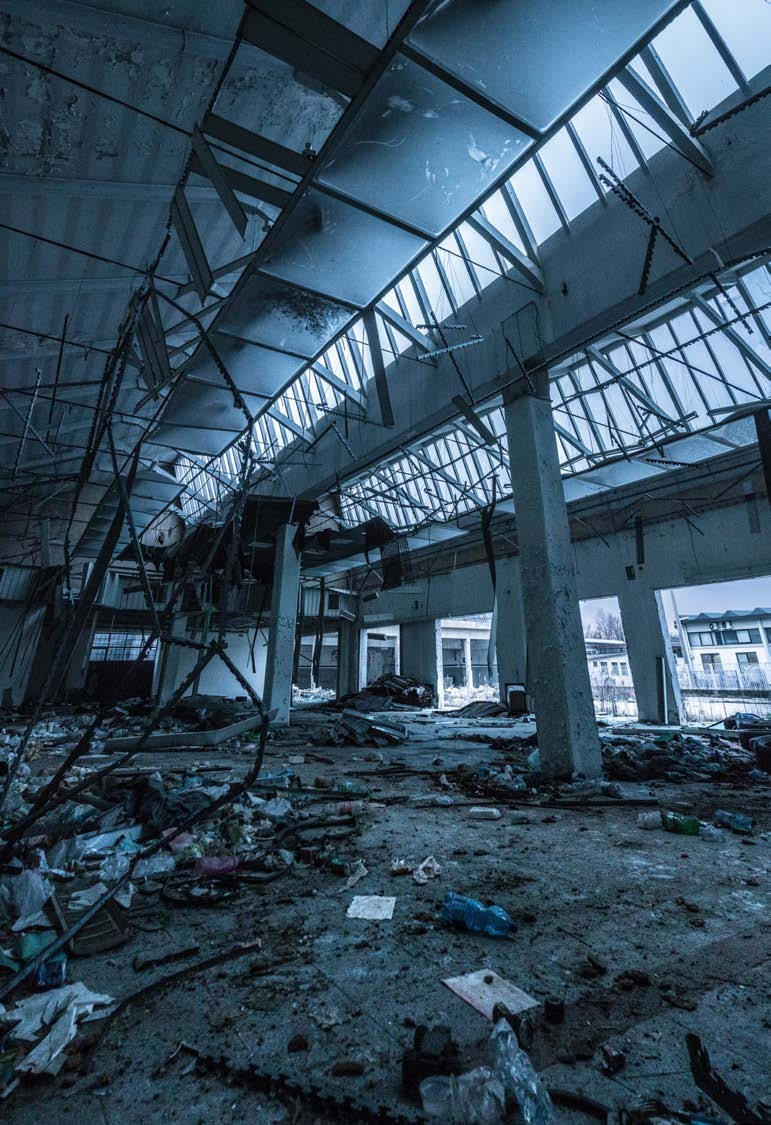 Destaca el valorde aplicar una gestión regional de las  crisis. Cuando se mira a través de una lente estratégica los costes  asociados con la creación de un centro y un plan de gestión de  crisis no son meros gastos, sino una inversión en la resistencia y  longevidad de la empresa. Ejemplo de gastos;
trabajar con emergencias,
crear un sitio web de turismo de crisis o un centro de apoyo  en línea,
desarrollar e impartir formación en materia de crisis,
reclutamiento de voluntarios,
trabajar con relaciones públicas y medios de comunicación, y
desarrollo de campañas de comunicación y marketing

Inicia la importante Evaluación de Riesgos, el Análisis  DAFO y la Auditoría Regional de Crisis. Antes de su  desarrollo, el CMS exige queuna región lleve a cabo un análisis  exhaustivo de sus vulnerabilidades e identifique posibles  soluciones y acciones. Este tema se trata en el Módulo 3. A  continuación, el CMS prioriza las acciones y soluciones y se  actualiza a medida que las condiciones cambian o evolucionan.
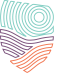 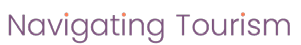 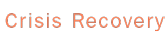 Las regiones turísticas necesitan el respaldo de la gestión regional de crisis
Losdestinos y regiones turísticos, especialmente los vulnerables a la  violencia por motivos políticos, la masificación y otras formas de crisis de  imagen, deberían incorporar estrategias de gestión de crisis en sus  estrategias generales de desarrollo sostenible y marketing/gestión para;
proteger y reconstruir su imagen de seguridad/atractividad,
tranquilizar a los posibles visitantes sobre la seguridad de la zona,
restablecer la funcionalidad y el atractivo de la zona, y
ayudar a los miembros de la industria local de viajes y turismo en su  recuperación económica.
Lasrecomendaciones para apoyar la ejecución de las Estrategias  Regionales de Gestión de Crisis incluyen contar con una asociación  público-privada del sector turístico dedicada y fuerte (que incluya a  funcionarios de salud y seguridad, la comunidad y otros miembros  importantes), un Equipo de Gestión de Crisis Turísticas con un Comité
Directivo de Crisis, una Unidad Regional de Gestión de Crisis, Evaluación de  Riesgos, Análisis FODA, Auditoría Regional de Crisis, Plan de Gestión de  Crisis (Plan de Respuesta y Recuperación),
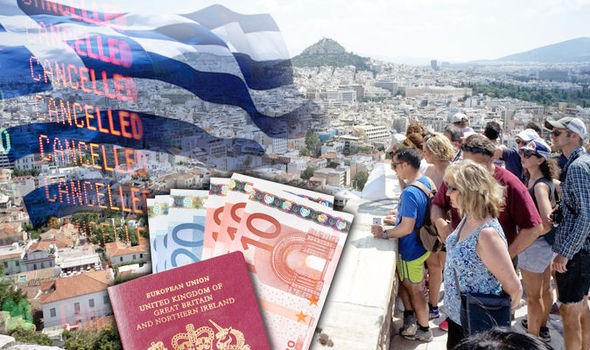 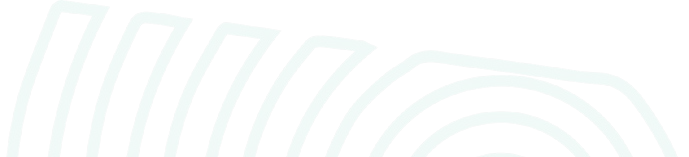 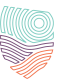 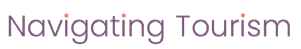 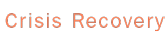 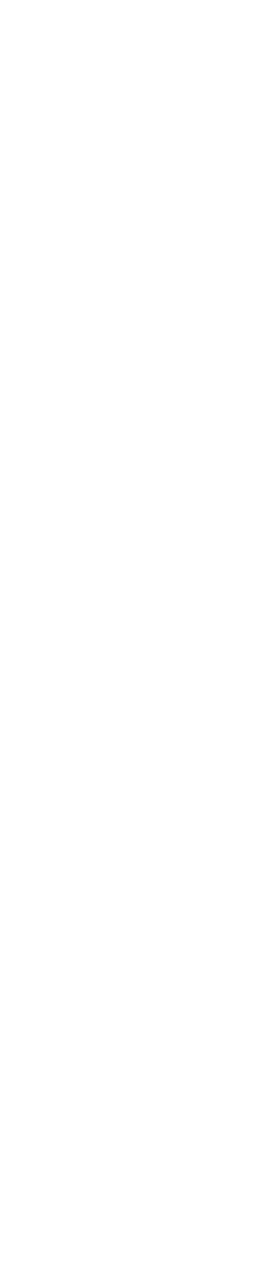 Este estudio afirma que la aglomeración puede implicar  peligro
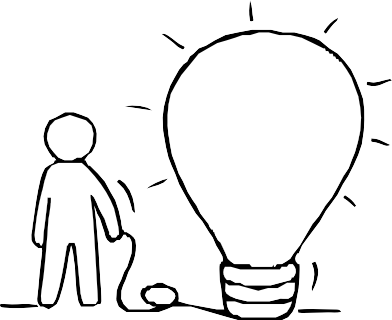 ..la aglomeración puede implicar peligropero también las calles  desiertas. Las regiones y organizaciones turísticas deberían estudiar  formas de gestionar eficazmente las aglomeraciones o los lugares  abandonados para aumentar la sensación de seguridad de los turistas.  En cuanto al control de multitudes, podría ser útil introducir un  sistema de sentido único en las atracciones o dividir las vías para  distintos fines (por ejemplo, conductores de vehículos frente a  peatones). Un alumbrado público más brillante, patrullas de seguridad  más activas y vigilancia vecinal pueden aliviar aún más la  preocupación de la gente por salir de noche.
Leer artículo de  investigación
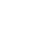 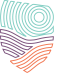 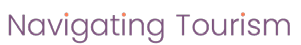 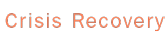 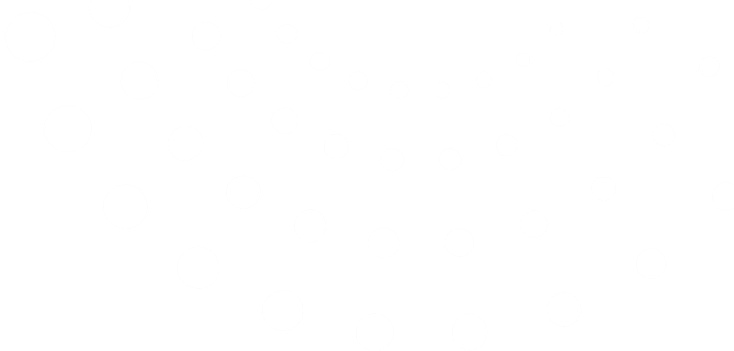 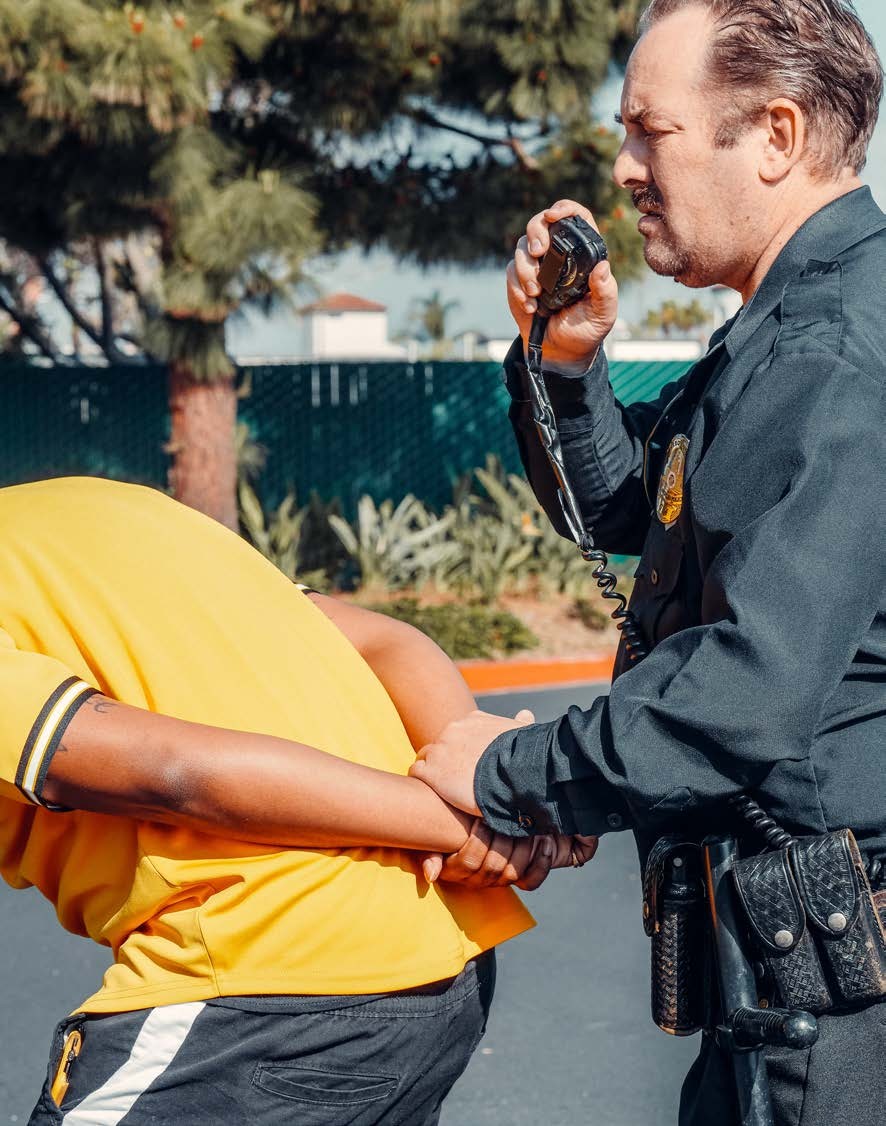 Las consecuencias de no tener una  estrategia de gestión de crisis
Las consecuencias de no disponer de una estrategia  de gestión de crisis pueden ser las siguientes

Una mala respuesta y decisiones de recuperación  que tienen repercusionesnegativas a largo plazo,
Comunicación incorrecta, incoherente o  malinterpretada, que crea confusión y  desconfianza,
una recuperación más larga de lo necesario,
posible agotamiento de la capacidad turística de  la región, o
una capacidad turística regionalal menos
inalcanzable antes de la crisis.
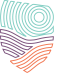 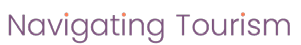 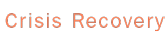 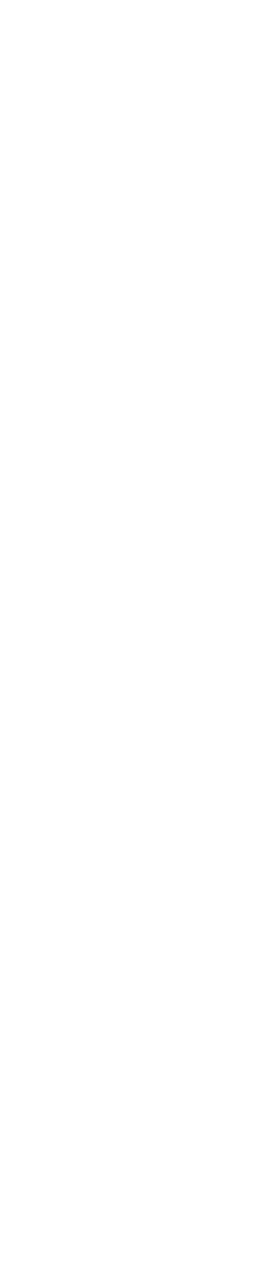 La seguridad del turismo hace hincapié en la estabilidad y el orden
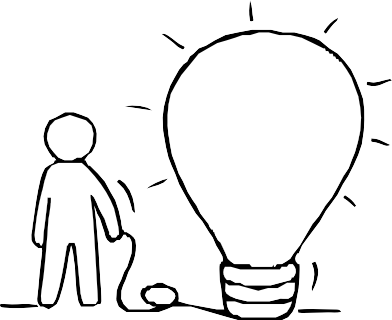 A diferencia de los riesgos turísticos correlacionados con el terrorismo,  la guerra y la inestabilidad política, la delincuencia, los desastres  naturales o los peligros para la salud (por ejemplo, el SARS)(Botterill et  al., 2013; Cartwright, 2000; Neumayer, 2004; Samitasa, Asterioub,  Polyzosc, & Kenourgios, 2018), la seguridad turística hace hincapié en  las condiciones estables y ordenadas, es decir, estar protegido y libre  de lesiones o peligros durante las actividades turísticas.
Crear un vínculo entre el turismo y la reducción y gestión del riesgo de  catástrofes es especialmente importante en los lugares que dependen  en gran medida del turismo y, al mismo tiempo, son propensos a los  peligros naturales. (Susanne Becken)
Leer Investigación
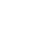 Artículo
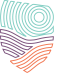 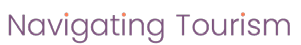 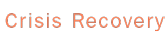 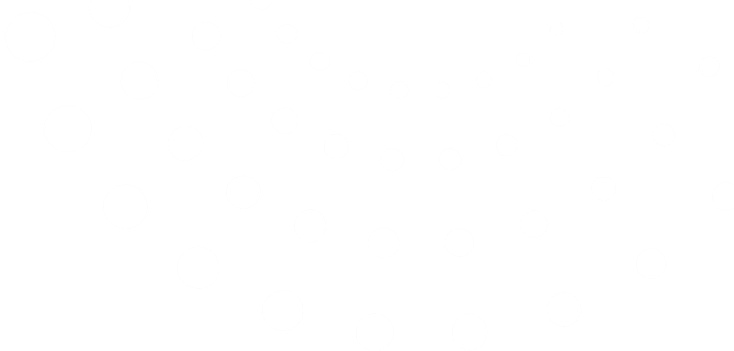 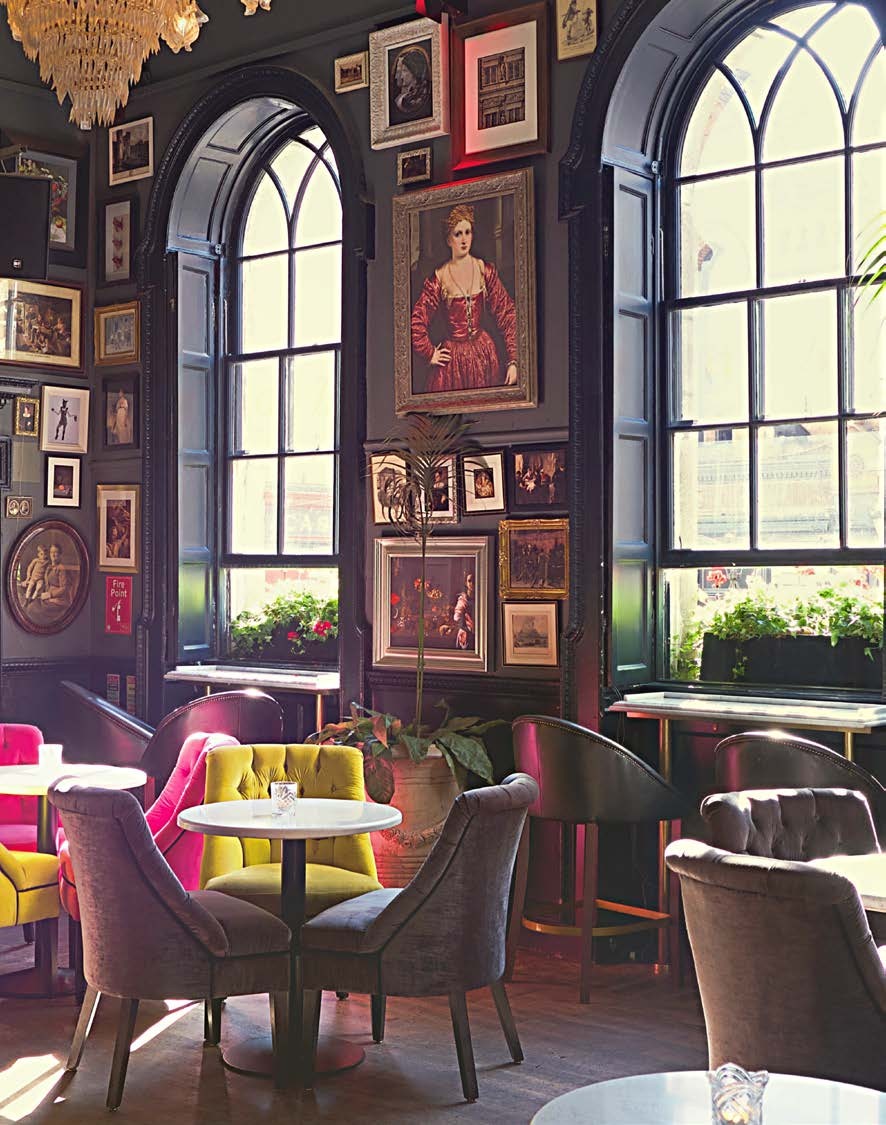 Continuidad y supervivencia de la empresa
Aunque la recuperación total es siempre el objetivo de una  estrategia de gestión de crisis, un SGC regional debe incorporar  también algunas estrategias de continuidad de negocio y de pre-  supervivencia. Son formas de mantener viva una región frente a un  entorno hostil o de hostil o en crisis . Hayuna serie de enfoques que  pueden incluir;

políticas de cancelaciónfavorables a los turistas,
operacioneso actividadesempresariales mínimas,
campañas y mensajes estratégicos de marketing de crisis
reducción de costes como despidos
aprovechar créditos o ayudasde emergencia

El pensamiento creativo es un ingrediente esencial en la  elaboración de estrategias de supervivencia. Vea en la siguiente  diapositiva cómo una región puede utilizar la Planificación de  Escenarios para ayudarle a resolver los impactos de una crisis en  la continuidad de la actividad, la respuesta y la
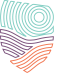 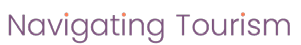 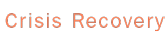 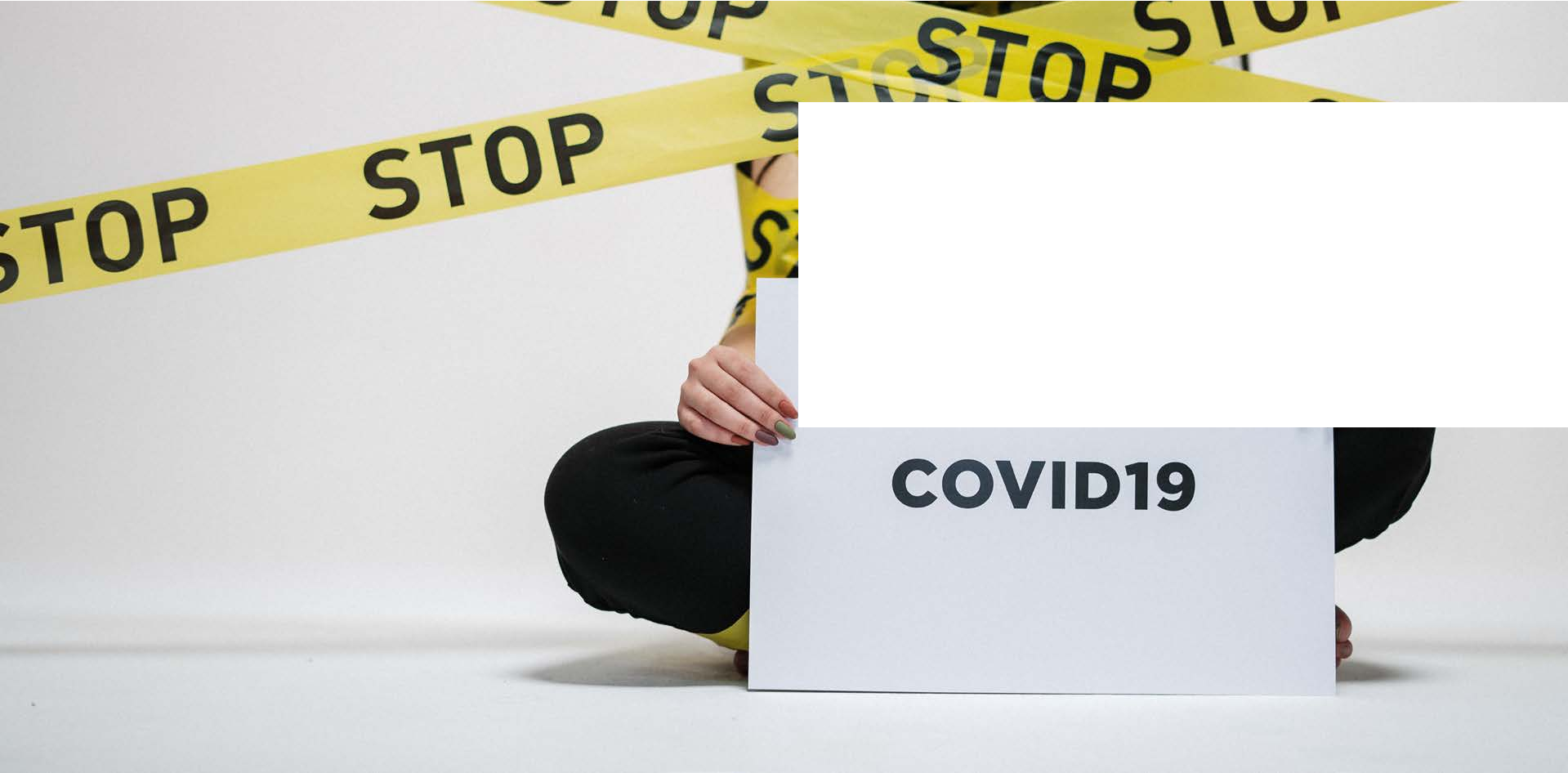 3.	Cómo elaborar una sólida  estrategia de gestión de crisis  para el turismo regional
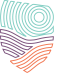 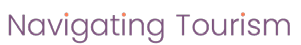 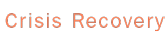 El equipo directivo de gestión de crisis (o Steering  Group) se hace cargo y dirige el desarrollo del CMS.
Primer paso
El primer paso es crear o revisar la misión misión,  visión y valores para asegurarse de que guían la  estrategia. (ver ejemplo en la siguiente diapositiva)
A continuación, hace referencia a los resultados de  la Acciones regionales de evaluación de riesgos y  análisis DAFO para evaluar las vulnerabilidades,  carencias, puntos fuertes y posibles soluciones de  la región.
A continuación clasifica las prioridades y objetivos  de la crisis por la más probable y la más  catastrófica.
A continuación, crea una lista más detallada de
estrategias y acciones de crisis a largo plazo;
prioridades (por ejemplo, reparar lugares emblemáticos del  patrimonio para garantizar su seguridad o desarrollar la  formación en situaciones de crisis) y,
prescindibles (por ejemplo, cierre de sitios patrimoniales
El Equipo Regional Superior de  Turismo toma la iniciativa y  evalúa las vulnerabilidades
la estrategia de gestión de crisis no  debe cambiar ni su misión original  ni su visión o valores"
Dave Thompson, experto en comunicación de crisis y  formador de medios en C3 Collective
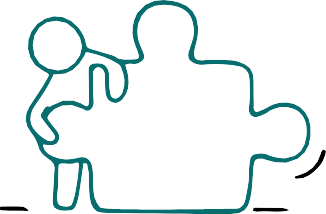 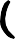 Nota Riesgo La evaluación de riesgos , el análisis  DAFO y la auditoría regional se tratan en el
irreparables, demolición de antiguos aseos y aparcamientos).
Cómo la misión, la visión y los valores pueden guiar en tiempos de crisis
módulo 3
Estudio de caso
Misión, visión y valores de Hawaii
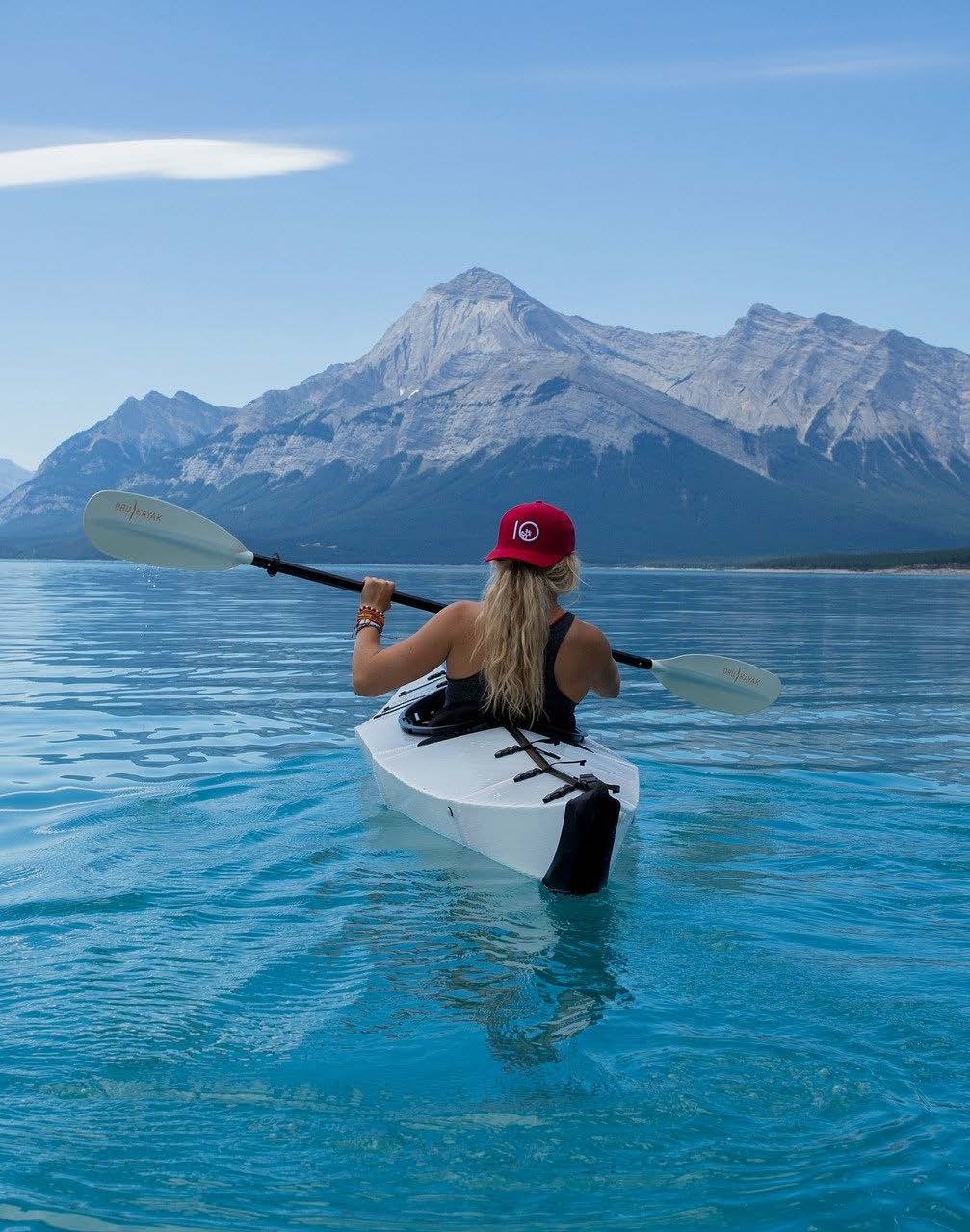 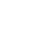 Agencia de Gestión de Emergencias de Hawai
Misión Ayudar a la ʻohana de Hawai a prepararse, mitigar, responder y
recuperarse de las catástrofes.
Visión Crear un Hawái preparado y resistente.
Valores fundamentales Los cinco valores fundamentales de HI-EMA,  Mālama, Poʻokela, Wiwoole, Laulima y Kupono, respaldan su visión y  misión de un Hawái preparado y resistente. HI-EMA se esfuerza  continuamente por mejorar, construir y mantener una cultura de  preparación mediante el aprovechamiento de las asociaciones de  colaboración y la responsabilidad compartida para preparar, proteger,  responder, recuperar y mitigar los impactos de todos los peligros y  amenazas amenazas.
Mālama Cuidar y proteger.
Poʻokela Se esfuerza por emprender cada acción con excelencia y garantizar la  mejora continua.
Wiwo' ole Sirviendo al pueblo de Hawaii con valentía e intrepidez.
Laulima Cooperar y trabajar con éxito con los demás.
Kupono Ser honesto, justo, transparente y abierto.
❖
❖
❖
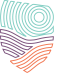 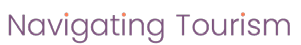 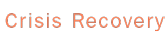 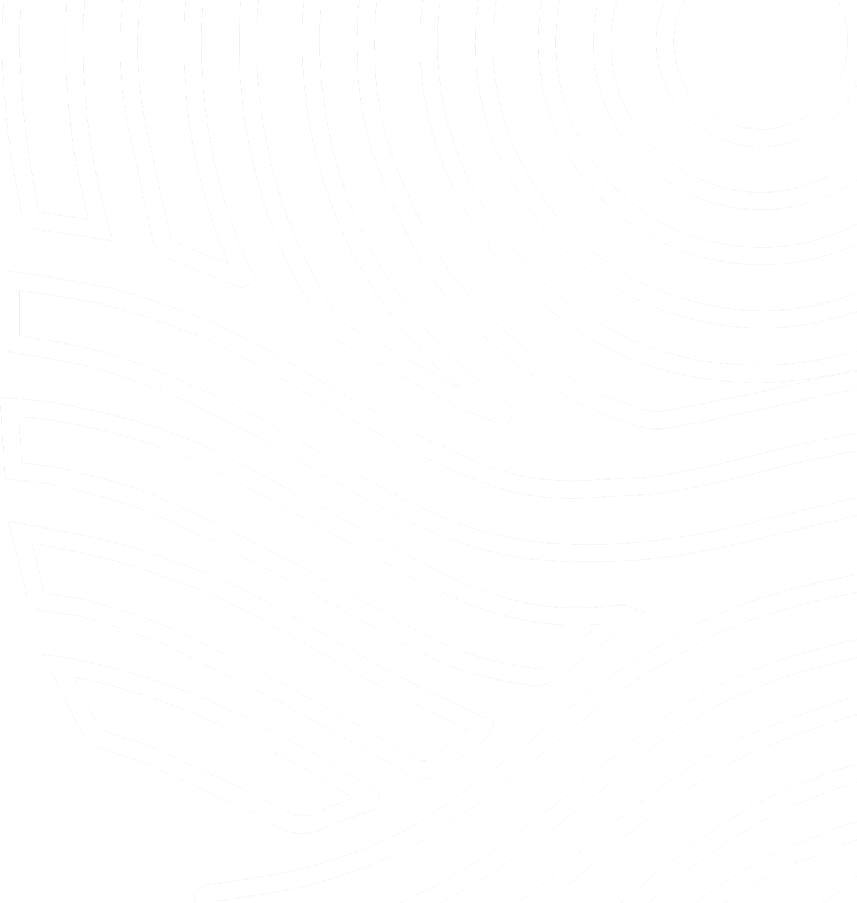 Mu
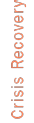 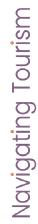 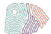 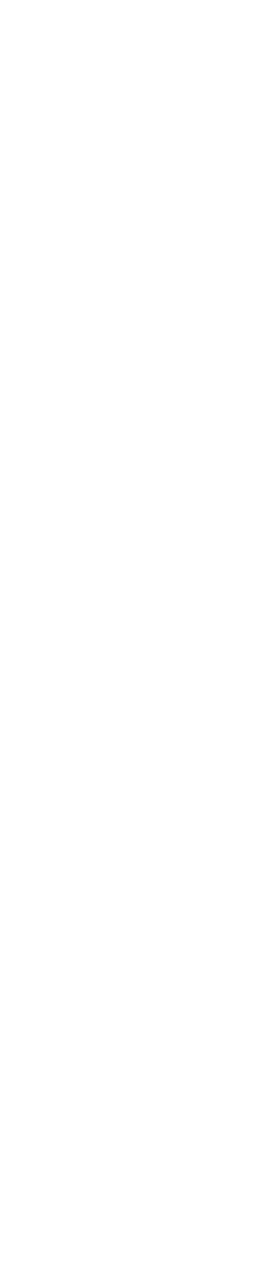 Este estudio subraya la importancia de planificar la gestión de crisis
Aunque los turistas son libres de evitar los destinos asociados al riesgo, las  consecuencias de los acontecimientos desastrosos en los destinos turísticos son  ineludibles y pueden ser profundas. El terrorismo dirigido contra el turismo puede  considerarse una catástrofe para un destino y los acontecimientos subsiguientes  pueden crear una grave crisis turística. Este artículo sostiene que los destinos  turísticos, especialmente los vulnerables a la violencia por motivos políticosdeberían  incorporar la planificación de la gestión de crisis en sus estrategias generales de  desarrollo sostenible y marketing/gestión para proteger y reconstruir su imagen de  seguridad/atractivo, tranquilizar a los visitantes potenciales sobre la seguridad de la  zona, restablecer la funcionalidad/atractivo de la zona y ayudar a los miembros de la  industria local de viajes y turismo en su recuperación económica. Las  recomendaciones incluyen disponer de una estrategia y un plan de gestión de crisis,  crear un grupo de trabajo de gestión de crisis turísticas, elaborar una guía de gestión  de crisis y colaborar con las fuerzas del orden.
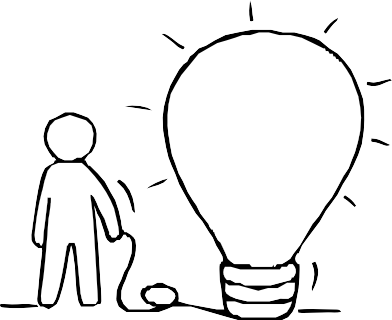 Leer artículo de  investigación
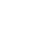 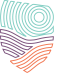 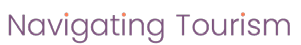 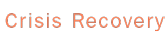 El Gestor de la CMU es esencial para desarrollar el  posterior Plan de Gestión de Crisis (CMP). Al fin y al cabo,  ellos gestionarán el plan.
Pueden ayudar a ambos documentos (CMS y CMP)  pueden alinearse y encajar el uno en el otro. Ayudan a  alinear las prioridades y objetivos de la CMS para que  encajen y apoyen las operaciones, acciones,  procedimientos y tácticas del CMP.
En función de los objetivos estratégicos de la CMS, el  Director y el equipo de la CMU a menudo participarán en  la asistencia a la CMS en alguna fase o nivel.
La participación del director de la UGC ayuda al equipo de  la CMS a entender lo que necesita la CMUen términos de  recursos y apoyo. El directivo puede planificar y preparar  con el equipo la consecución de estos objetivos con  carácter prioritario.
Otros expertos y planificadores turísticos pertinentes  deberían participar en el desarrollo de la estrategia  cuando ésta afecte a sus estrategias; porejemplo,  colaborar con los planificadores del territorio para  conocer su cartografía y planificación.
Paso 2
1
Formar un Centro de  Gestión de Crisis con un  Director y un Equipo
Un responsableregional de la  estrategia de crisis necesita el apoyo de  un responsableregional del Centro  deGestión de Crisis para ejecutar y  aplicar las prioridades y  objetivosestratégicos .
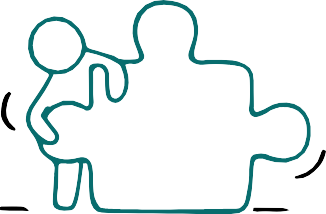 Véase el Módulo 2 Cómo crear un equipo eficaz  de gestión de crisis
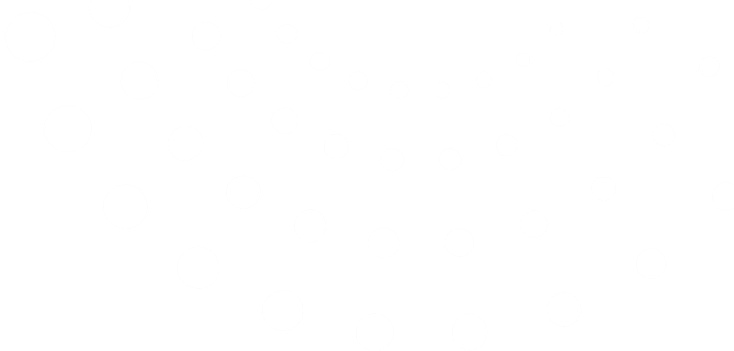 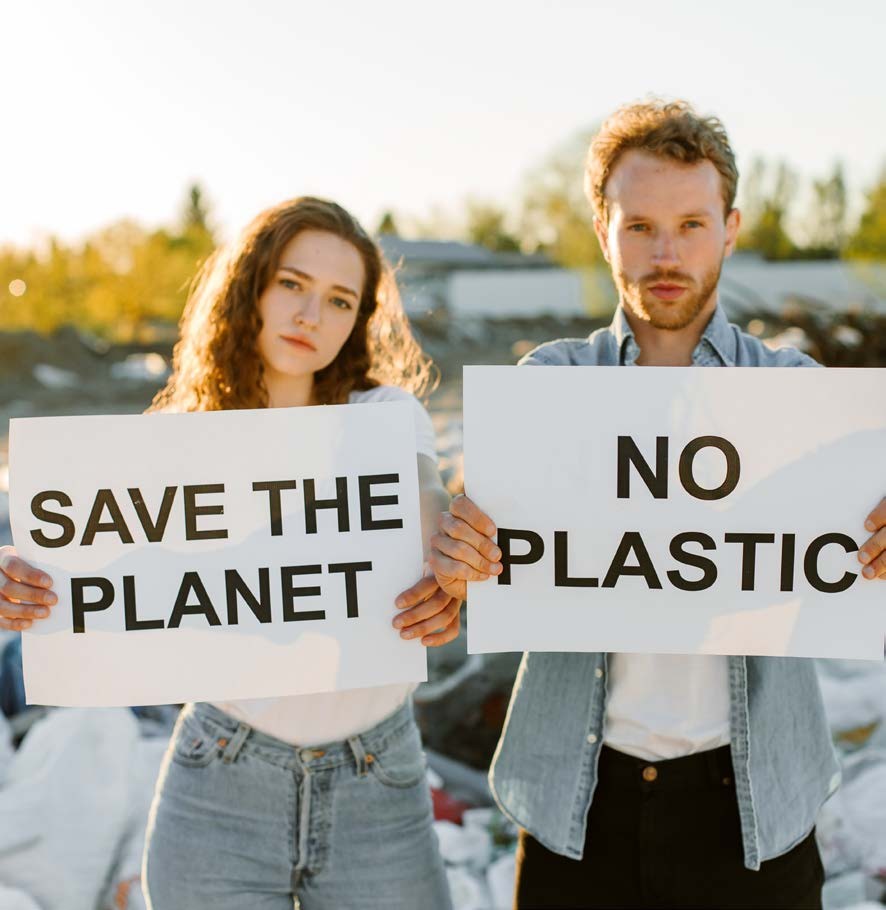 "Aunque una región esté en crisis, no  se trata sólo de la región. Se trata de  las víctimas de la crisis, los turistas,  los visitantes, las partes interesadas,  la comunidad y los empleados. Si  cuidas de ellos, estarás cuidando de  la empresa o la región. Si te olvidas  de ellos y piensas sólo en las  empresas, la región y sus ejecutivos,  podrías perderlo todo" Dave Thompson,  experto en comunicación de crisis y formador  de medios de comunicación en C3 Collective,
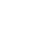 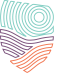 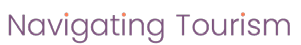 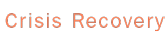 Paso 3
Objetivo 1 Garantizar la salud y la seguridad de todos. Aunque una
1 región no puede predecir los tipos de crisis a los que puede
enfrentarse, es importante que las partes interesadas regionales se
pongan de acuerdo sobre los resultados más importantes y de alto  nivel, como mantener la seguridad y la salud de todo el mundo
Establecer objetivos  estratégicos y prioridades
Objetivo 1 Mantener la continuidad de las actividades. Una región  debe decidir cómo puede mantener la actividad normal de los  profesionales, por ejemplo, cómo puede minimizar los retrasos para  los visitantes y mantener las reservas, las operaciones y los ingresos.  Debe estudiar cómo alcanzar estos objetivos en diferentes  escenarios si existen, por ejemplo,
una disminución de un trimestre en el número de visitantes  debido a (por ejemplo, una erupción volcánica)
una reducción del número de personas autorizadas a acceder a  un restaurante o atracción debido a (por ejemplo, un virus)
Objetivo 3 Garantizar la gestión de las consultas de crisis. Elabore  diferentes planes de contingencia, por ejemplo, identifique de  dónde pueden desviarse los recursos de personal para gestionar las  abrumadoras consultas de crisis de los clientes.
céntrate en unas pocas metas y  objetivos, y evita la tentación de  fijarte como meta un impacto cero:  eso es poco realista".
Dave Thompson, experto en comunicación de crisis y  formador de medios en C3 Collective
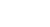 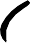 Estudio de caso
Carrick on Shannon Prioridad por inundaciones
Prioridad Evitar inundaciones en  Carrick on Shannon
Carrick on Shannon, la capital marítima  de Irlanda, ha sido clasificada como  zona de grave riesgo de inundación.
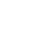 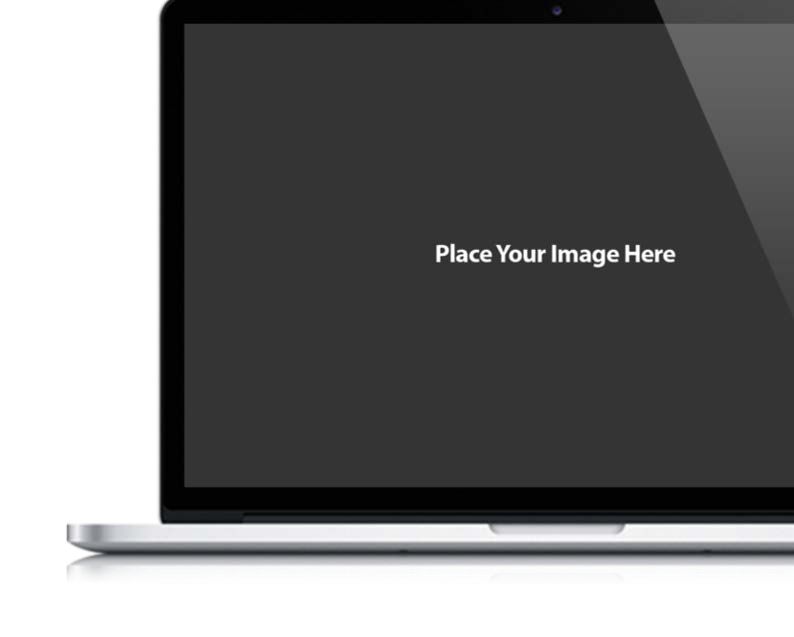 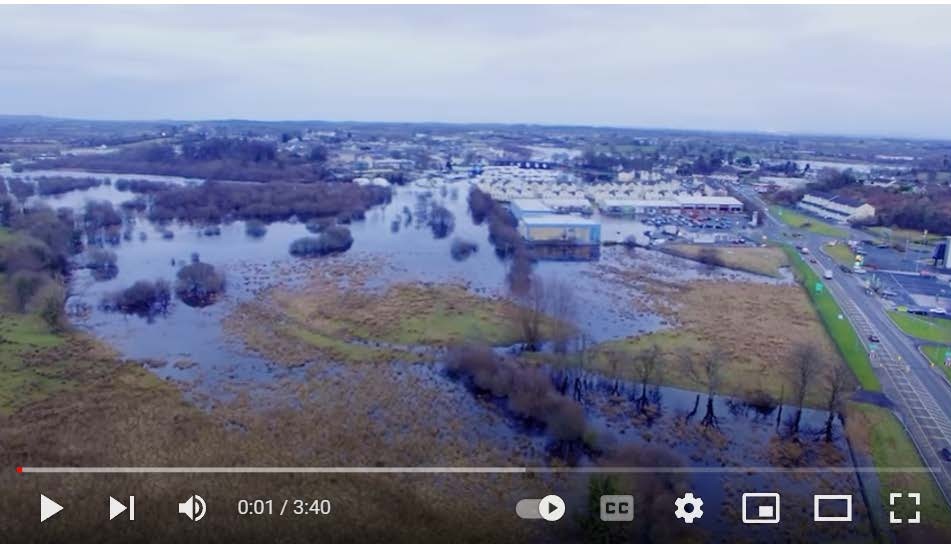 Año tras año Carrick on Shannon (parte de la región turística  deLeitrim , al noroeste de Irlanda) y la capital marítima de Irlanda se  ha visto afectada por graves inundaciones. Un año, durante casi 40  días y 40 noches , lagente no pudo visitar Carrick on Shannon, ni  acceder a los negocios turísticos, ni aparcar, ni circular por las  carreteras...mientras las aguas de la crecida del Shannon subían y  subían.
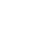 Carrick ha pasado recientemente a una categoría de riesgo grave. Se  han elaborado planes para resolver el problema, pero mientras tanto,
¿cómo pueden la región y las partes interesadas en el turismo  abordar los problemas de las inundaciones cuando surgen de forma  inesperada? Más adelante este tema demostrará cómo abordar esta  prioridad en el marco de una Estrategia de Gestión de Crisis.
https://www.youtube.com/watch?v=I1tTuy-1okY
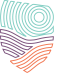 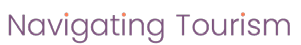 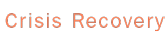 Paso 4
Un CMS de éxito debe realizar un seguimiento y control  de las métricas de su estrategia relacionada con la crisis  para poder medir su rendimiento.
Estos parámetros deben por prioridad de impacto de  la crisis.
Deben ser comunicados periódicamente para  proporcionar un cuadro de mando simplificado de las  tendencias de los datos que permita a la región  mantenerse informada y centrada en el progreso de  las prioridades.
Indicadores y KPI regionales de crisis tipos deben  elegirse cuidadosamente y proporcionar resultados  cualitativos y cuantitativos cualitativos y  cuantitativos que muestren si una estrategia ha  tenido éxito o debe modificarse. Los datos suelen  aportar la solución si los KPI no funcionan.
Una región debe responder lo antes posible para  mejorar el rendimiento de la estrategia. Si las  métricas son negativas, recurrentes, graves o de fácil  solución deben atenderse y resolverse lo antes  posible.
1
Seguimiento y control del  rendimiento de la estrategia
Los KPI, (Indicadores Clave de Rendimiento)  datos, y, métricas son medibles en valor y  demuestran la eficacia de una región en la  consecución de sus objetivos de gestión de  crisis. Permiten a una región comparar sus  resultados con los anteriores e ilustrar  claramente si está alcanzando sus objetivos  de gestión de crisis.
Indicadores cualitativos y cuantitativos
Medir el impacto de la crisis
número de empresas o personas  afectadas (aumento o disminución)
magnitud del impacto (superficie afectada)
tipo de impacto (si es recurrente/serio/nuevo)
nivel de impacto (cantidad de daños,  contaminación)
Medir la satisfacción de la crisis turística
número de reclamaciones de clientes
(aumento o disminución)
naturaleza de las quejas (de qué se trata, si  es grave o no)
tipo de queja (si es recurrente/grave)
nivel de satisfacción (si es alto o bajo)
Esta plantilla muestra cómo las regiones pueden registrar los objetivos seleccionados en un CMS y  añadir cualquier información relacionada. Los KPI hacen un seguimiento del crecimiento de los ingresos  regionales, el crecimiento de los visitantes y el crecimiento del AOV)
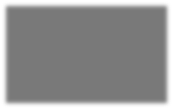 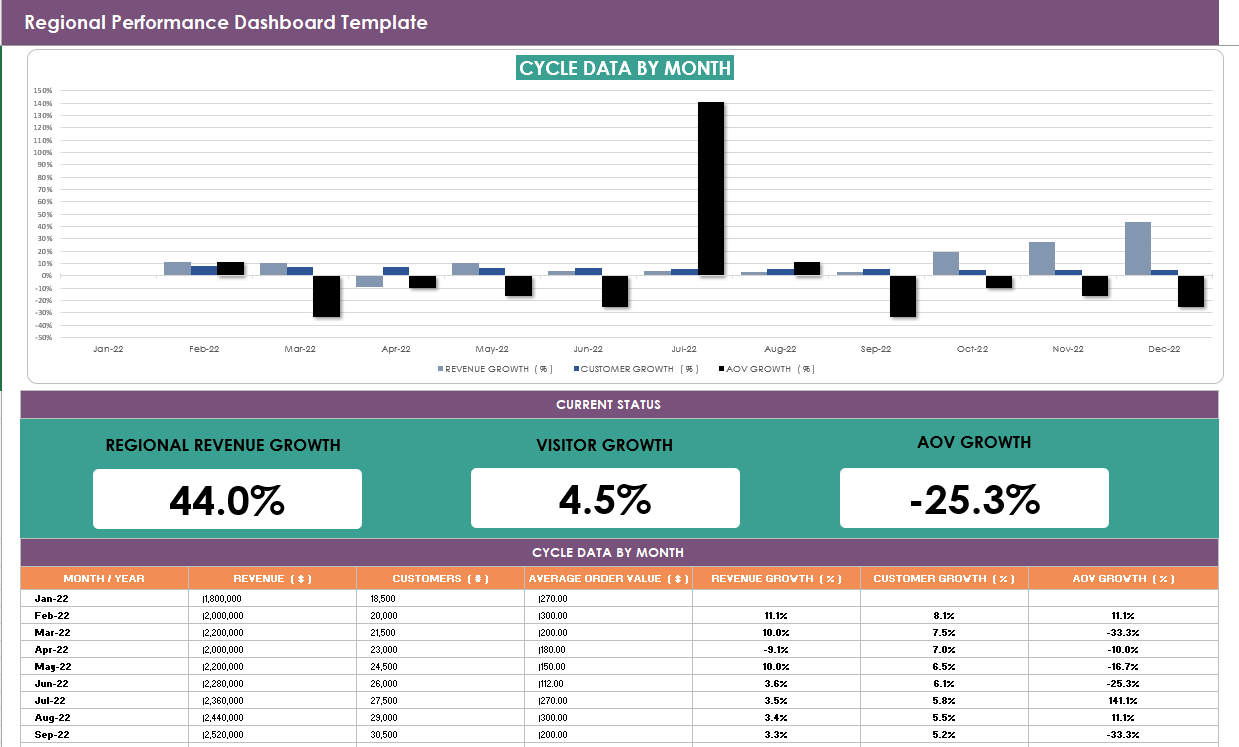 Echa un vistazo Plantillas de  Smartsheet para encontrar  esta plantilla y muchas  otras plantillas de  seguimiento de ventas.
Aprenda a seleccionar y  aplicar los indicadores clave  de rendimiento en una  estrategia. Sugiere  diferentes herramientas  digitales que pueden  utilizarse para mostrar e  informar de los datos  cualitativos y cuantitativos  pertinentes de los KPI.
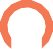 Estudio de caso
Suiza supervisa sus estrategias de gestión  de crisis y reducción de riesgos
Suiza vigila y gestiona sus  riesgos y catástrofes  naturales
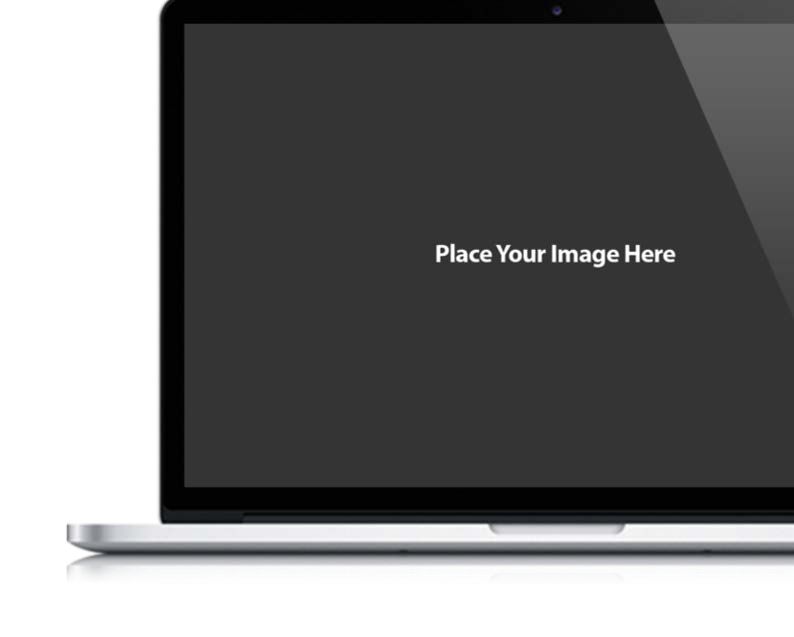 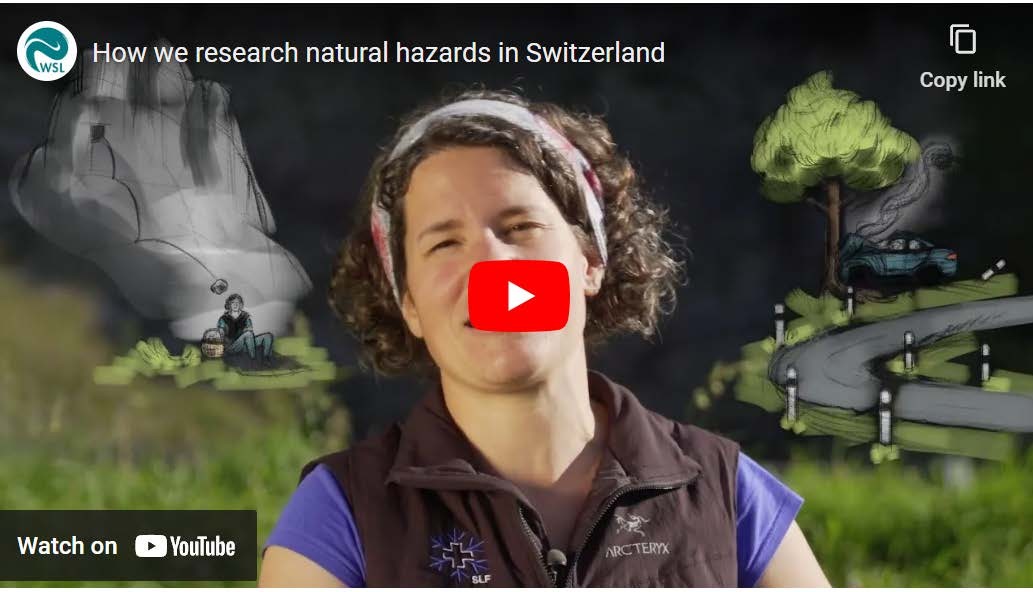 En Suiza, riesgos naturales como avalanchas, corrimientos de  tierras, desprendimientos de rocas, flujos de escombros,  inundaciones e incendios forestales pueden causar daños  considerables. A través de sus investigaciones y servicios,  contribuyen a proteger a las personas de tales peligros.  (Fuente)
Desde hace 50 años, el Instituto Federal Suizo de Investigación  Forestal, de la Nieve y del Paisaje WSL recopila información  sobre los daños causados por fenómenos meteorológicos  extremos. Desde entonces, ha registrado 27.000 fenómenos  meteorológicos graves con unos estimados en unos 15.000  millones de Francos suizos. Los mayores daños, con diferencia,  los causan las inundaciones, de las que apenas se ha librado  ningún municipio.
https://www.wsl.ch/en/natural-hazards.html
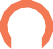 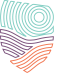 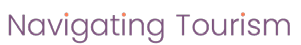 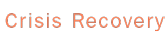 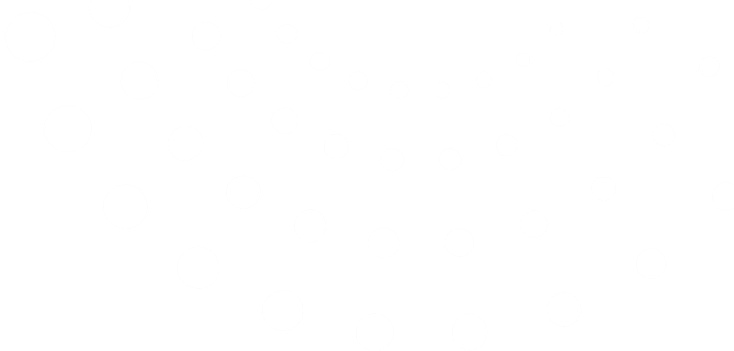 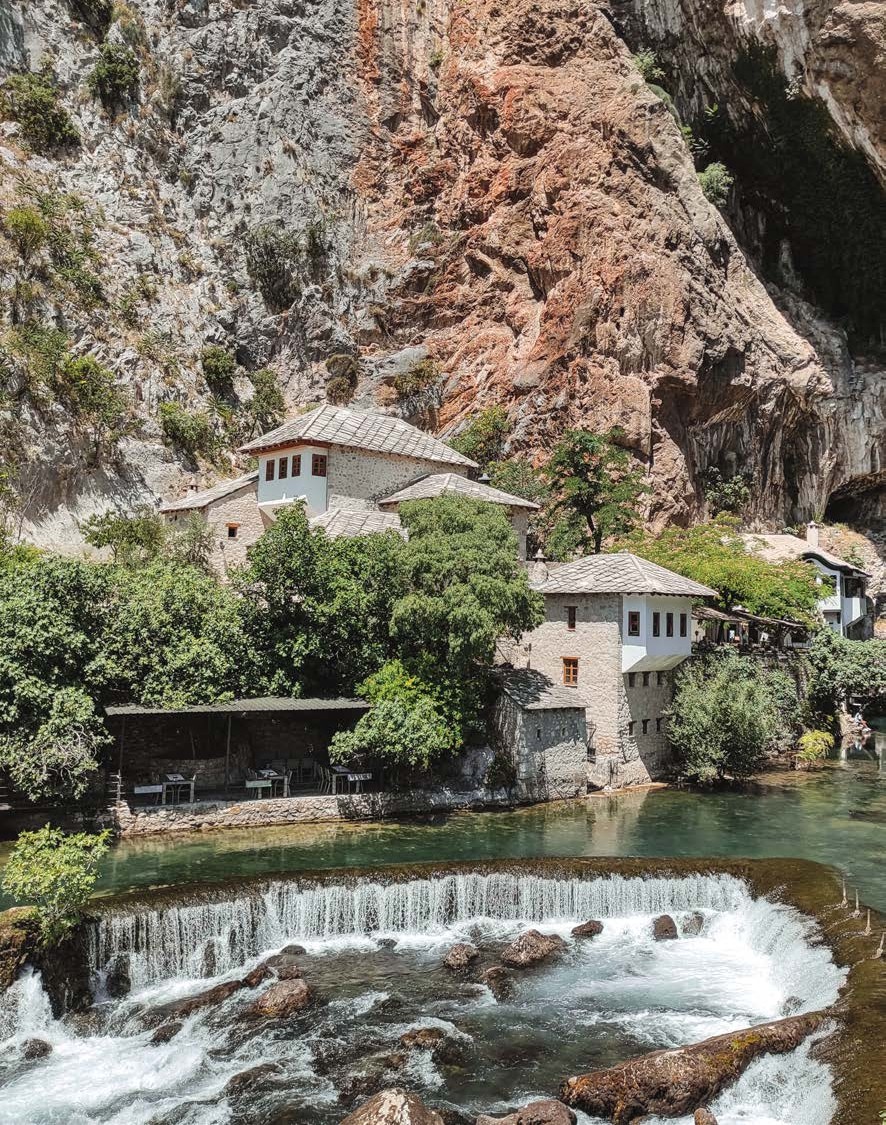 Estudio de caso
Suiza supervisa sus estrategias de gestión  de crisis y reducción de riesgos
En Suiza mueren 23 personas (KPI) sólo las avalanchas provocan  una media anual, las inundaciones y los movimientos en masa  causan daños por un valor medio de 300 millones de francos  suizos al año (KPI) Como la población sigue creciendo, cada vez  hay más edificios situados en zonas de riesgo. Cuando los  glaciares se derriten y el permafrost se descongela como  consecuencia del cambio climático, esto amenaza con poner en  movimiento enormes cantidades de suelo, roca y pedregal.
Suiza estudia cómo surgen y se desarrollan los distintos peligros  naturales y cómo puede protegerse la población por ejemplo,  mediante la ordenación del territorio, previsiones fiables o  medidas técnicas de protección (KPI). De este modo, sientan las  bases científicas para el análisis de riesgos y para evaluar si las  medidas de protección y los sistemas de alerta son eficaces y  económicos.
Además de la investigación científica y de ingeniería, esto  requiere un análisis económico ysocial, y una estrecha  cooperación entre los distintos agentes. Al fin y al cabo, hacer  frente a los peligros naturales plantea a la política, el gobierno y la  sociedad el reto de encontrar estrategias de reducción de  riesgosampliamente aceptadas y económicamente viables.
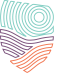 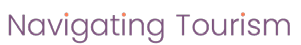 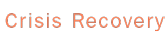 Estrategia de supervisión de herramientas digitales, datos, sistemas y programas informáticos Prioridad
Observación y simulación
Prevenidos e informados
En Illgraben (VS), observa avalanchas, flujos de detritos,  desprendimientos de rocas y corrimientos de tierras que se  producen de forma natural con diversos instrumentos de  medición.
En Cadenazzo (TI) registra y analiza incendios
forestales forestales, desarrolla métodos y conceptos para evaluar  el riesgo de incendio forestal y determina sus consecuencias para  ecosistemas como los bosques de protección.
Cuando se trata de sistemas de alerta y prevención, éstos  desempeñan un papel importante tanto a nivel nacional  como internacional: en invierno, el servicio de alerta de  aludes del Instituto de Investigación de Nieve y  Avalanchas SLF publica el conocido boletín de aludes dos  veces al día.
Sus hidrólogos se encargan de advertir al público sobre  casos de inundaciones y graves sequías.
Ponen a disposición del público datos y conclusiones  en plataformas de Internet y como aplicaciones, para
que los gestores de crisis puedan acceder rápidamente a  la información en caso de emergencia.
También publican prospectos y folletos.
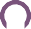 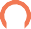 Los datos de medición permiten simular los procesos en su interior  en modelos informáticos cada vez más precisos modelos  computacionales. Esto es útil para desarrollar medidas de protección  y mapas de peligros.
Paso 5
Las prioridades estratégicas deben ser
desglosado en una serie de acciones manejables para que puedan  realizarse de forma realista
asignado a una persona competente que se encargará de gestionar la  prioridad,
con plazos realistas (normalmente más de 6 meses). Normalmente, el  gestor de la CMU se ocupa de acciones a corto plazo, y son
medidos y controlados en función de kPI adecuados y alcanzables

Ejemplo de estrategia con acciones
1. Estrategia de apoyo a la continuidad de la actividad durante y  después de una crisis para minimizar el impacto operativo y la  rentabilidad

Acciones aumentar o constituir reservas de efectivo para  emergenciastrabajar con el apoyo de la industria para que las  empresas puedan acceder a los fondos de prevención y recuperación  de crisis empresariales a los fondos de prevención y recuperación de  crisis empresariales. Desarrollar y aplicar una política de de crisis  para que las empresas puedan generar confianza en las reservas de  los clientes.
Establecer acciones  estratégicas prioritarias
La región ha identificado sus  prioridades (carencias y puntos  débiles), objetivos (oportunidades y  soluciones) e indicadores clave de  rendimiento (KPI). Ahora, el Equipo de  Gestión de Crisis del Turismo debe  realizar el trabajo y las acciones  necesarias para que estas prioridades  se hagan realidad.
1.	Estrategia Desarrollar un Sistema Regional de Cartografía de Crisis  Turísticas específico para que pueda utilizarse como herramienta de  apoyo y orientación a los planificadores regionales, los encargados de  responder a las crisis, las partes interesadas, los guías y los visitantes.  (incluya todos los posibles mapas de crisis de zonas propensas a  inundaciones, zonas montañosas propensas a desprendimientos,  ubicaciones fluviales con fuertes corrientes de agua, etc.).
2.	Estrategia desarrollar la formación de las  partes interesadas en materia de crisis para  todos los acontecimientos probables y  potencialmente catastróficos, de modo  que, si se producen, pueda responder a  ellos un equipo de respuesta a crisis
Acciones contacto planificadores nacionales y locales para que  proporcionen inundaciones, deslizamientos de tierras y ríos. Recopilar y  analizar los datos cuándo y dónde es probable que se produzcan  inundaciones de crisis, elaborar un mapa de diseño fácil de usar que  pueda descargarse o imprimirse, y cargar al sistema regional regional de  información sobre crisis
Acciones crear un equipo de  formaciónrealizar un análisis de las  necesidades de formaciónestablecer un  calendario formaciónevaluar y priorizar  quién necesita qué formación en primer  lugar, actualizar y reciclar si es necesario
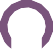 Estrategia crear un sitio web específico de información sobre crisis para  que todas las partes interesadas, visitantes y turistas estén informados  en caso de crisis. Saben qué hacer, adónde ir, a quién llamar, etc. en caso  de crisis.
Acciones contratar a un desarrollador de sitios webproporcionarles toda  la información información relacionada con la crisis todas las partes  interesadas, visitantes y turistas para que sepan de posibles catástrofes  y cómo responder, añadir una lista de contactos de emergencia de  emergencia, responder a todas las consultas rápidamente y actualizarla  periódicamente, especialmente durante una crisis
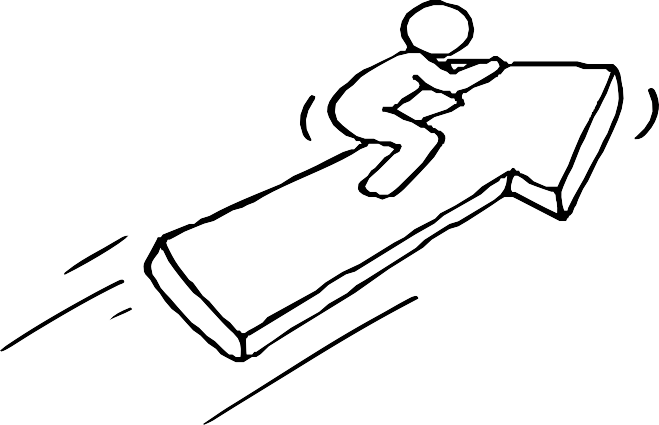 Estudio sobre la fiebre aftosa en el Reino Unido: la planificación proactiva de contingencias también es  beneficiosa
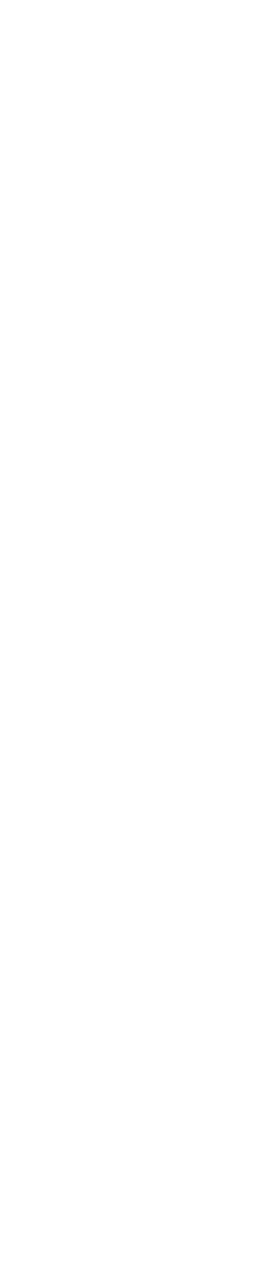 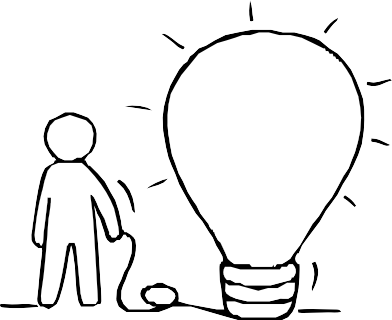 Local level District Council señaló que "había algo archivado del anterior brote de fiebre aftosa, pero  no mucho... sólo corría el rumor de que había uno (un plan de catástrofes) por ahí"
Aunque había una relativa a la fiebre aftosa, se examinó por última vez brevemente después del  el brote de 1967. Además, de los representantes de la industria entrevistados, ninguno tenía en  marcha un plan de crisis para su propia empresa antes del brote.

Quizás lo más sorprendente es que la industria turística parecía haber aprendido poco de su  experiencia a nivel local. Según un representante, "no sé si la gente tendría (un plan) en el futuro  porque creo que la gente sentía que ya había pasado una vez y no podía volver a pasar" Sólo dos  personas manifestaron su interés por desarrollar un plan de gestión de crisis en el futuro, porque  consideran que las crisis son poco frecuentes y que poco se puede hacer para modificar sus efectos.

La teoría de la gestión de crisis sugiere que los planes establecidos pueden limitar la gravedad de  las crisis y catástrofes mediante la planificación proactiva de contingencias
(Kash y Darling, 1998; Heath, 1998)
Leer artículo de
investigación
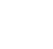 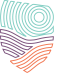 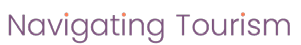 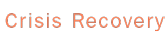 Noticias sobre avalanchas y estrategia de información sobre la nieve Prioridad
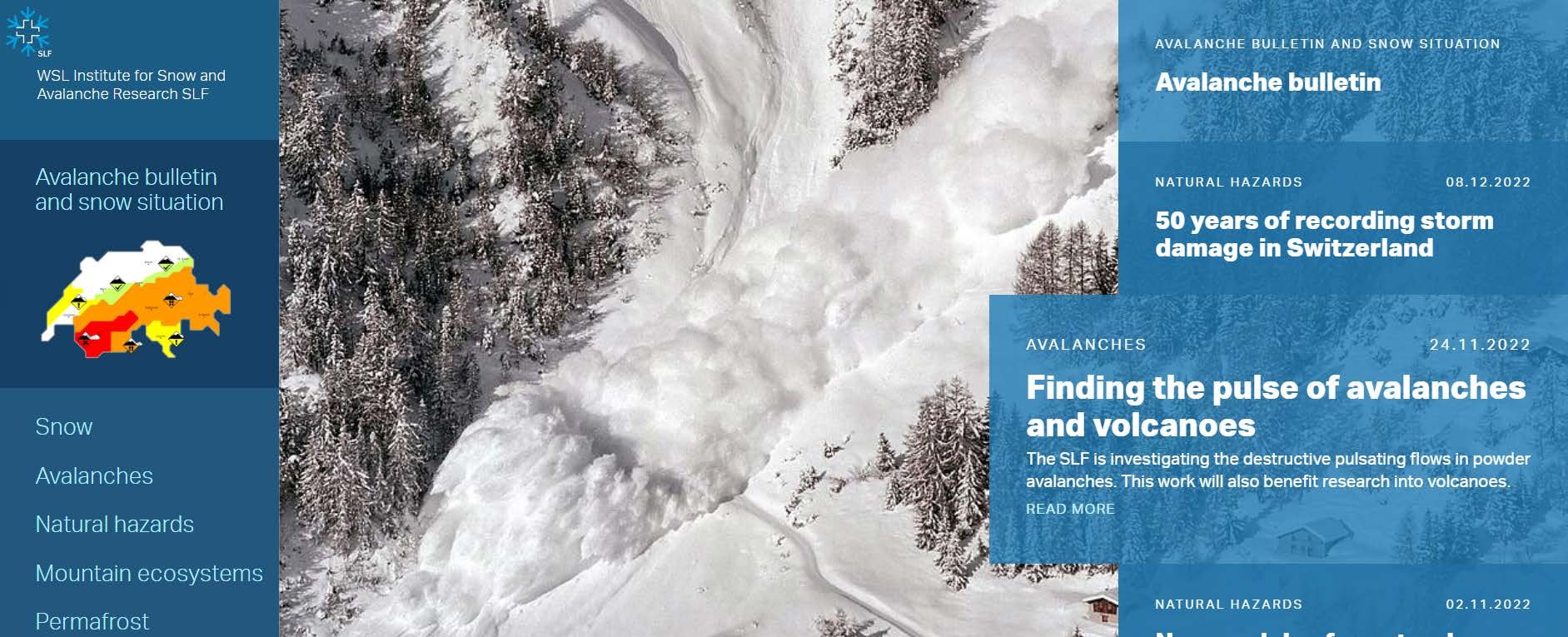 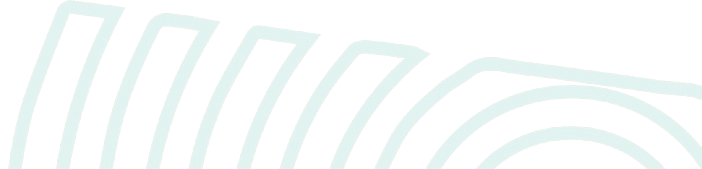 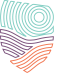 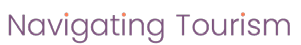 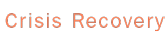 Estrategia de información de crisis Prioridad
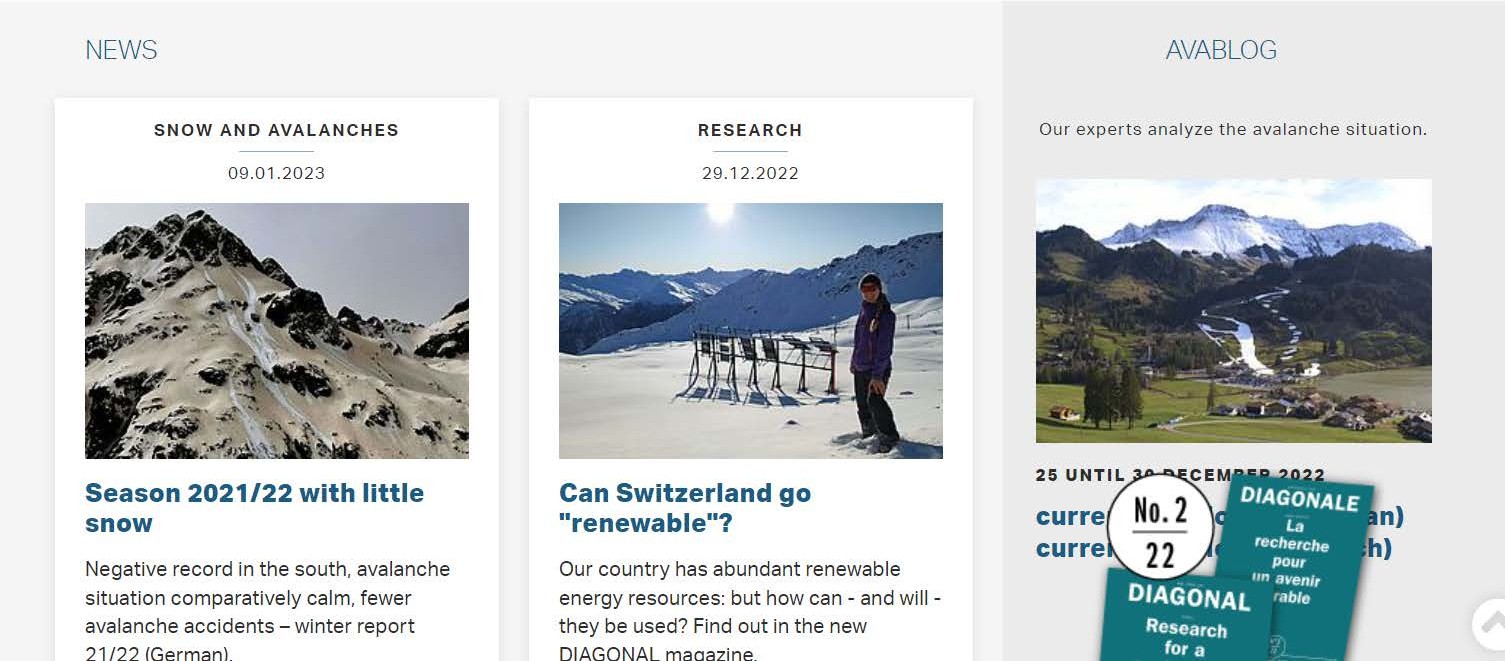 https://www.slf.ch/en/index.html
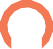 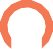 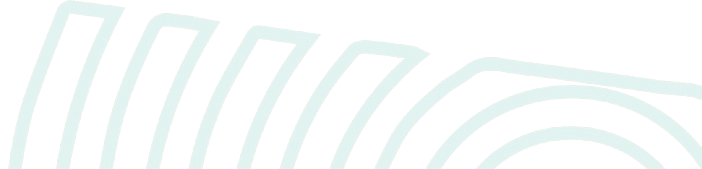 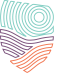 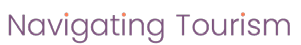 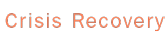 Regiones de Suiza - Conozca sus peligros
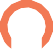 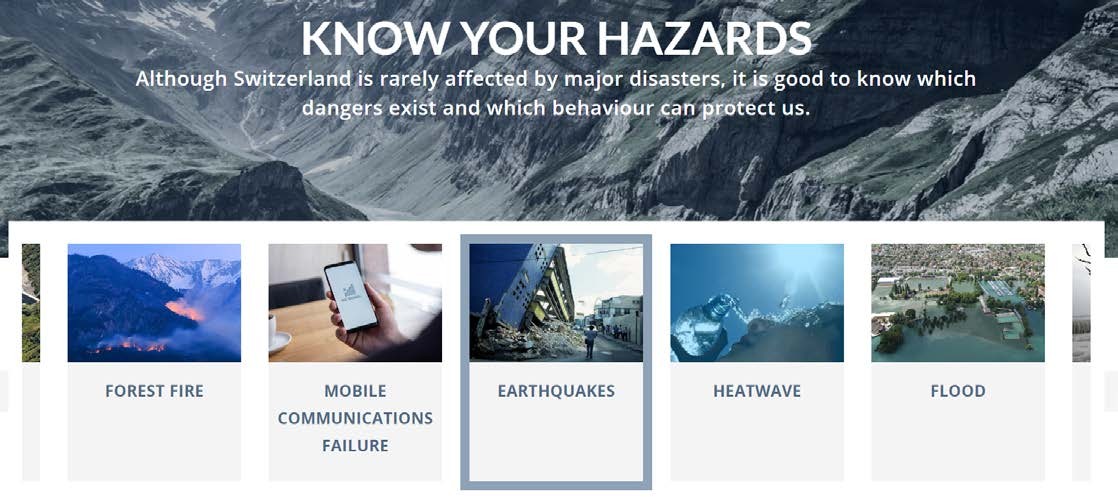 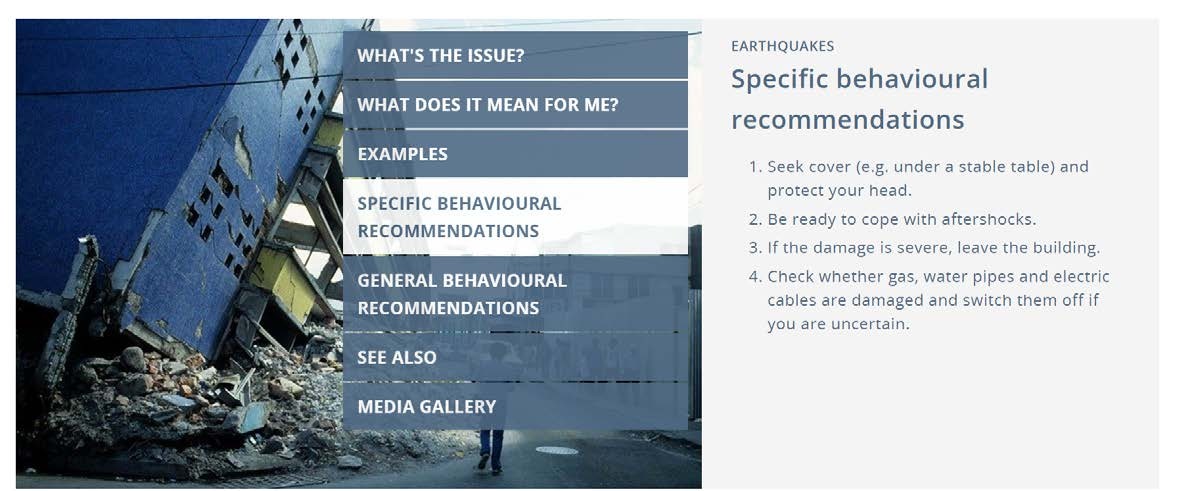 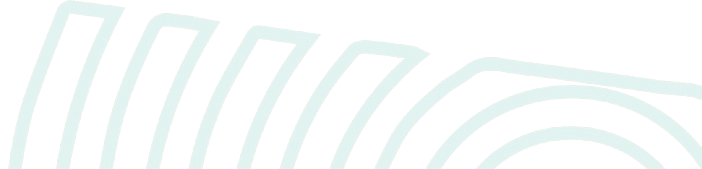 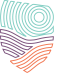 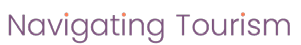 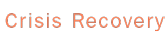 Independientemente de las funciones, es importante que todos actúen  con ética y compasión.
Paso 6
1 •	Supervisar y gestionar los acontecimientos de crisis que tengan  implicaciones de alto nivel o gran impacto en la región
Planificar y aplicar mecanismos financieros, tecnológicos, políticos y  técnicos que puedanlimitar, por ejemplo, los daños financieros y  generar necesidades extraordinarias de efectivo.
Despejar cualquier obstáculos de alto nivel a los que se enfrenta el  equipo de crisis, por ejemplo, conseguir el edificio del Centro de  Gestión de Crisis, programas de formación o financiar la  infraestructura de prevención de crisis. Recuerde que el Director de  la CMU colabora en las acciones de nivel inferior necesarias para  hacer realidad estas prioridades.
Proteger la reputación de la región dirigiendo campañas estratégicas  de marketing y planes de comunicación con diversos equipos.  También son los portavoces regionales.
Evalúe los planes de contingencia y de continuidad de la actividad.
Proporcionar liderazgo al establecer un curso de acción estratégico o  tomar decisiones difíciles e inesperadas.
Se comunica con las principales partes interesadas (industria,  medios de comunicación, relaciones públicas y turistas, si procede).
Asegúrese de que las personas  adecuadas se ocupan de las  prioridades delicadas durante  una crisis
El Comité Directivo de Gestión de Crisis  se ocupa de las prioridades estratégicas  sensibles. El Director del Centro de  Gestión de Crisis se encarga del  funcionamientode la CMU y colabora  en las prioridades estratégicas y la  respuesta operativa a una crisis.
Para más información sobre las distintas  funciones de la Unidad de Gestión de Crisis,
véase el módulo 2
Paso 7
El Grupo de Dirección, el Equipo y el Director de la CMU deben  revisar periódicamente la estrategia antes, durante y después de  una crisis.
1
Revisar la estrategia de  gestión de crisis y el  plan de gestión de crisis
Es necesario establecer mecanismos de revisión. Llevar a cabo una  revisión detallada tras la crisis para evaluar los resultados debería  ser una parte clave de su desarrollo. Ejemplos de mecanismos son  las encuestas, los debates, los talleres informes de quejas e  investigaciones y reuniones con los principales responsables de las  crisis.

Debe establecerse una lista de preguntas importantes
¿Podría la región haber previsto la crisis que se avecinaba?
¿Qué indicadores tempranos se pasaron por alto o se  ignoraron?
¿En qué medida han funcionado bien la estrategia y el plan de  gestión de crisis y el equipo de gestión de crisis?
¿Respondió eficazmente la región a la crisis?
¿Qué ha ido bien y qué hay que mejorar?
¿Fue la comunicación clara y coherente?
¿Se han visto afectadas la reputación o la imagen de la región?
Los líderes y el apoyo de la CMS  deben actualizar constantemente su  Estrategia de Gestión de Crisis, sus  prioridades y objetivos, y su CMP  para optimizar la preparación  regional, especialmente después de  una crisis. Un proceso de revisión y  evaluación debe formar parte del  CMS.
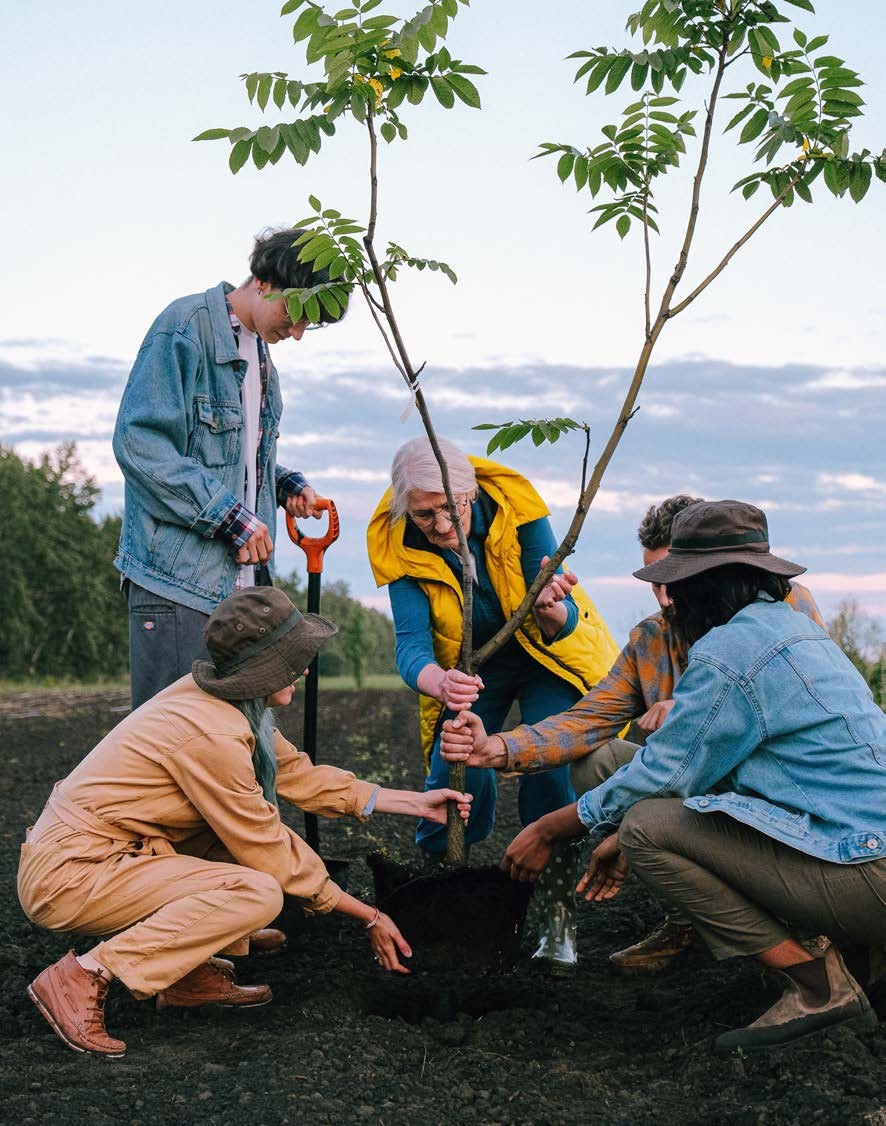 Revisar y actualizar la Estrategia de Gestión  de Crisis hará que una región sea más  resistente.
Las lecciones aprendidas tras una crisis  pueden significar la necesidad de cambios  en la formación de las partes interesadas o  del personal, el sitio web de crisis, los  procedimientos de respuesta a las crisis, los  recursos u operaciones y el cumplimiento,  por ejemplo, de los seguros.
Delegue la aplicación de estos cambios en  el miembro competente del equipo.
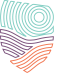 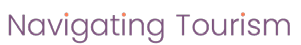 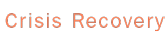 Sentimiento de seguridad hacia los destinos turísticos: Una  perspectiva constructivista social
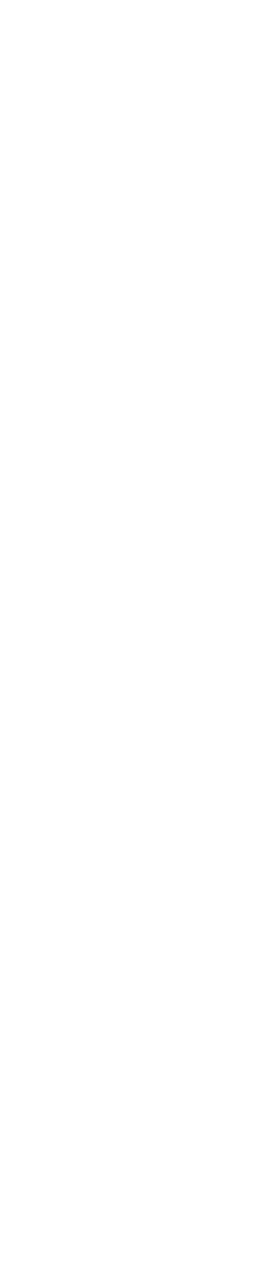 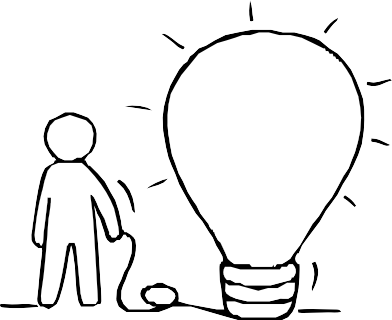 Este estudio expone lo que la alta dirección debe tener en cuenta a la hora de gestionar la  percepción del turista y la seguridad del destino.

En concreto, los autores propusieron que las percepciones de los turistas sobre la seguridad de los  destinos encarnan un constructo de orden superior que contiene cinco subdimensiones: la  seguridad percibida de
elementos humanos,
instalaciones y elementos de equipamiento,
el entorno natural,
el entorno social, y
elementos de gestión.

Estas subdimensiones se extrajeron de la teoría de los sistemas de seguridad y las 4M (material,  método, máquina, hombre) del sistema de accidentes. Yen, Tsaur y Tsai (2021) adoptaron un  enfoque similar al elaborar una escala para evaluar el clima de seguridad en los destinos.
Su escala incluye siete dimensiones: normas de seguridad, gestión de la seguridad, actividades y  equipamiento, recursos de seguridad, infraestructura y medio ambiente, riesgos para la seguridad  en los viajes e interacción entre turistas y residentes.
Leer artículo de  investigación
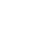 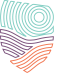 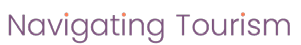 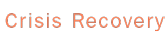 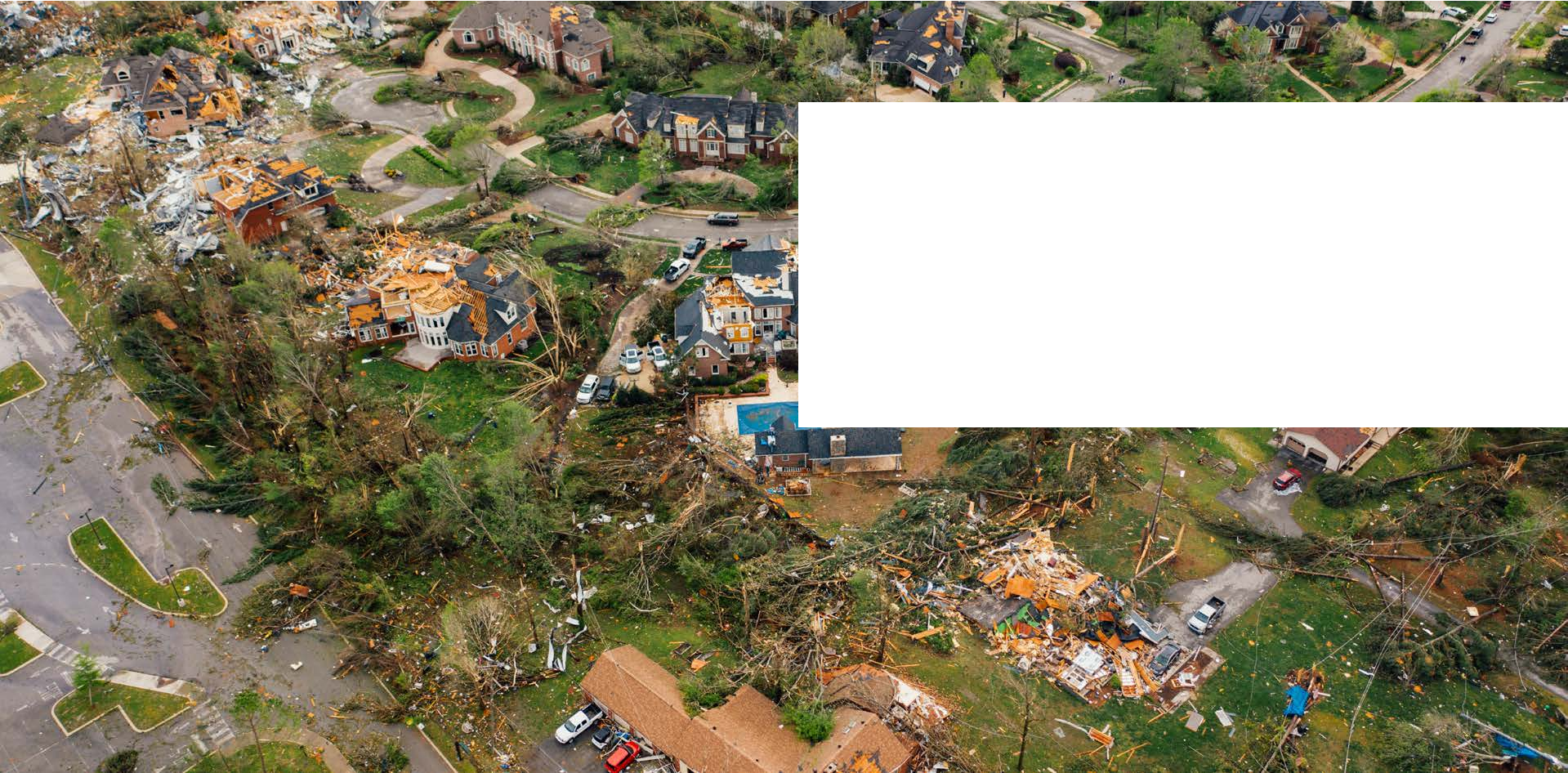 4.	La estrategia de gestión  de crisis influye
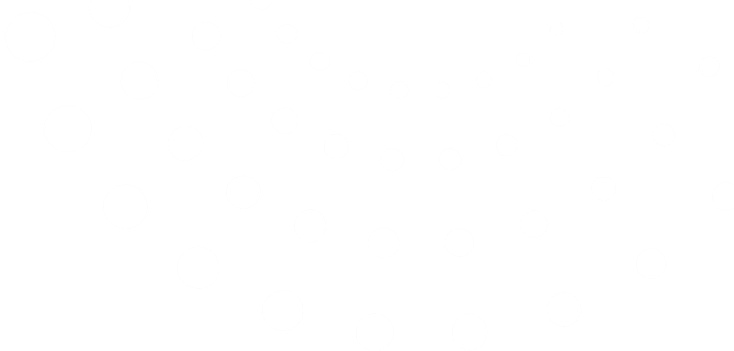 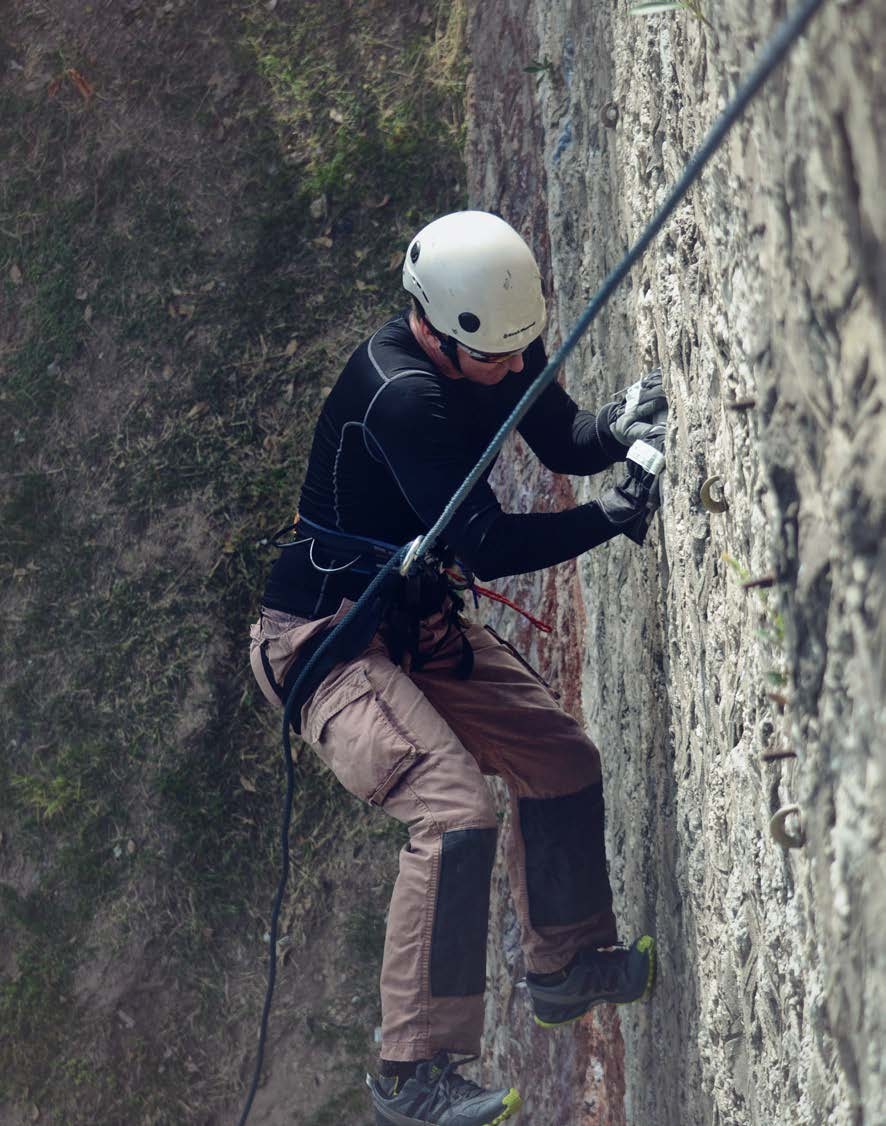 La gestión regional de crisis requiere  una mentalidad estratégica
Según Gestión de crisis: Liderar en el nuevo panorama  estratégicosegún un libro del profesor de Gestión William  Rick Crandall y dos colegas, para crear una estrategia de  gestión de crisis se requiere una mentalidad estratégica,  que incluye cuatro atributos principales:

La capacidad para realizar un análisis DAFO exhaustivo
de fortalezas, debilidades, amenazas y oportunidades
La capacidad de pensar a largo plazoa veces muchos  años en el futuro, teniendo en cuenta al mismo tiempo  el conocimiento del pasado y el presente de una región
La capacidad de ser oportunista y aprovechar las  circunstancias favorables, evitando al mismo tiempo los  escollos internos o externos
La voluntad de tomar decisiones difíciles
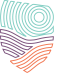 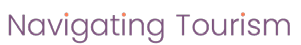 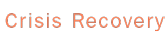 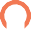 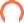 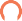 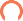 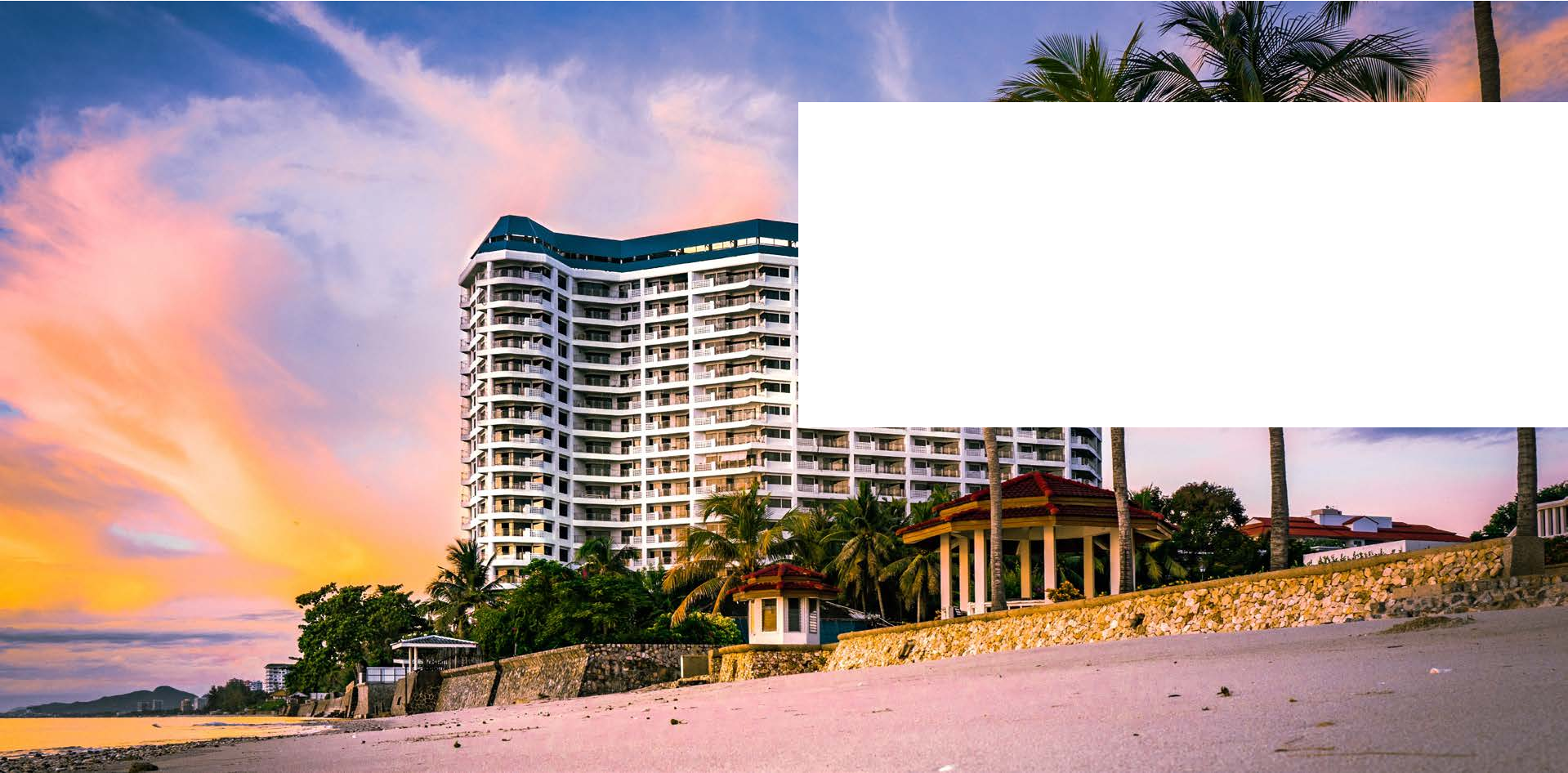 5. Una buena estrategia de  gestión de crisis se basa en  hechos, cifras y datos
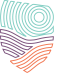 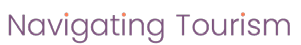 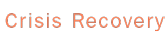 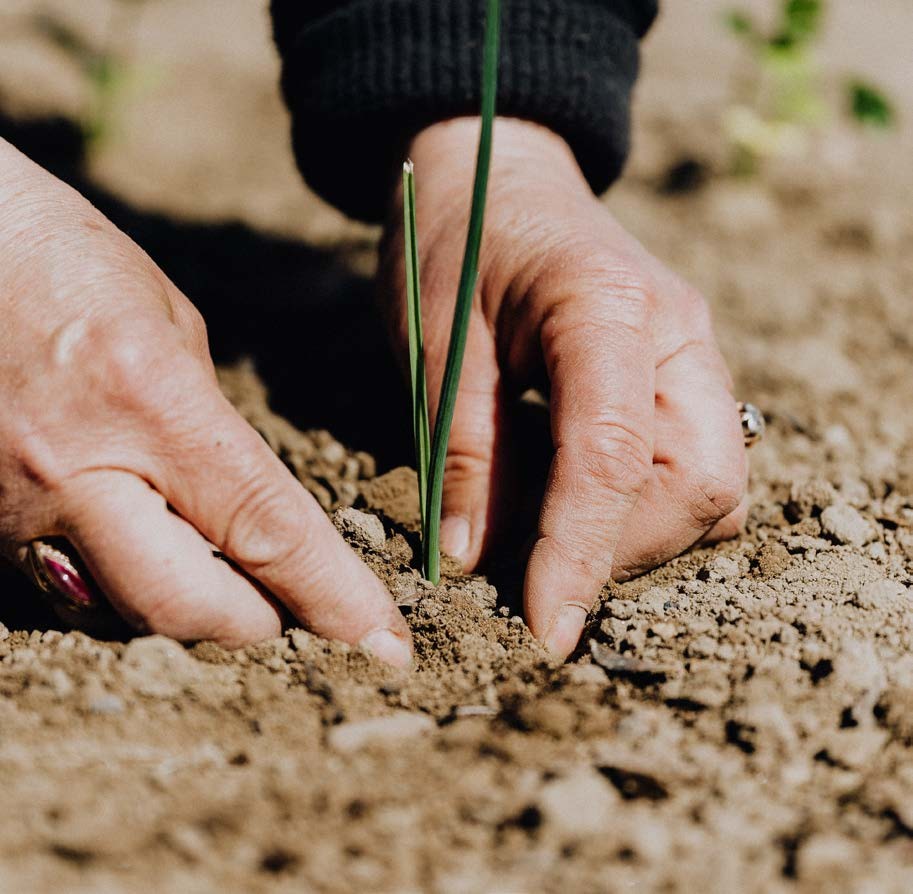 Los macrodatos dan forma a una  estrategia de gestión de crisis
¿Qué son los macrodatos? Big data es un  enfoque para extraer, procesar y visualizar  sistemáticamente grandes conjuntos de datos. En  el sector turístico, los macrodatos se generan  cada vez que, por ejemplo, los consumidores  realizan búsquedas y reservas de viajes en línea  utilizando plataformas digitales como los sistemas  de reservas regionales y mundiales de las  agencias de viajes en línea. Una vez que los  turistas empiezan a viajar, se pueden recopilar  grandes datos sobre los hábitos de viaje. (Fuente)

Los macrodatosforman parte del futuro de la  industria. Los datos pueden ayudar a la CMS de  muchas maneras, sobre todo porque pueden  proporcionar análisis descriptivos, predictivos y  prescriptivos.
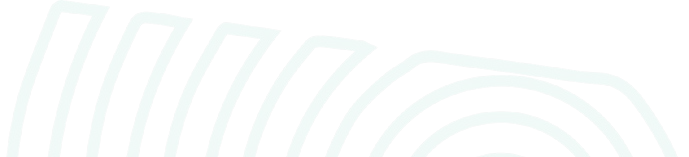 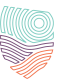 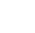 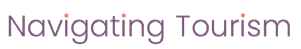 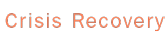 Los macrodatos necesitan una  ubicación y gestión seguras
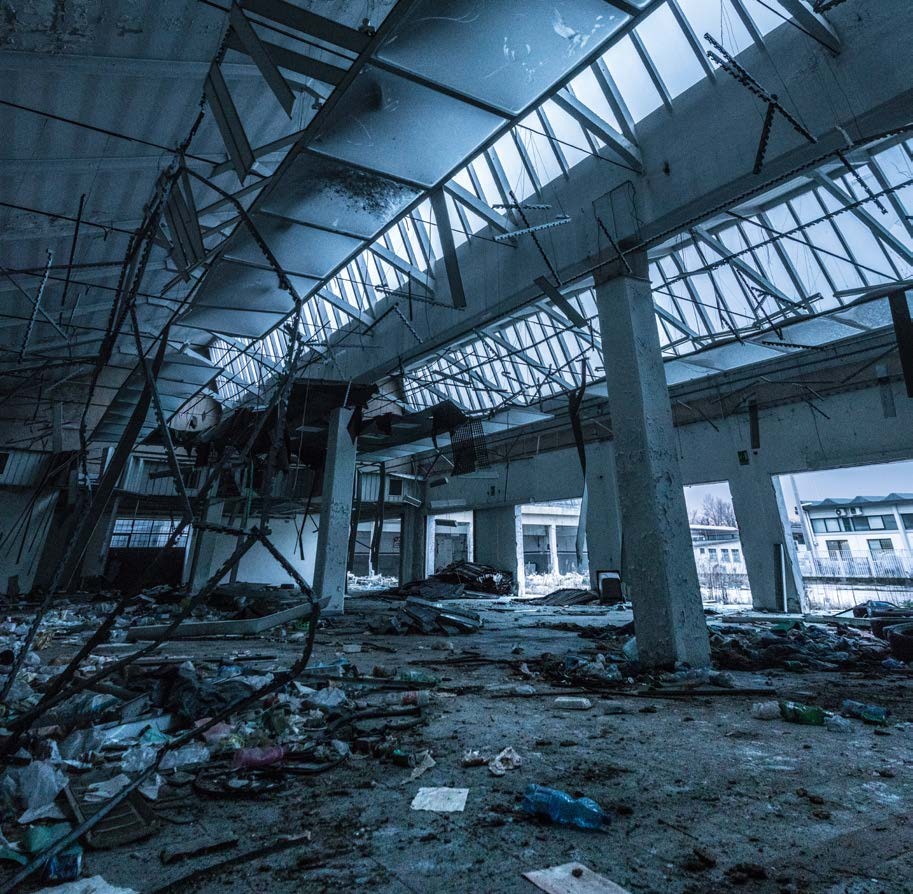 Regiones turísticas Los datos deben almacenarse, gestionarse y  comunicarse

Base de datos de crisis del turismo regional para  localizar todos los datos e información importantes, con la  información pertinente y los datos de contacto de las principales  partes interesadas del sector, todo el equipo de gestión de crisis,  los servicios de emergencia y otros contactos regionales públicos  y privados, con el apoyo de una Base de Datos que albergue  todas las políticas, procedimientos, registros, informes,  operaciones de crisis y apoyo relacionados con la crisis

Sistema de recogida y gestión de datos para  garantizar que todos los datos de crisis pertinentes se depuren y  comuniquen oportuna y adecuadamente. La limpieza consiste en  eliminar la información duplicada, poco fiable o irrelevante
En su lugar, se prioriza la información importante y se presenta  en una versión sinóptica y otra detallada, de múltiples maneras,  por ejemplo, comparaciones realizadas, análisis cualitativos y  cuantitativos efectuados, etc
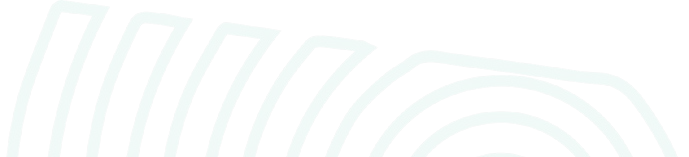 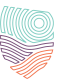 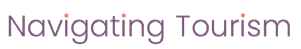 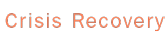 Ejemplos de datos turísticosregionales
Datos turísticos	Datos sociales
Datos de  transporte  Billetes de avión,
transportes populares,  mapas de rutas, datos  de tráfico, número de  coches que echan  gasolina, uso de  aparcamientos.
Información sobre  el destino o la  región
Lugares que visitar, zonas  propensas a accidentes  registradas, normas y  reglamentos, etc,
Datos de hoteles  y restaurantes  Opiniones y  valoraciones de los  clientes, precios,  detalles del servicio,  número de  noches/duración de la  estancia, etc,
Entrada y salida de turistas,Publicaciones de los viajeros
motivo de la visita,  lugares visitados, lugar  de origen, edad,  búsqueda en Internet,  visitas a sitios web,  origen del pasaporte,  etc,
en las redes sociales con  geoetiquetas, etiquetas  de marca,  preocupaciones,  satisfacción, opiniones,  quejas, hashtags  relacionados con los  viajes, etc,
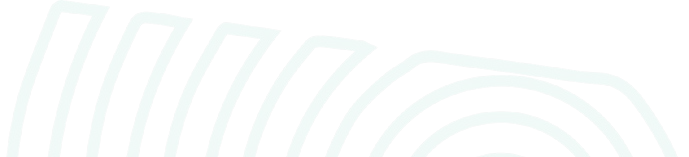 Fuentes de datos turísticos regionales
Datos de transacción (Operaciones)
por ejemplo, datos de búsquedas en Internet, visitas a  páginas web, datos de reservas en línea, tipo de reserva,  experiencias y atracciones adquiridas, cuánto se gastó,  cuántas personas, cuándo se hizo la reserva, parejas frente a  grupos frente a familias, y para cuándo exactamente..
Datos UGC (Usuarios)
por ejemplo, textos, respuestas a cuestionarios, redes  sociales y datos fotográficos.
Oos datos textuales en línea, como blogs,
publicaciones en redes sociales, comentarios, reseñas  y datos de imágenes de alimentos, restaurantes y  destinos etiquetados geográficamente.
Datos del dispositivo (Dispositivos)
e.p. ej., datos GPS, datos de itinerancia móvil, datos  Bluetooth, cámaras CTV en lugares turísticos, hoteles,  restaurantes, datos GPS de vehículos y móviles, datos
meteorológicos, etc. teléfono (consultas,  señalización de móviles, llamadas de  emergencia, etc.)
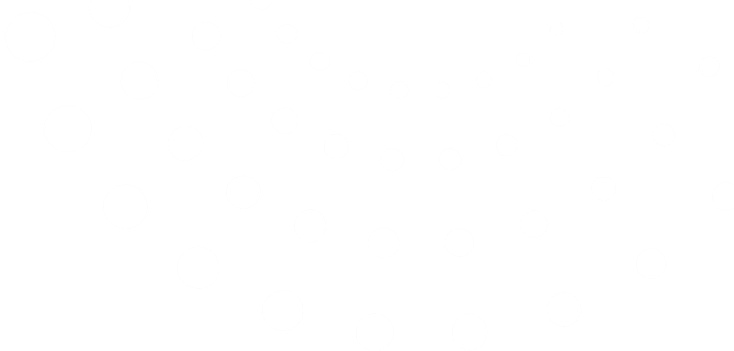 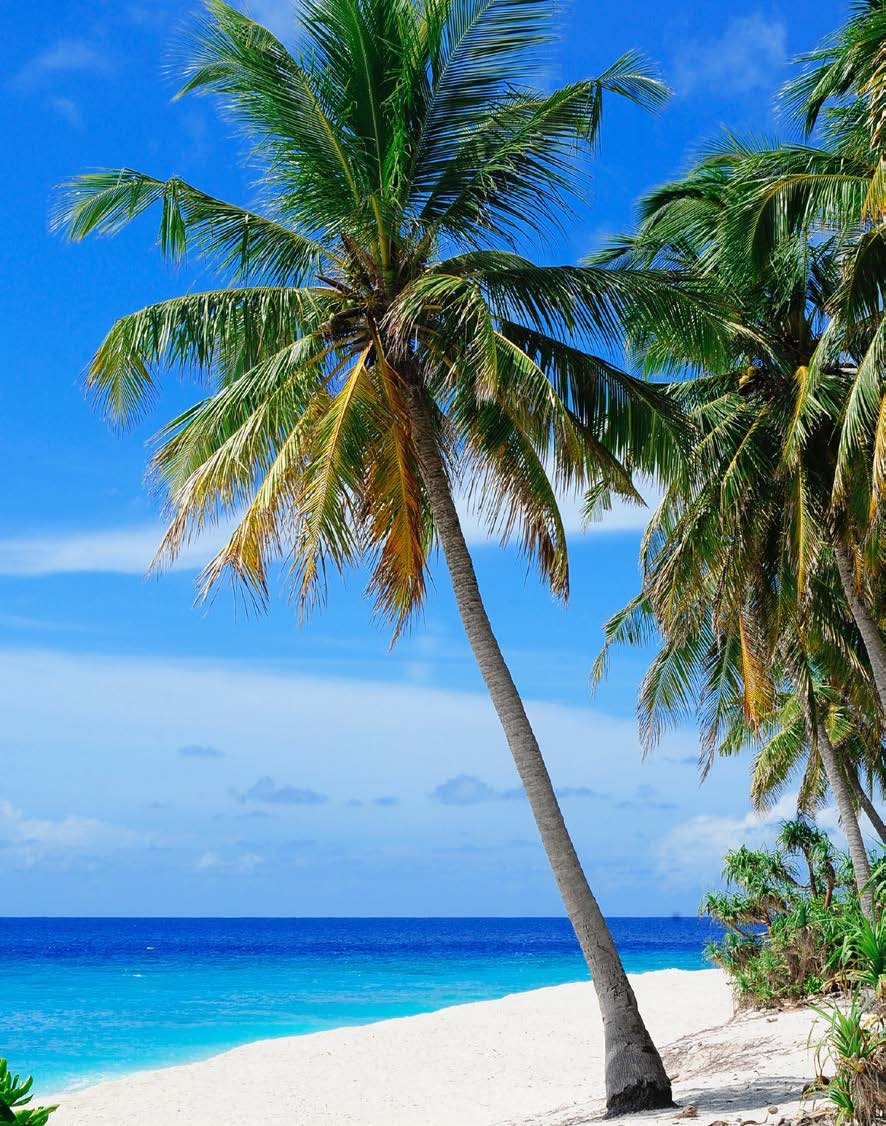 Los macrodatos dan forma a una estrategia de gestión  de crisis
Principales beneficios de Big Data para una región

Gestión de ingresos. Optimice los costes con mayor  precisión, prediga los ingresos y evalúe las tendencias y  pérdidas a corto y largo plazo. Los datos permiten a las regiones  prever la demanda, y los datos ayudan a determinar las tasas  de ocupación, los precios, las tendencias de las reservas, la  duración de la estancia y los acontecimientos que se producen  cuando las reservas son altas o bajas durante una crisis. (Leer)
Gestión estacional determina la eficacia de una estrategia  y una campaña de marketing de crisis durante la temporada de  inundaciones y optimiza las previsiones a largo plazo. Actúe a  tiempo, por ejemplo, traslade una visita o proporcione un  nuevo formato. (Leer)
Optimización de los ingresos. Basándose en la  satisfacción de los clientes actuales y futuros, las regiones  pueden ser más estratégicas y gestionar las expectativas. Para  evitar el exceso de turismo durante la temporada alta, una  región puede aplicar un procedimiento de tarificación por  ejemplo, limitar el número de atracciones pero aumentar los  precios en función de la demanda para asegurarse de que no se  produzcan pérdidas. También pueden planificar disponer de los  servicios y el personal adecuados con los ingresos adicionales  generados aumentando la satisfacción de los clientes.
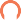 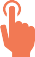 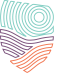 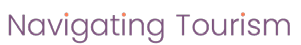 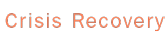 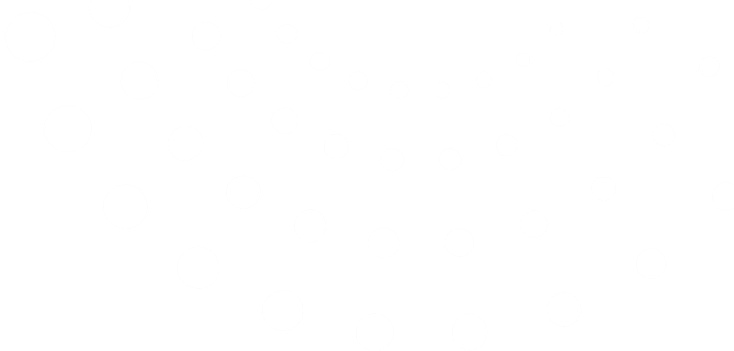 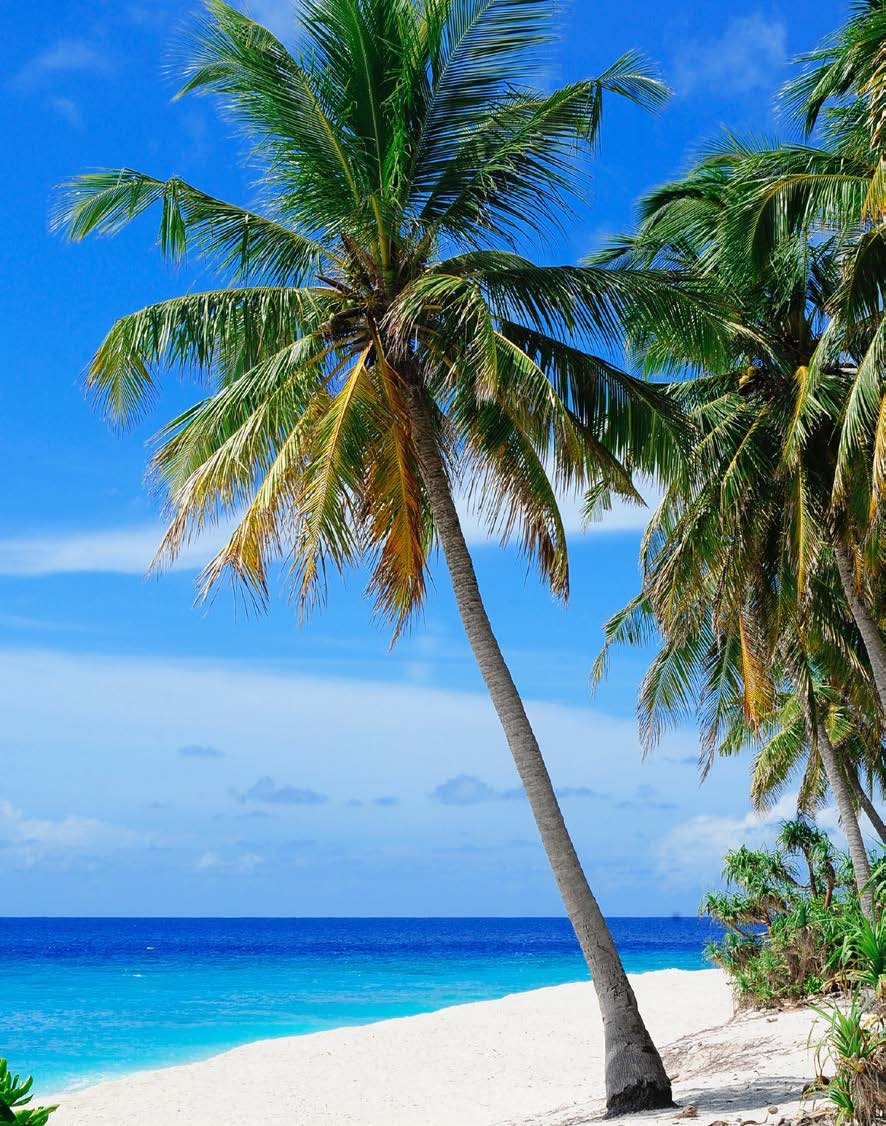 Los macrodatos dan forma a una  estrategia de gestión de crisis
Principales ventajas de los macrodatos
Mejora de la reputación. Las regiones pueden  utilizar las herramientas de las redes sociales para  controlar las críticas y la reputación. Por ejemplo, las  regiones pueden utilizar un software de gestión de la  reputación para buscar cualquier mención introduciendo  el nombre de la región en la herramienta. Pueden  abordar cualquier conversación negativa, las  herramientas evalúan el tono de voz y las palabras  utilizadas en una reseña, lo que puede ayudar a una  región a evaluar la opinión media sobre un tema  concreto. (Leer) (Herramientas de Google) (El sistema de  alertas por correo electrónico de Google es gratuito)

Marketing estratégico Las regiones pueden  controlar su imagen de marca y el impacto de la crisis.  Una región puede aprovechar las redes sociales, los blogs  y las plataformas de reseñas en línea para hacer un  seguimiento de los clientes y ver qué les preocupa.
Pueden desarrollar campañas de marketing para influir,  informar y gestionar a los clientes. (Leer)
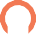 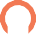 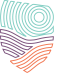 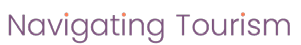 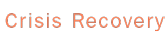 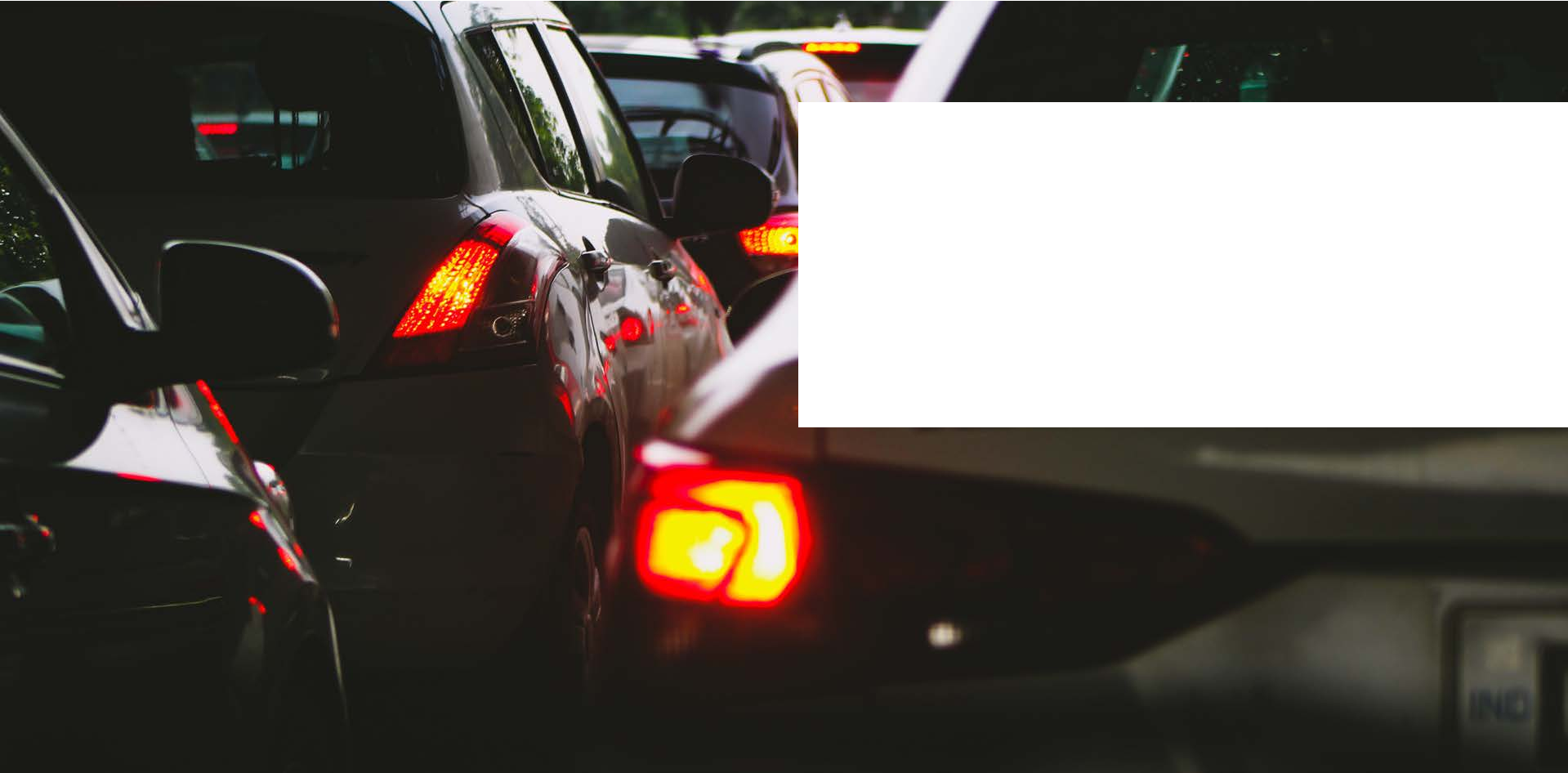 6.	Casos prácticos
Regiones turísticas utilizan Big Data y  tecnología para gestionar una crisis  regional
Cómo las regionesturísticas han utilizado Big Data para gestionar una crisis regional
Grandes  datos
Ejemplos de crisis del  turismo regional
Datos como big data, investigación de expertos/universidades académicas, información actualizada de  organizaciones nacionales y mundiales, y registros y aprendizaje de otros para optimizar las funciones regionales  de gestión de crisis. Debe ser limpia, cualitativa, cuantitativa, fiable y útil para la toma de decisiones. Información  sobre satisfacción, número de visitantes, duración de la estancia, frecuencia de la estancia, fines de semana  frente a días laborables, lugar de estancia y tipo de alojamiento.
1.	KT identifica a los turistas que utilizan datos LTE aplicando sofisticados algoritmos mediante el seguimiento  de la señal LTE entre las estaciones base y los dispositivos móviles lo que les permite estimar los cambios  en la población turística cada 5 minutos. Distingue a los residentes de los turistas, incluidos los visitantes  extranjeros.
Leer Analítica de Big  Data en el sector del  turismo y los viajes
2.	También es posible que un pasaporte sanitario digital para entrar en lugares públicos como hospitales,  teatros o centros comerciales.
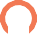 3. El estudio cita dos modelos de recuperación de COVID-19 que se centran en los datos, ponen en marcha un  sistema de coordinación entre las partes interesadas de los sectores público y privado para hacer frente a la  crisis, e incluyen una de datos en tiempo real sobre la oferta y la demanda o el impacto del turismo en los  destinos del turismo en los destinos. Fuente Centro neurálgico del turismo de McKinsey & Company( link is  external ) y Plan Marshall para el turismo(link is external) de EplerWood International
Leer Cómo
aprovechar los  macrodatos para la  recuperación del  turismo
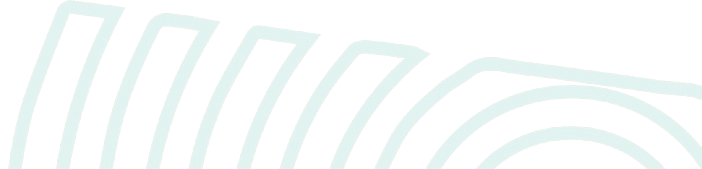 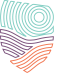 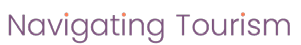 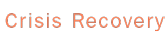 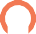 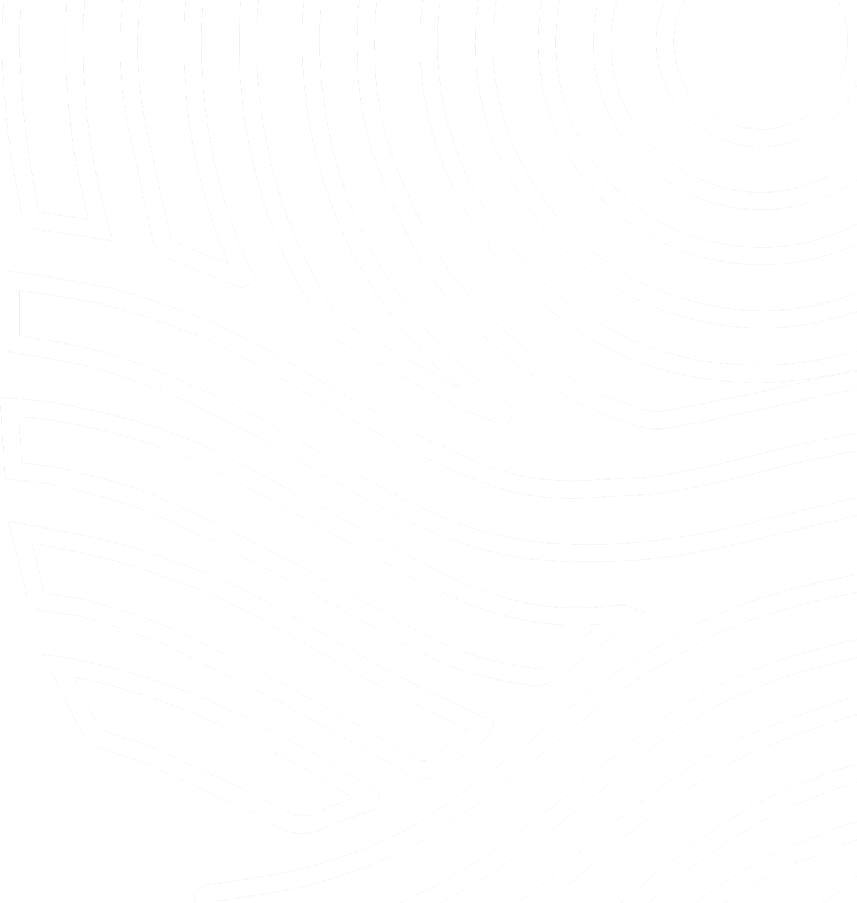 Suiza utiliza múltiples tipos de  tecnología
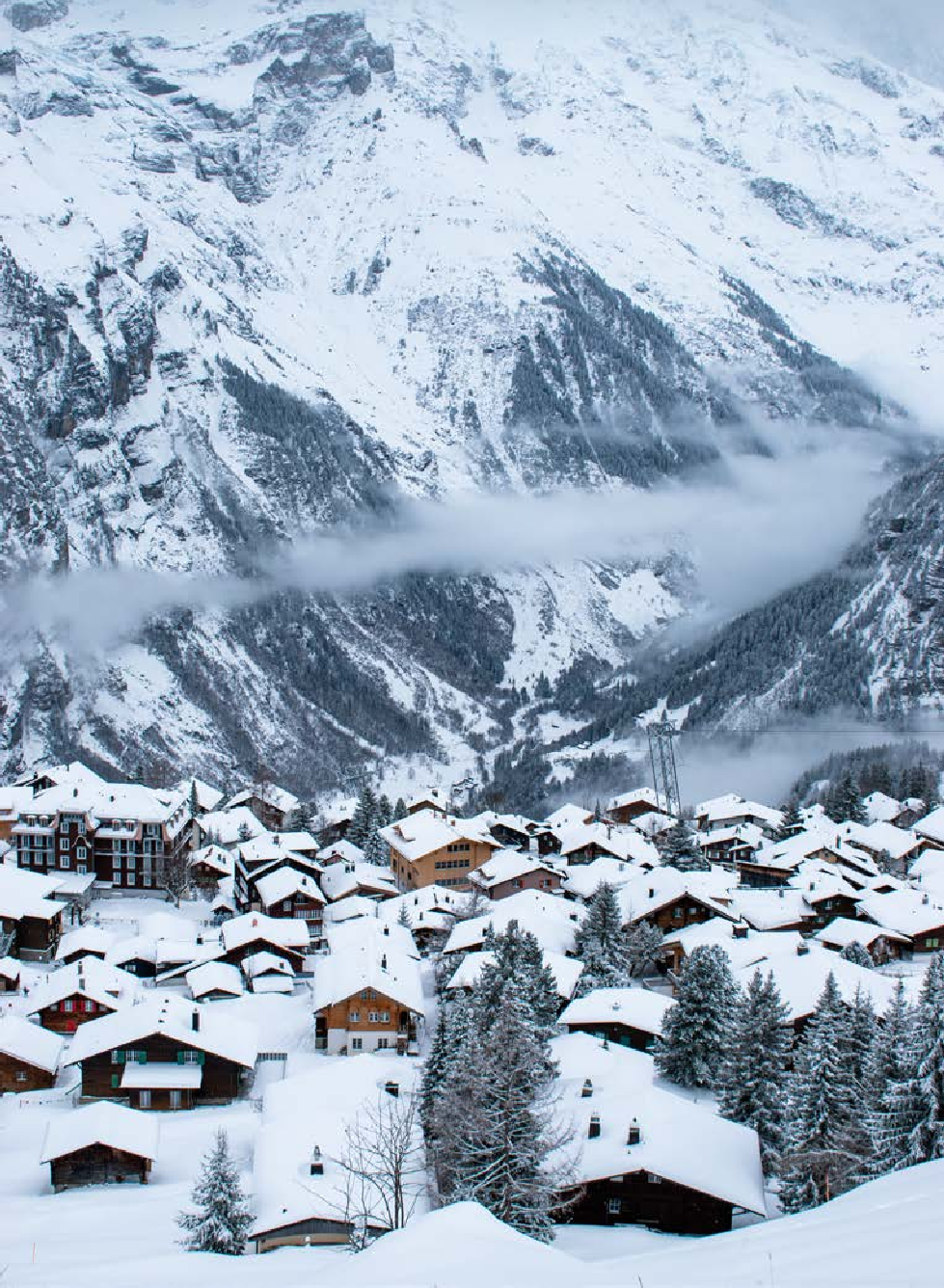 Cartografía de la crisis suiza: Uso de datos geográficos y  medios sociales en la gestión de crisis y catástrofes en
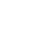 Suiza
Informe del taller sobre riesgo y resistencia
Los mapas precisos y oportunos son un recurso vital en la  gestión contemporánea de catástrofes y crisis. Los mapas  son esenciales para Suiza a la hora de identificar  vulnerabilidades, controlar los efectos de las catástrofes y  organizar contramedidas. Las recientes catástrofes han sido  testigo de una nueva generación de mapas en línea, creados  por agentes de la sociedad civil y basados en voluntarios  para recopilar, organizar, verificar, visualizar y compartir  información georreferenciada. Para abordar el fenómeno  emergente de la cartografía de crisis con especial atención al  contexto suizo, el Centro de Estudios de Seguridad (CSS) de  la ETH de Zúrich, la Oficina Federal Suiza de Protección Civil  (BABS) y el Instituto de Ingeniería Geomática de la  Universidad de Ciencias Aplicadas y Artes del Noroeste de  Suiza (FHNW) organizaron conjuntamente un taller de  expertos.
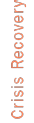 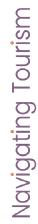 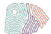 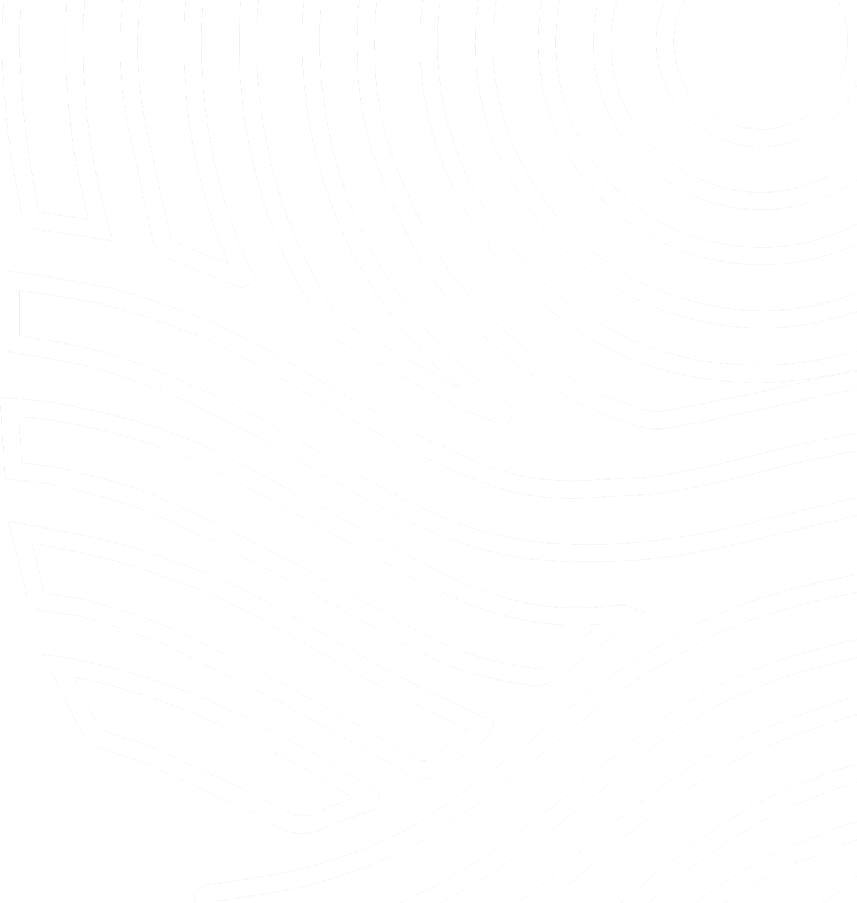 Tenga en cuenta
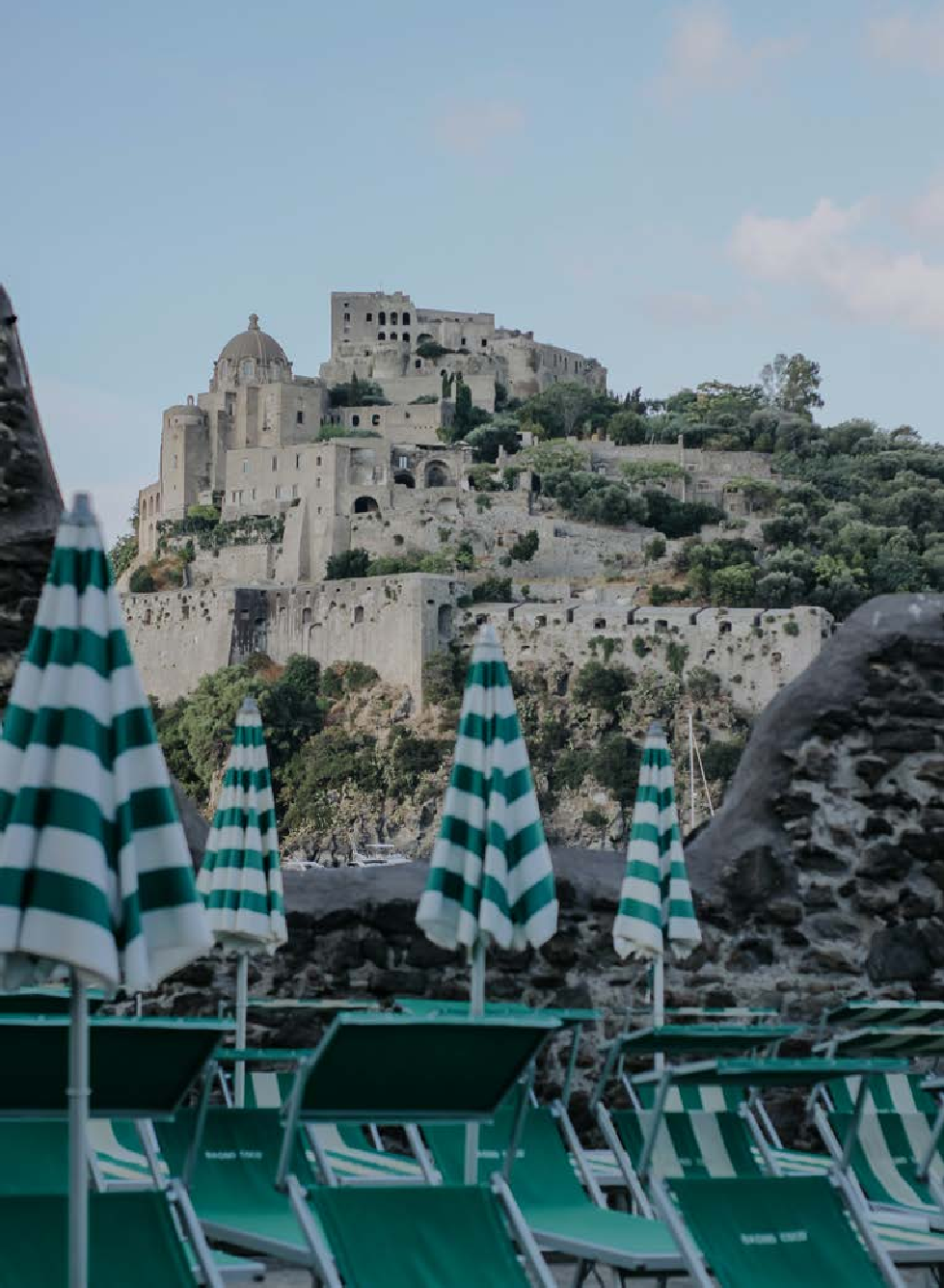 Considerar todos los factores de riesgo: peligro,  exposición, vulnerabilidad y capacidades
Identificar y analizar los peligros que tienen
distintos orígenes
Tener en cuenta los riesgos de catástrofes a  pequeña y gran escala , así como las pérdidas  directas e indirectas
Revalidar los riesgos periódicamente y basarlos  en escenarios, ya que los  cambiosmedioambientales, climáticos y de  desarrollo influyen en los patrones de riesgo
Hacer que la información sobre riesgos sea  accesible y esté al alcance de todos
Abogar por evitar o reducir la exposición a los  riesgos
Reducir las causas profundas de la vulnerabilidad  y aumentar la resiliencia

Más información y lecturas
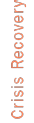 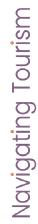 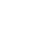 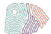 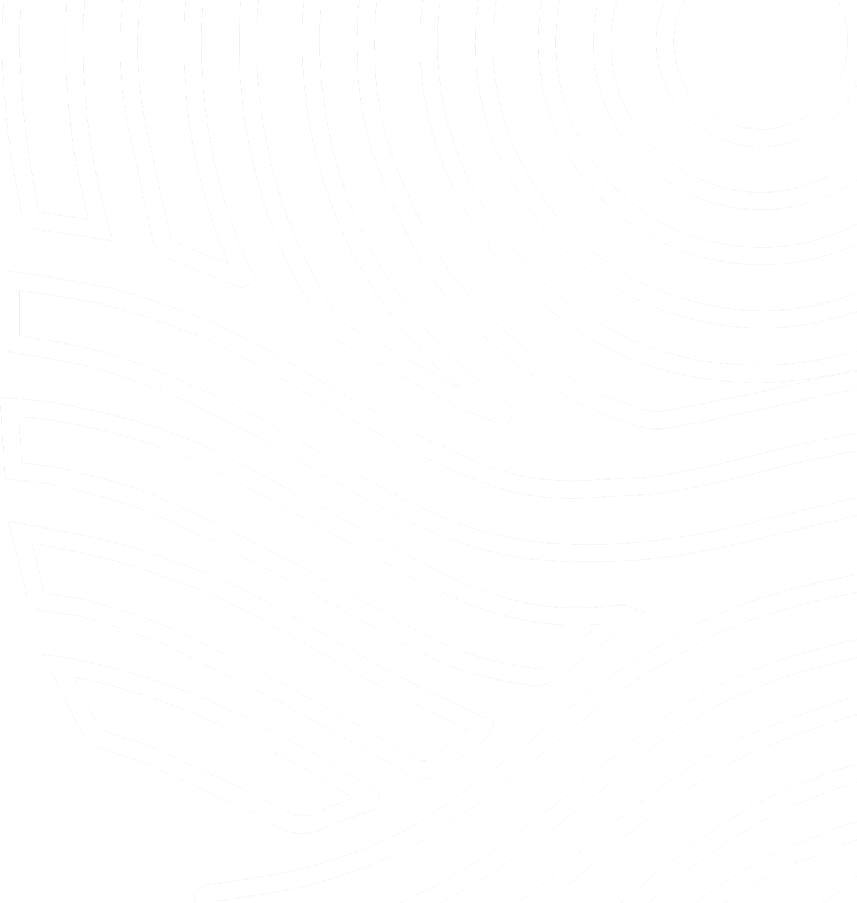 Tenga en cuenta
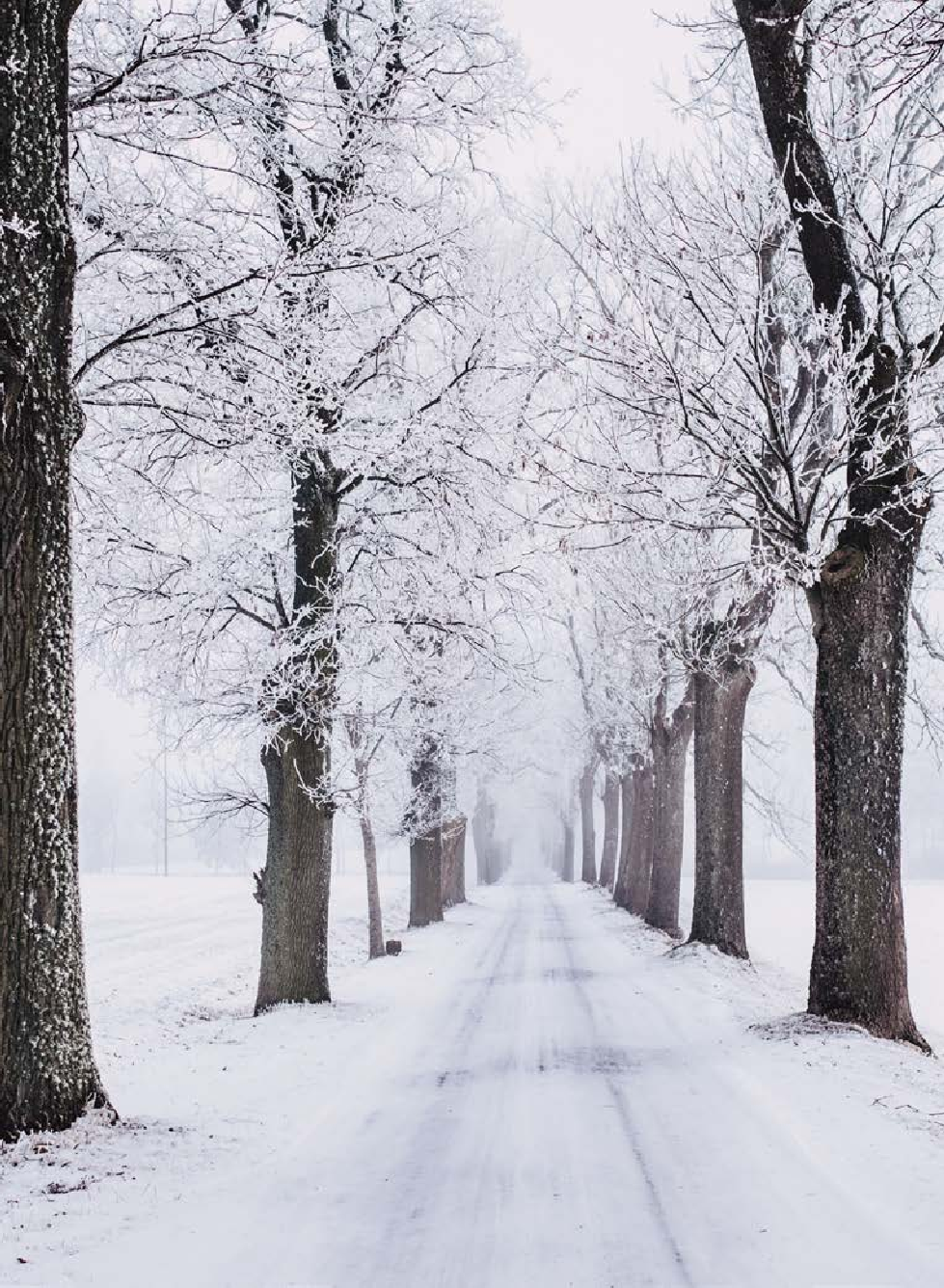 Reforzar la preparación a todos los niveles con  un enfoque multirriesgo
Establecer sistemas y mecanismos de alerta  (temprana ) accesibles que permitan una  respuesta eficaz e integradora
Reforzar la preparación individual e  institucional
Promover mecanismos de transferencia de  riesgos y destacar el papel activo de los  seguros en la reducción de riesgos
Apoyar acciones humanitarias anticipatorias y  promover marcos de protección inclusivos  para el cambio climático y los desplazamientos  forzosos relacionados con catástrofes
Más información y lecturas
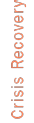 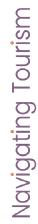 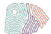 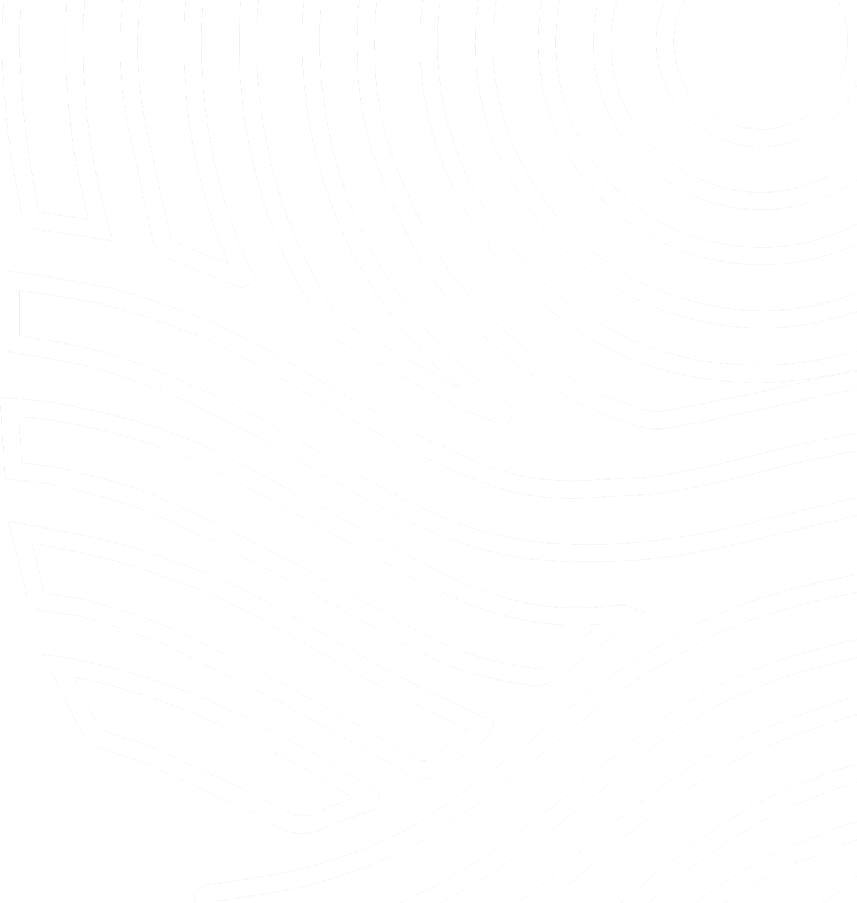 Tenga en cuenta
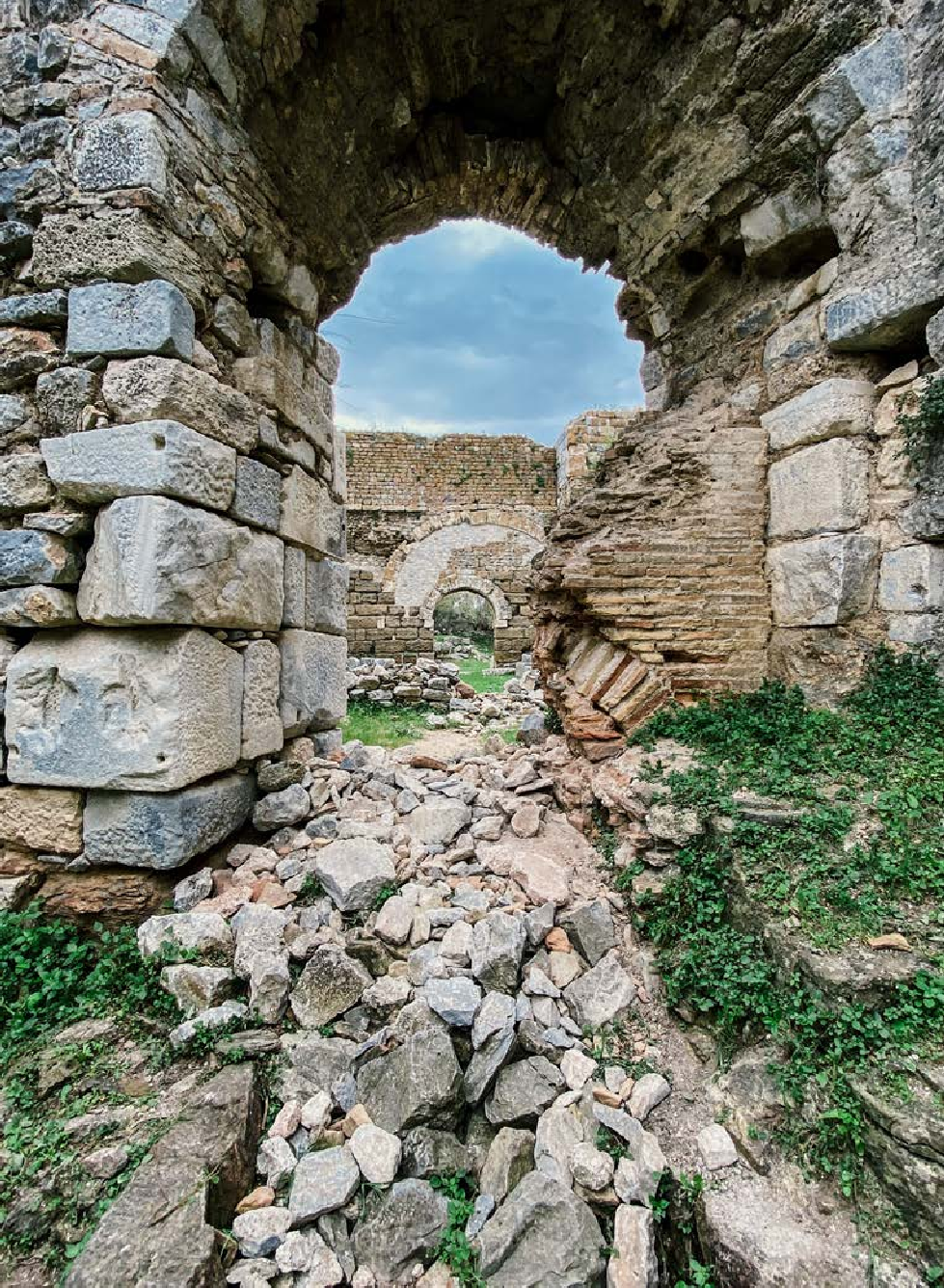 Aprender de los acontecimientos pasados
Aprovechar la oportunidad para no  reproducir los riesgos y contribuir al  desarrollo sostenible a largo plazo
Invertir en preparación y prevención  integradoras
Más información y lecturas
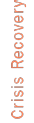 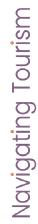 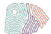 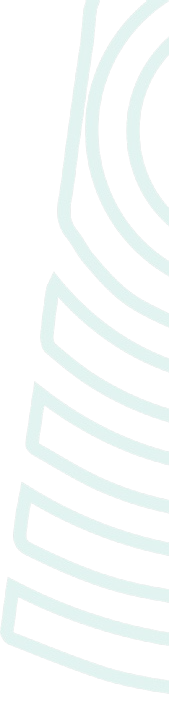 Módulo 1
Módulo 3
Módulo 2
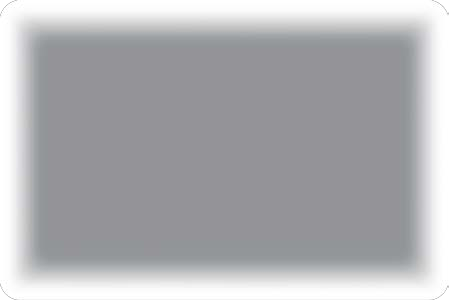 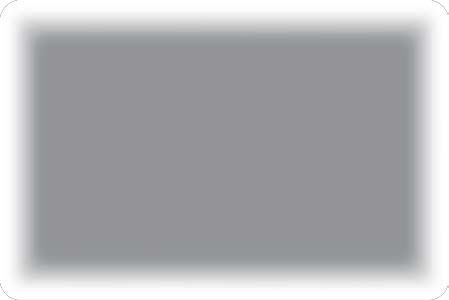 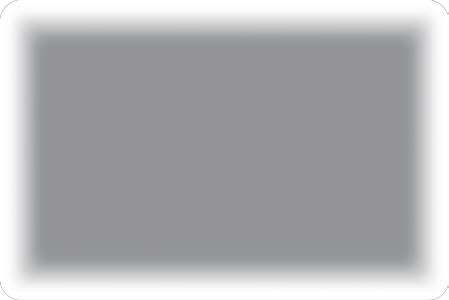 Realización de un  análisis DAFO regional  de la vulnerabilidad a las  crisis y una auditoría de  destinos
Creación de una  asociación público-  privada regional y de  un equipo de gestión  de crisis
Fase 1
Preparación y  mitigación
Introducción a la  gestión del turismo  regional de crisis y sus  complejidades
Módulo 5
Módulo 6
Módulo 4
Fase 2
Planificación,  respuesta
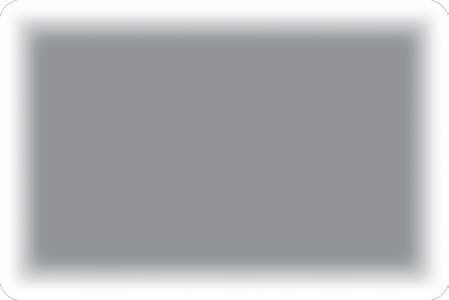 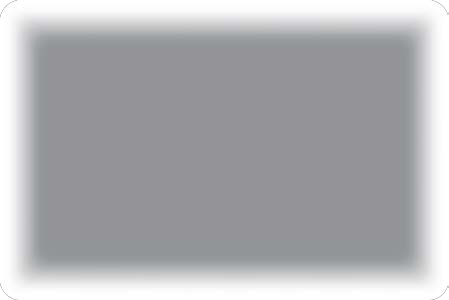 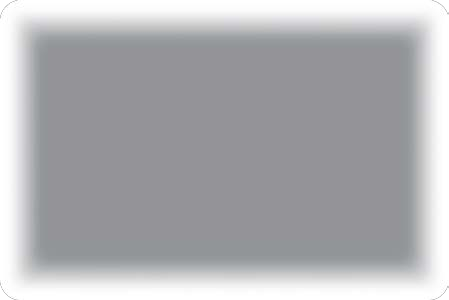 Desarrollar un Plan  Regional de Respuesta  a la Gestión de Crisis  (Plan de Respuesta a  Corto Plazo)
Desarrollar una  estrategia regional de  gestión de crisis  (planificación de la  mitigación a largo plazo)
Activación de la  respuesta y  comunicación con la  industria para la  colaboración regional
Módulo 7
Módulo 9
Módulo 8
Fase 3
Recuperación
,
reconstrucció  n, resistencia
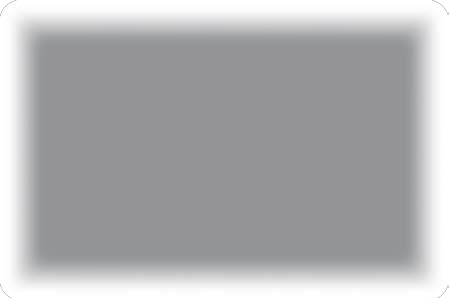 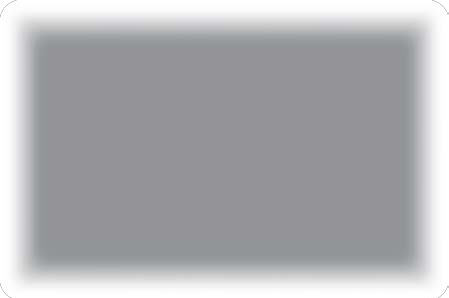 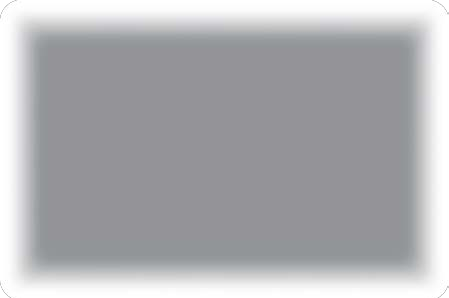 Recuperación,  reconstrucción y  resiliencia regionales:  hacia una "nueva norma"  tras la crisis
Estrategia de  comunicación y  relaciones públicas
Marketing estratégico  regional de respuesta a  crisis y recuperación
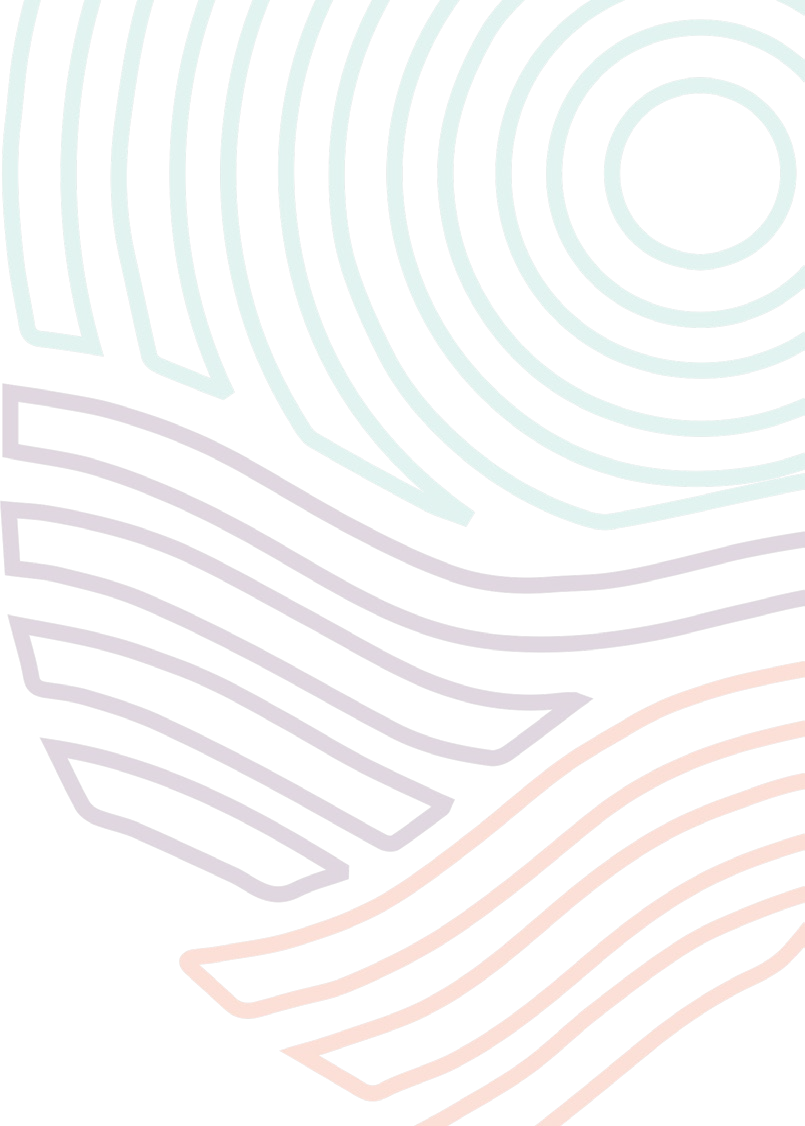 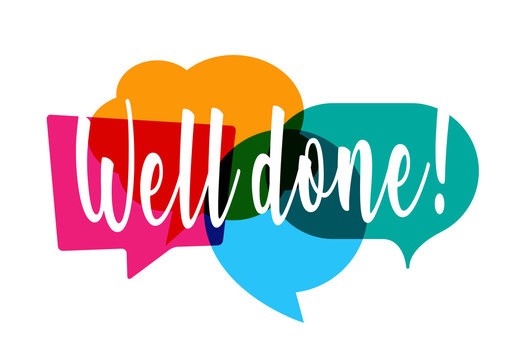 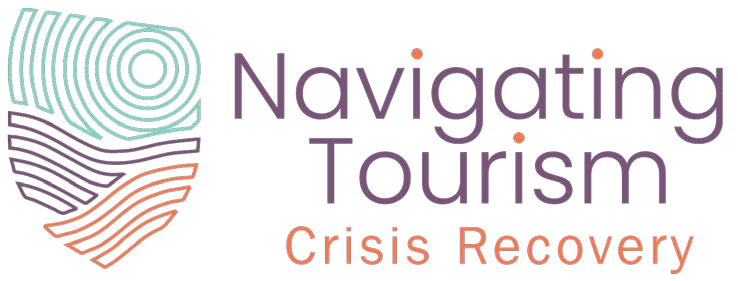 Bien hecho
Ha terminado
Módulo 4 Estrategia regional de gestión de crisis  (planificar, prevenir y mitigar)

Prepárese para
Módulo 5 Plan regional de gestión de crisis  (respuesta y recuperación)
https://www.tourismrecovery.eu/

Facebook

Momentum, Irlanda Desarrollador de módulos
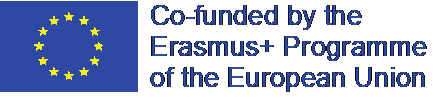 Este programa ha sido financiado con el apoyo de la Comisión Europea. El autor es el único responsable de esta  publicación (comunicación) y la Comisión no se hace responsable del uso que pueda hacerse de la información  contenida en la misma 2020-1-UK01-KA203-079083